Ilm-fanni rivojlantirish orqali biz mamlakatni rivojlantiramiz!
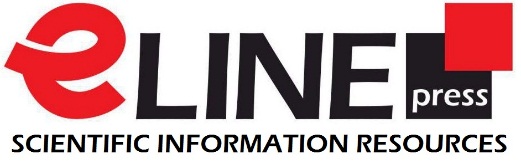 ILMIY AXBOROT RESURSLARI
Tahliliy va ilmiy axborot xizmatlari markazi
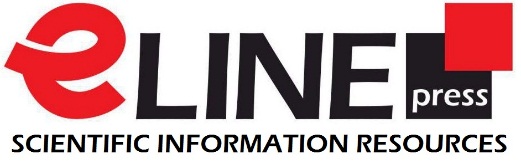 Markazning asosiy maqsadi: 
professor-o‘qituvchilar, doktorantlar, mustaqil talabgorlar, magistrantlar, yosh olimlar va tadqiqotchilarni ilmiy-tadqiqot faoliyati va dissertatsiyalar yozishda tezkor tahliliy ilmiy axborot ta’minoti va qo‘llab-quvvatlash, maslahat xizmatlarini ko‘rsatish.
Ma'lumot va axborot xizmatlari
Maslahatlar
Ilmiy reyting ko'rsatkichlarini aniqlash
Axborot ta'limini tashkil etish
Ilmiy ma'lumotlarni qidirish va tahlil qilishning zamonaviy usullari
Kursning maqsadlari: 
Ilmiy ma'lumotlarni qidirish va tahlil qilishning zamonaviy usullarini o'rgatish
Naukometriya asoslarini va ilmiy jurnalni tanlashni o'rgatish
Ilmiy maqolalar chop etish orqali xalqaro standartlarni joriy etish


Kurs davomiyligi: 2-4 hafta
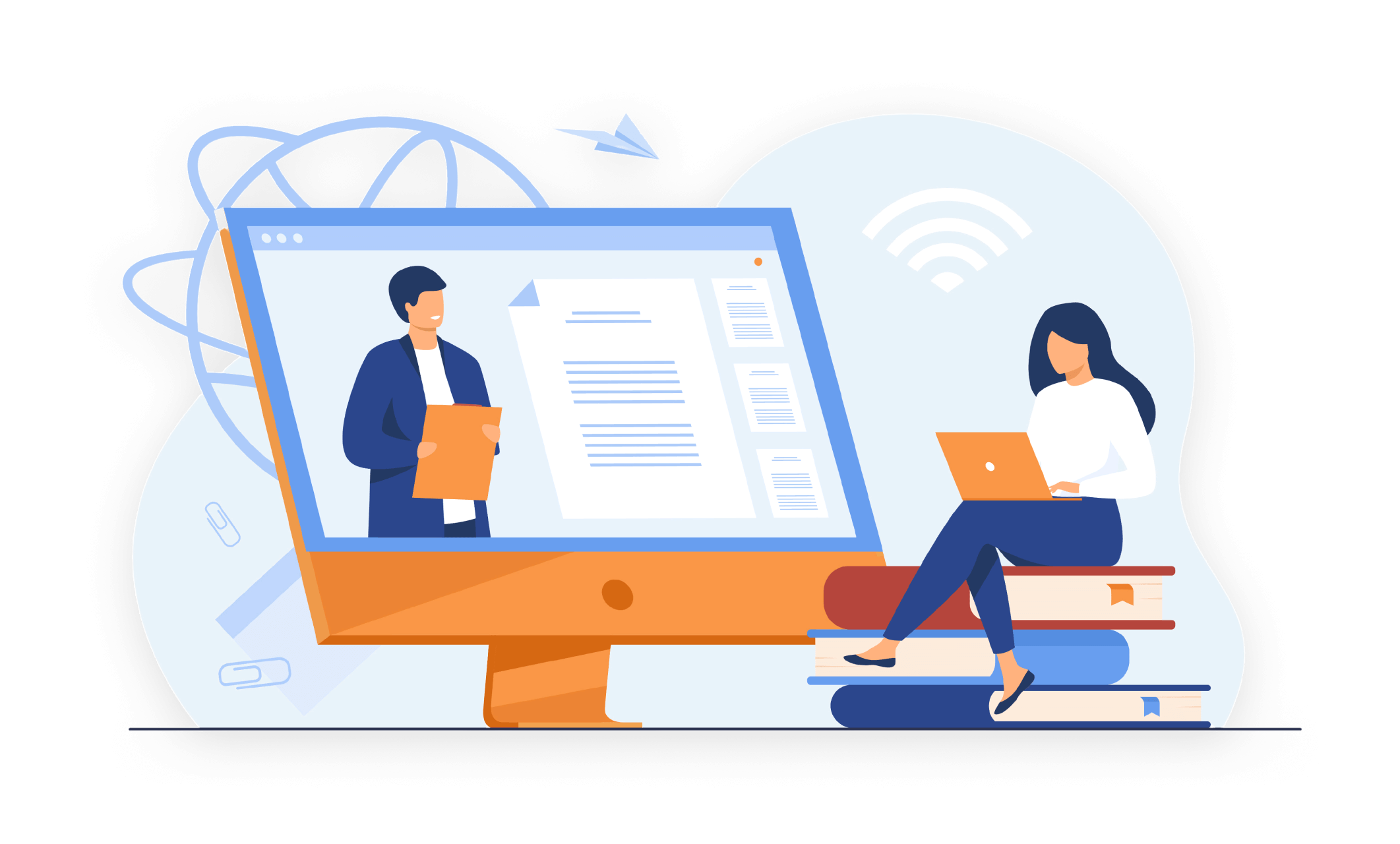 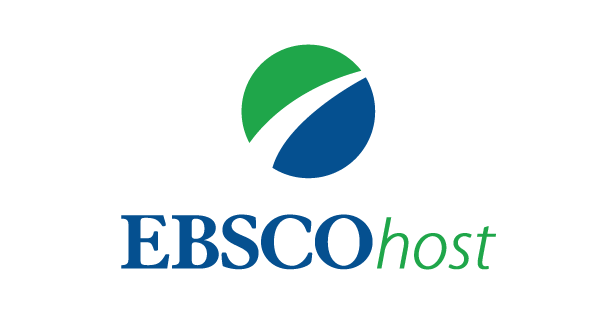 EBSCOhost ma’lumotlar bazalarida ishlash. Iqtisodiy ma'lumotlar bazalari
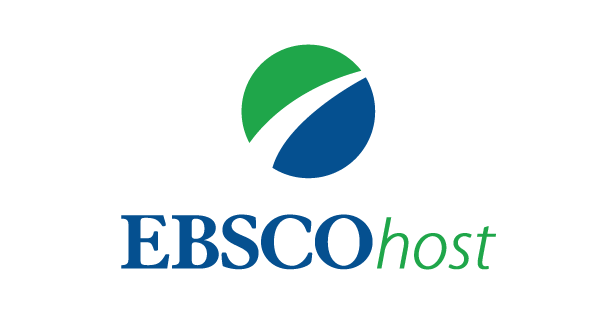 EBSCO haqidaMahsulotlar va xizmatlar
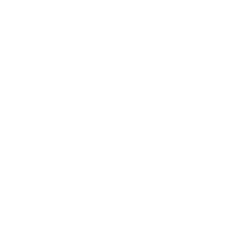 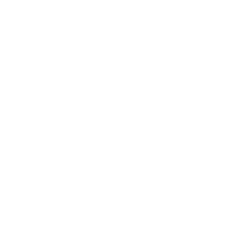 EBSCO resurslari quyidagi yo'nalishlardagi tadqiqotlar uchun ishlatiladi:
AKADEMIK SEKTOR
KORPORATIV SEKTORI
DAVLAT  SEKTORI (AXBOROT SOHASI , MUDOFAA, TA'LIM VA BOSHQA SOHALARDA)
EBSCO dunyodagi etakchi agregator hisoblanadi
ENG YUQORI SIFATLI VA ISHONCHLI AXBOROT
Dunyo bo'ylab 98 000 nashriyot tashkilotlari bilan hamkorlik qiladi
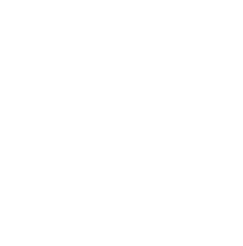 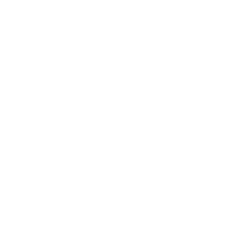 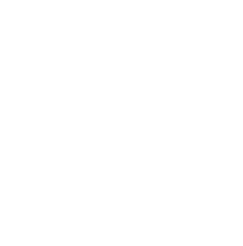 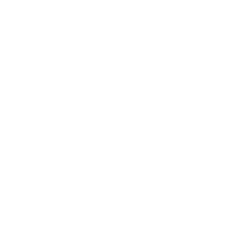 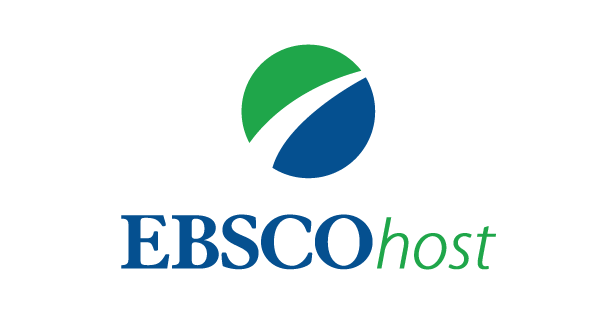 EBSCOhost: ilmiy nufuzli jurnallardan foydalanish imkoniyati
EBSCOhost-da Scopus va Web of Science-da indeksatsiyadan o‘tgan to'liq matnli jurnallar boshqa axborot tashkilotlari taklif qila oladiganlardan ko'proq!

5100 + Scopus jurnallari
3100 + Web of Science jurnallari
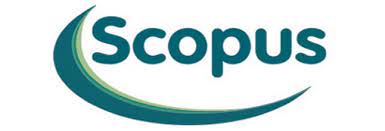 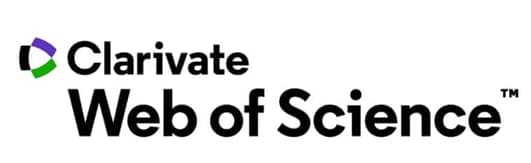 EBSCO ma'lumotlar bazalari to'plami:
Academic Search Premier
Regional Business News
Business Source Premier
MasterFILE Premier
ERIC
GreenFILE
Art & Architecture Source
MEDLINE with Full Text
Science & Technology Collection
Education Research Complete
Legal Source
 MasterFILE Premier
Library, Information Science & Technology Abstracts
European Views of the Americas: 1493 to 1750
OpenDissertations
eBook Collection (EBSCOhost)
eBook Academic Collection (EBSCOhost)
eBook Business Collection (EBSCOhost)
eBook Open Access (OA) Collection (EBSCOhost)
EBSCOhost platformasiga qanday qilib o'tish mumkin?
http://search.ebscohost.com/
Axborot-resurs markazidan 
Uydan 

Toshkent davlat iqtisodiyot universiteti
Login: s5120330
Parol: Research123!
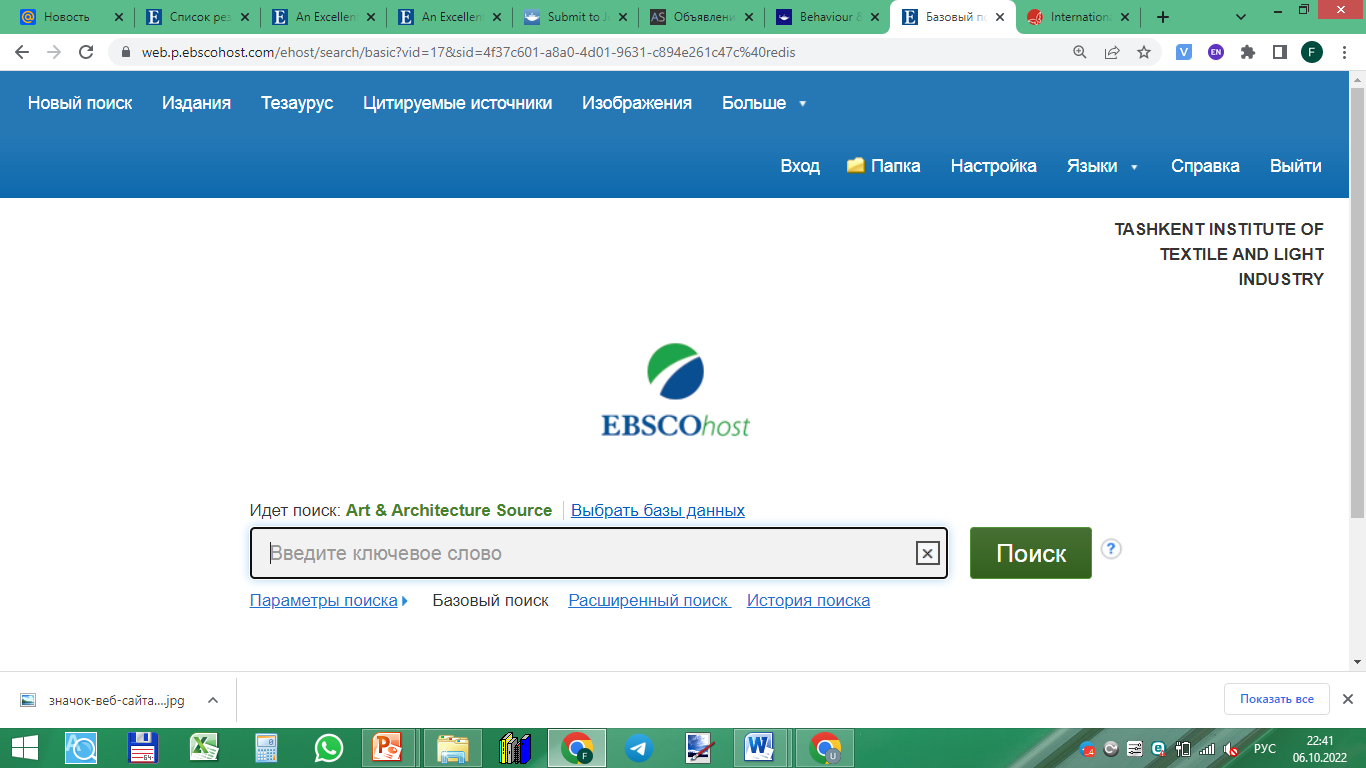 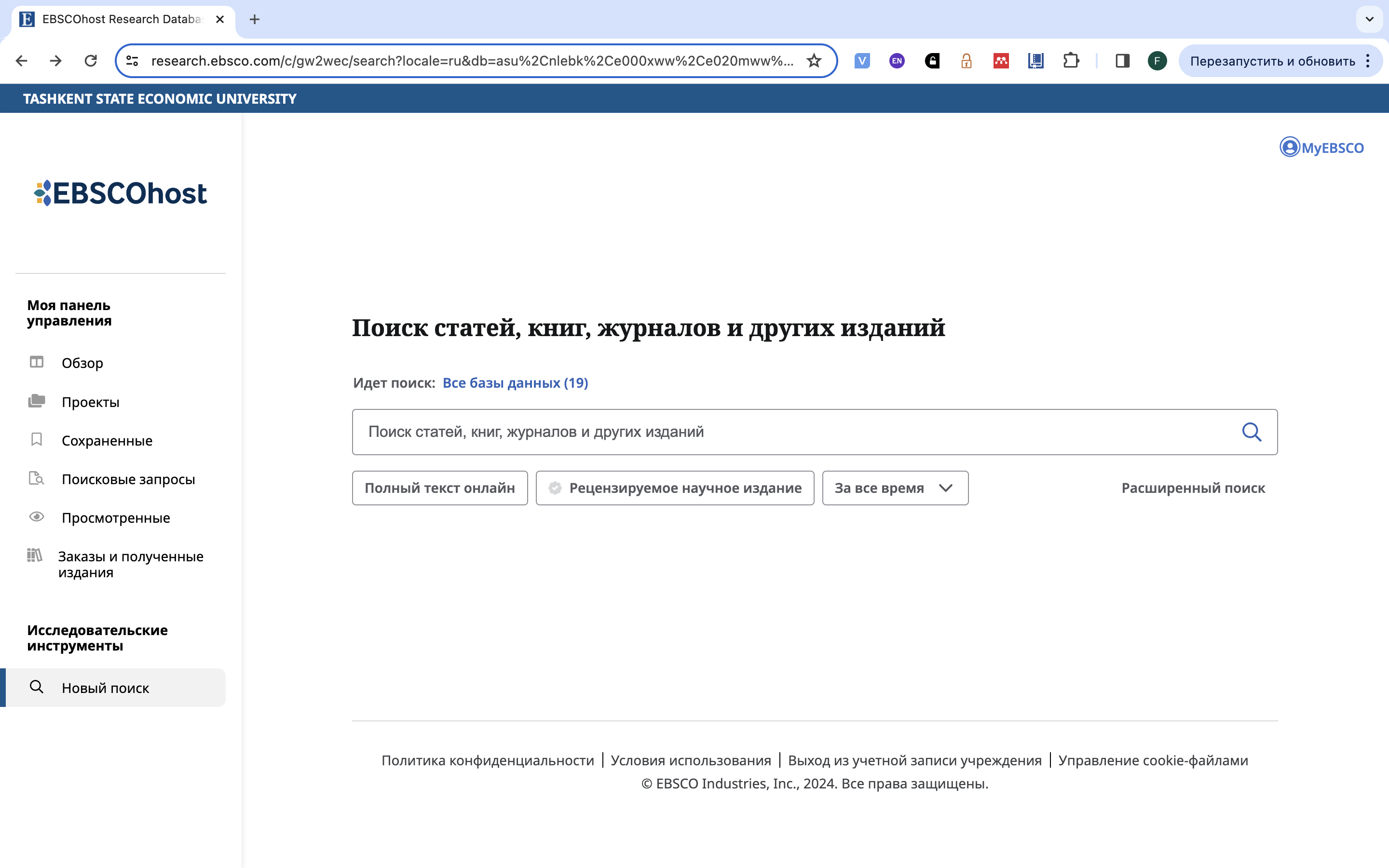 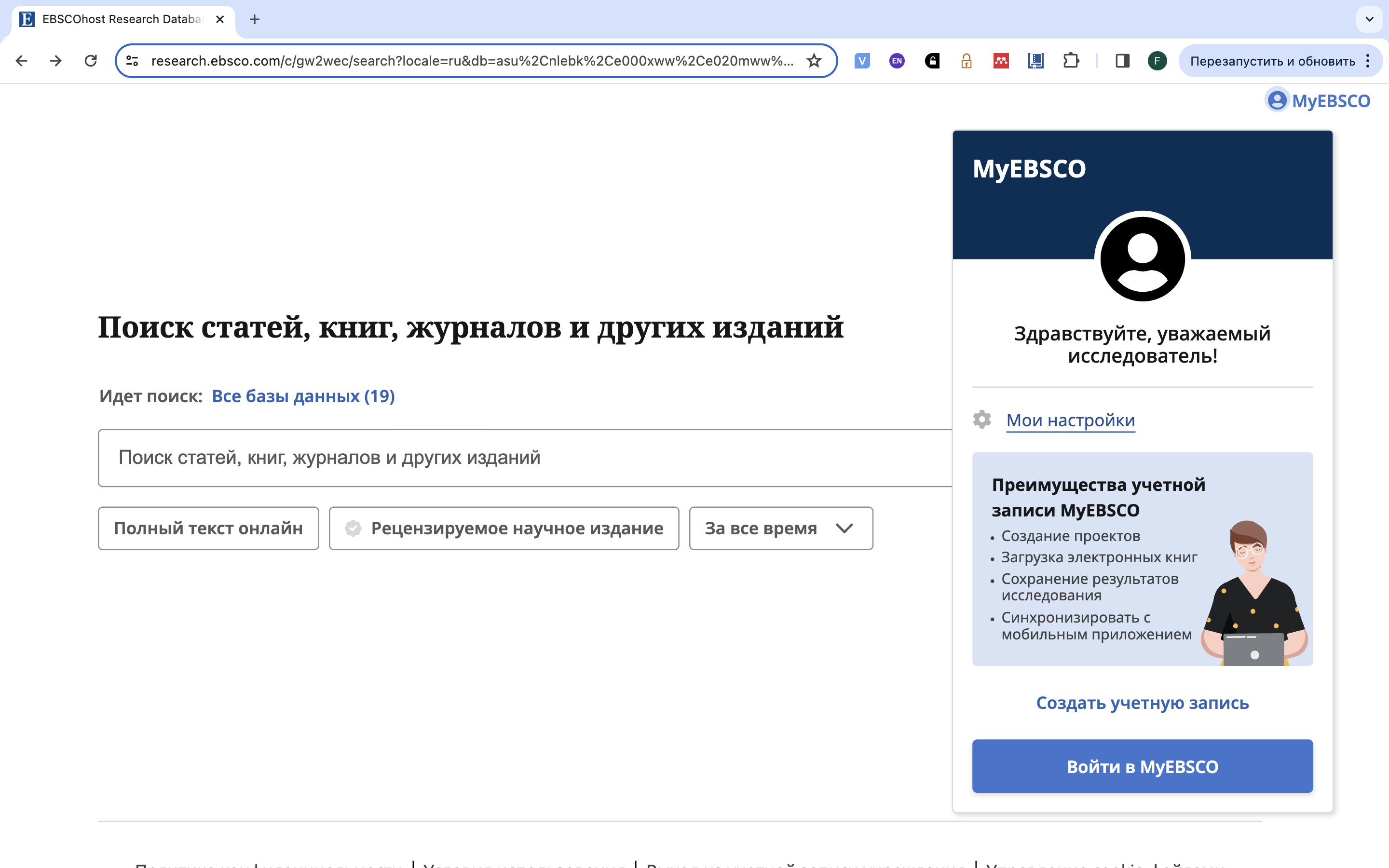 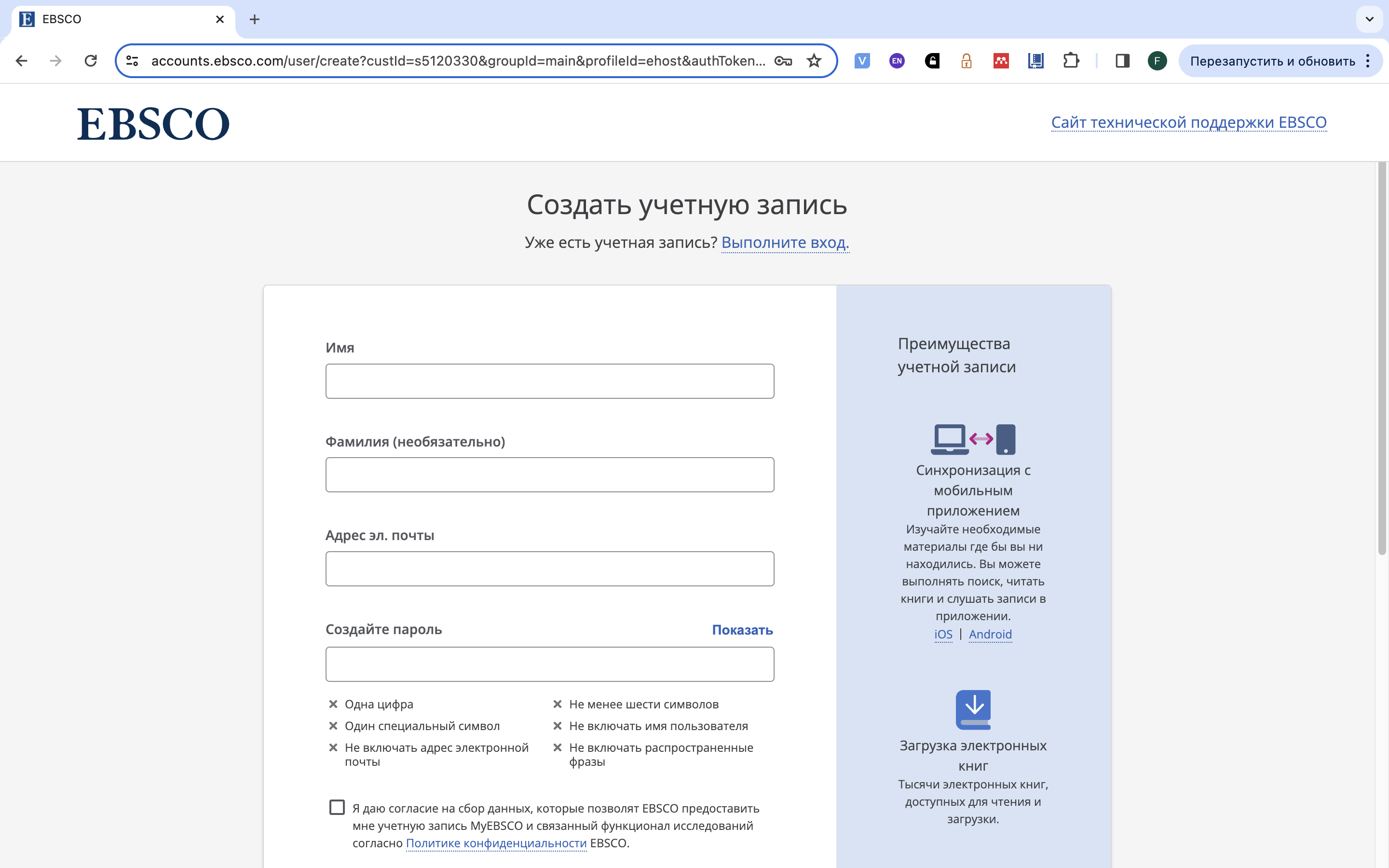 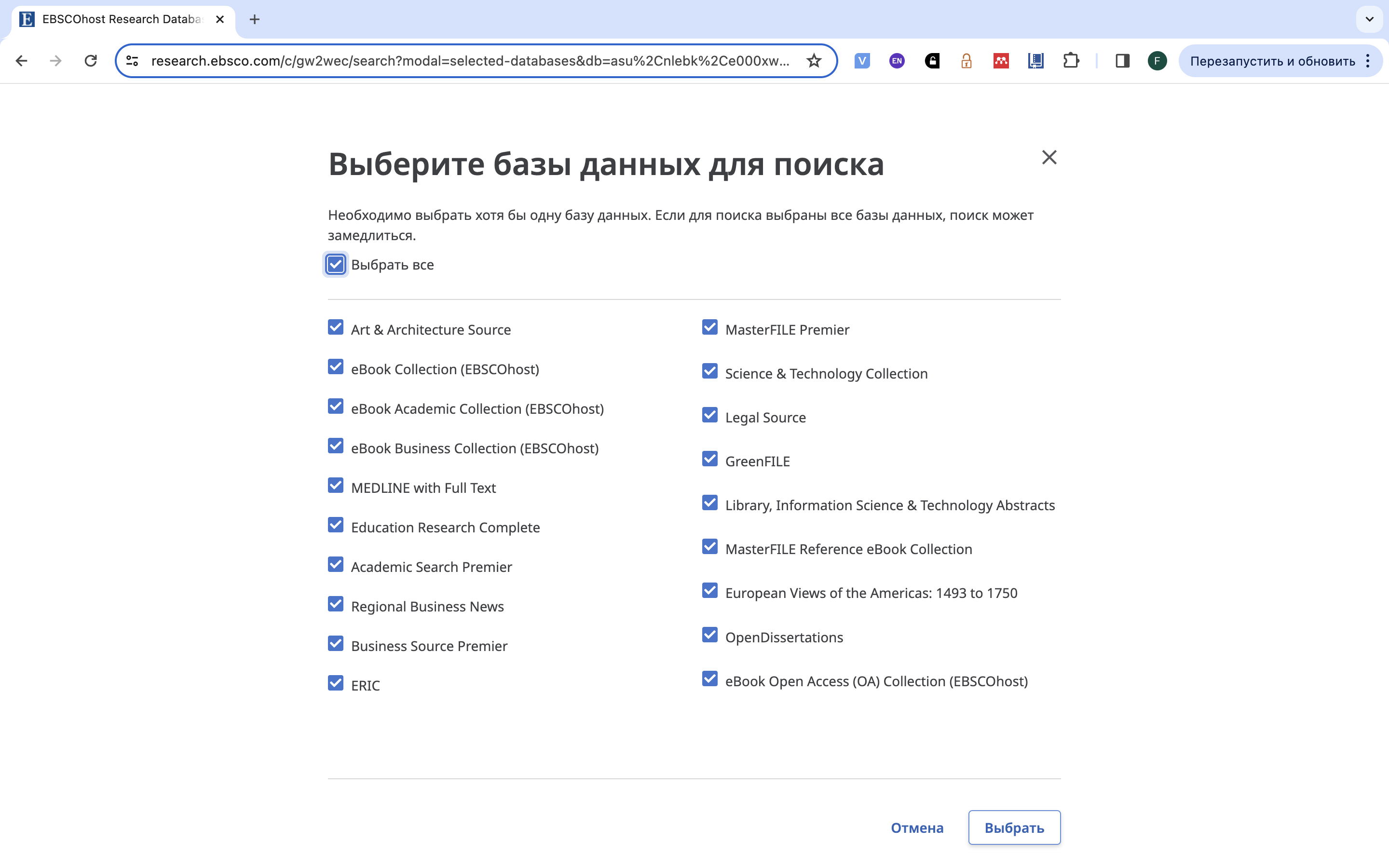 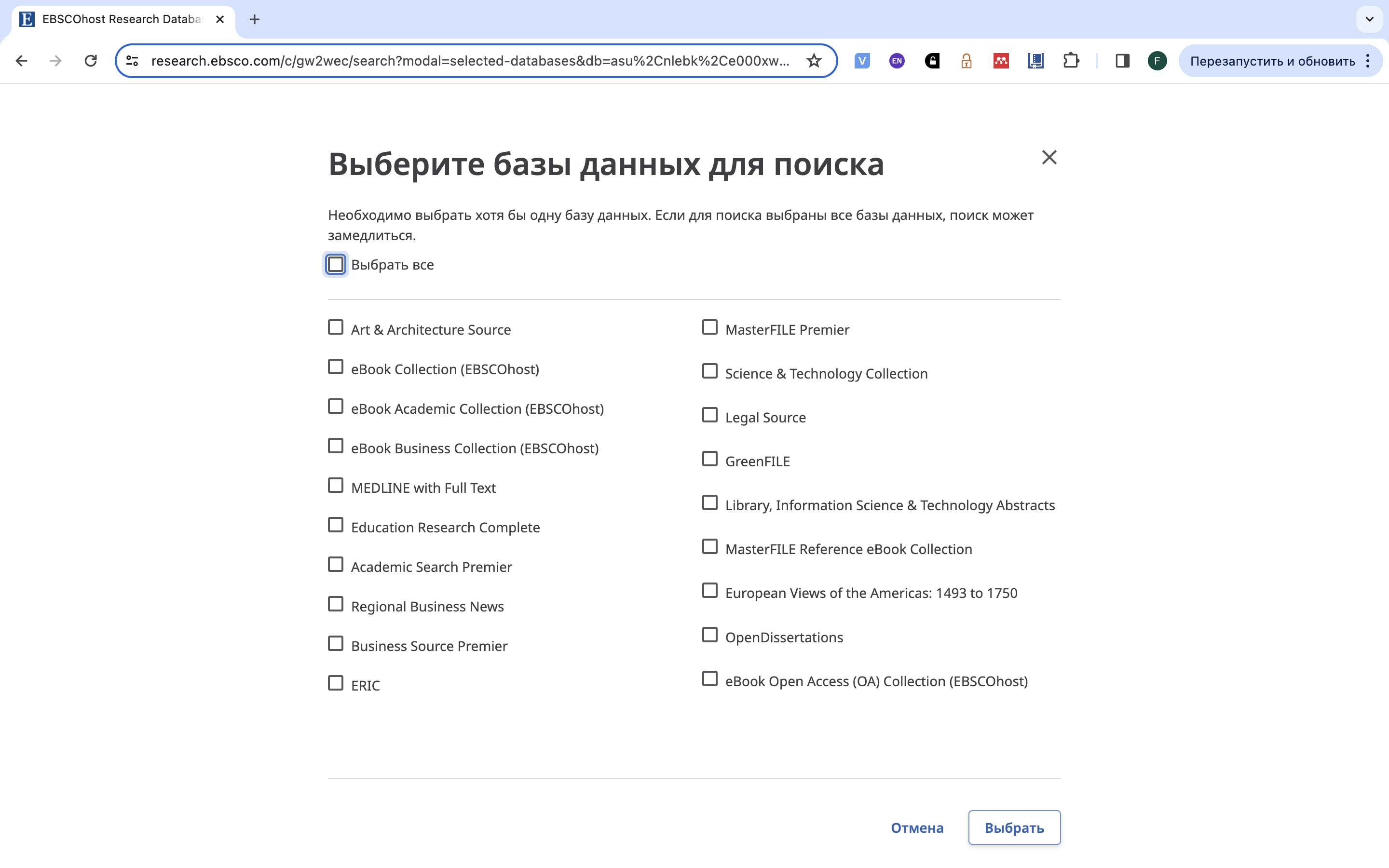 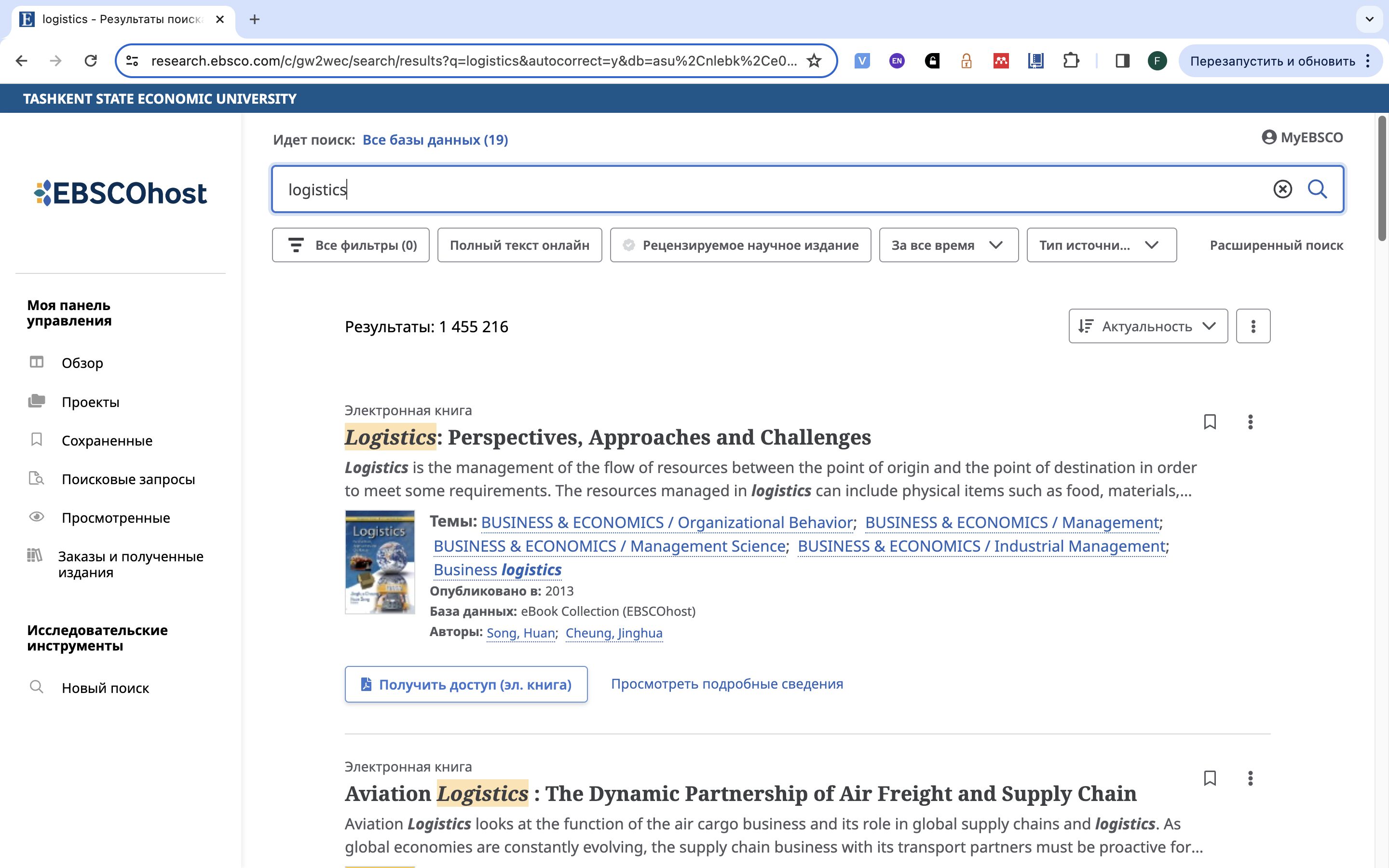 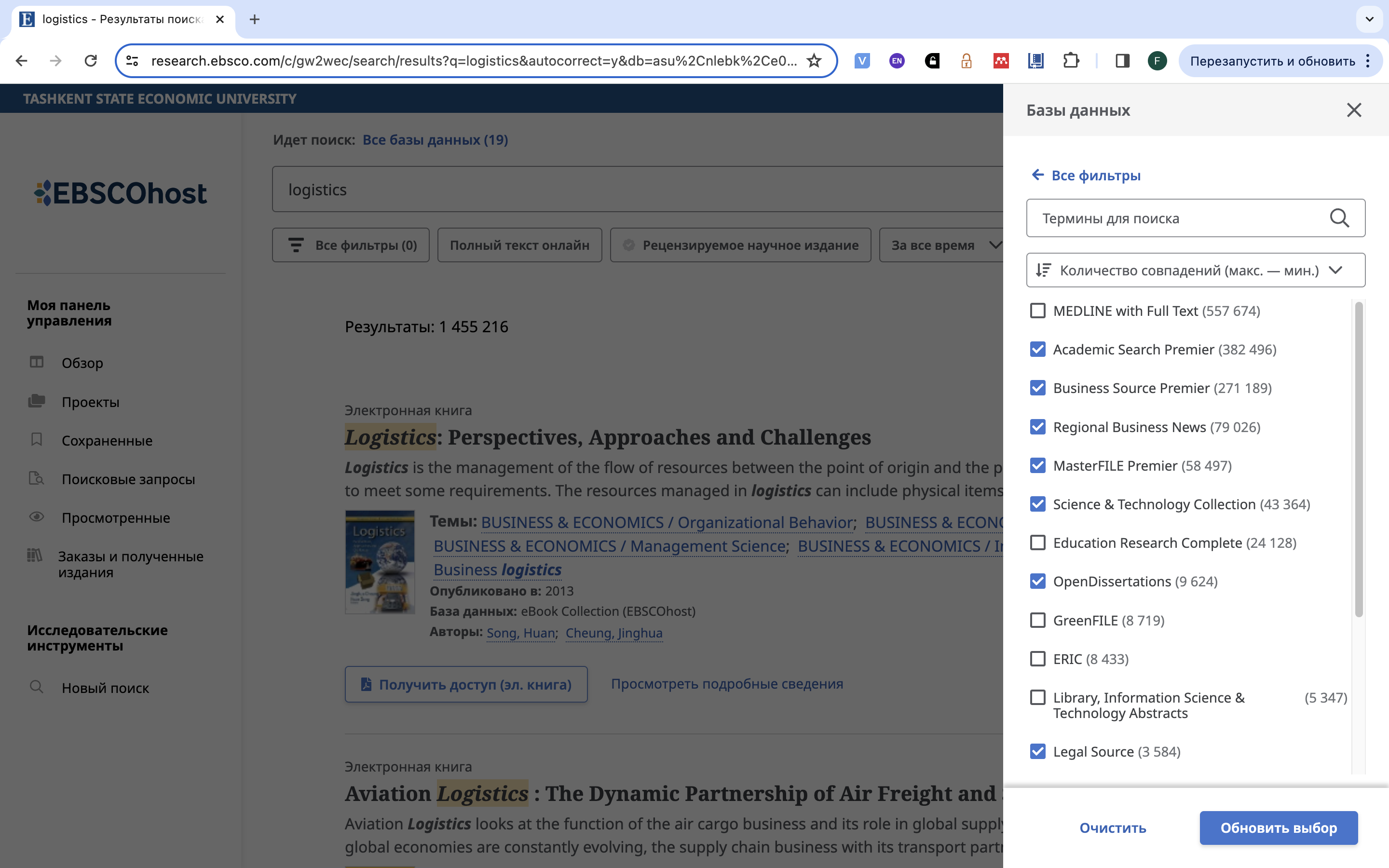 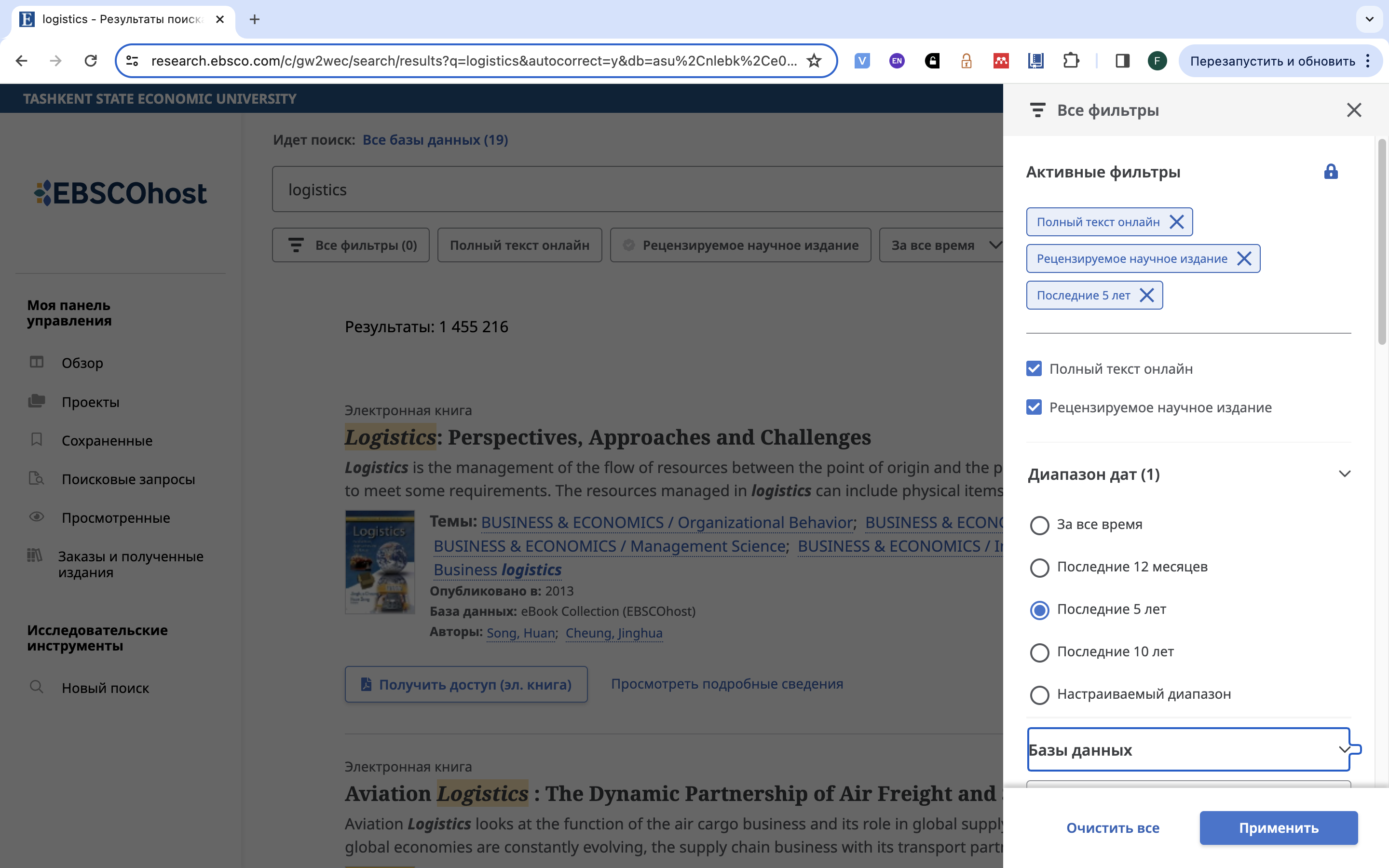 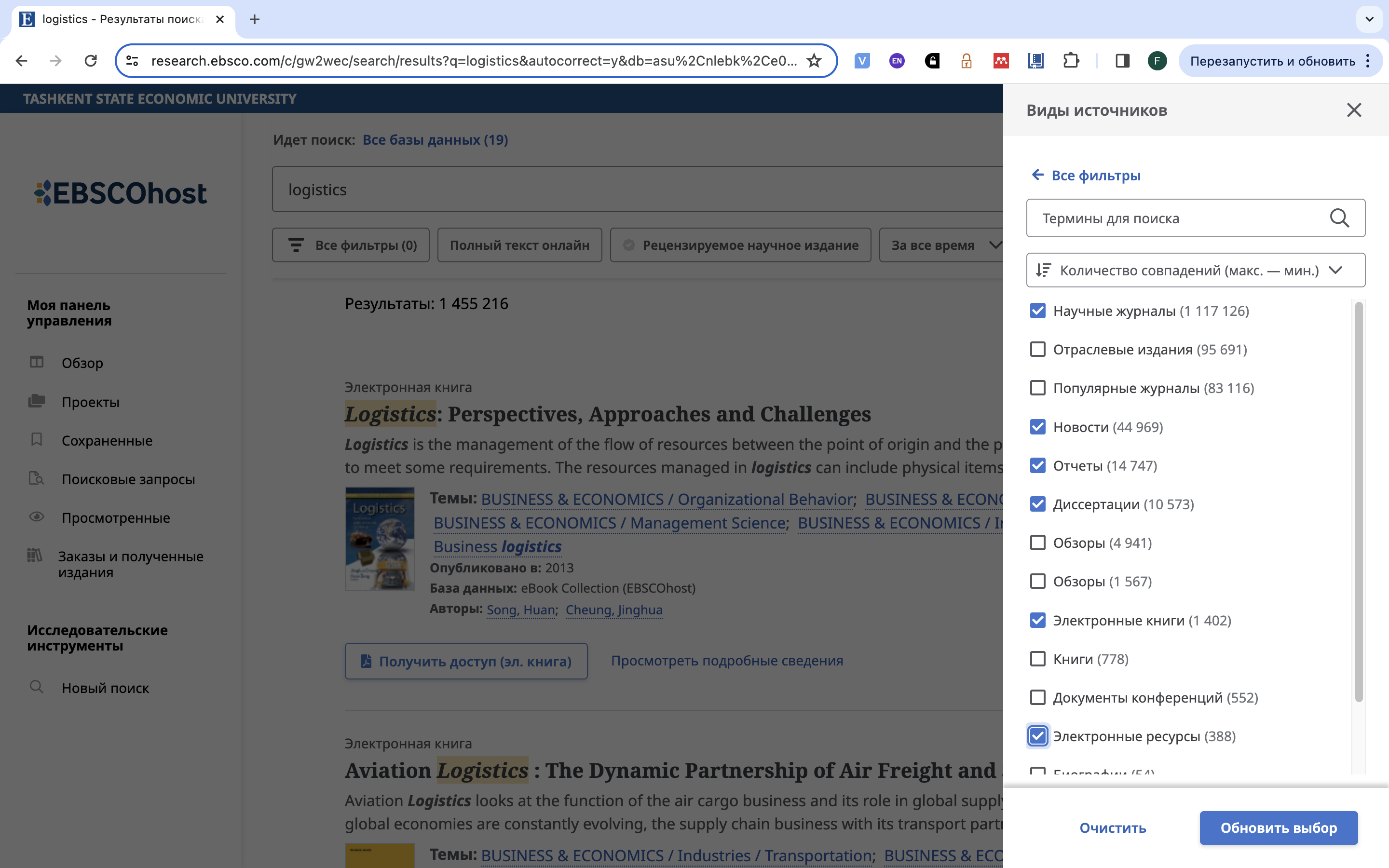 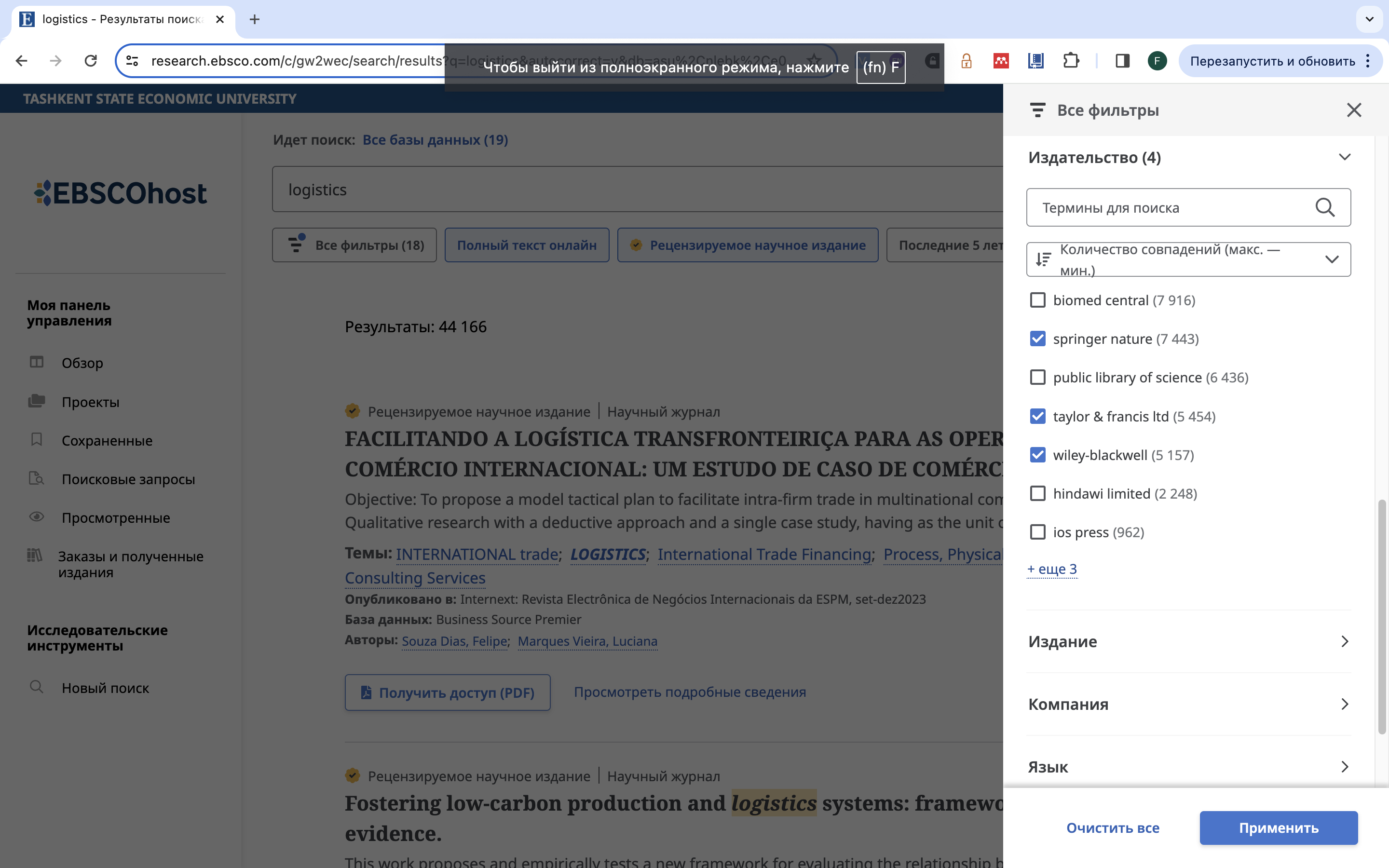 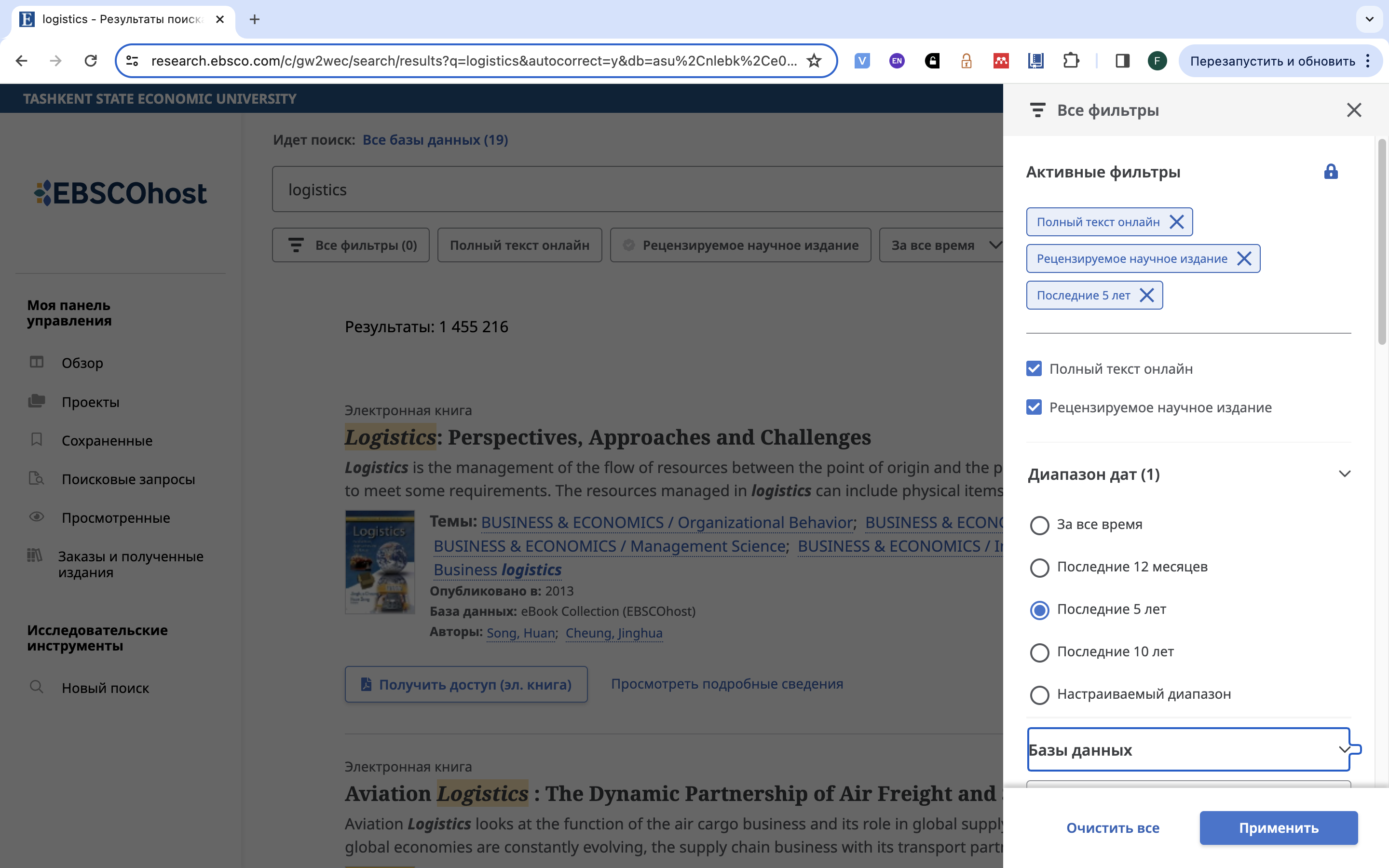 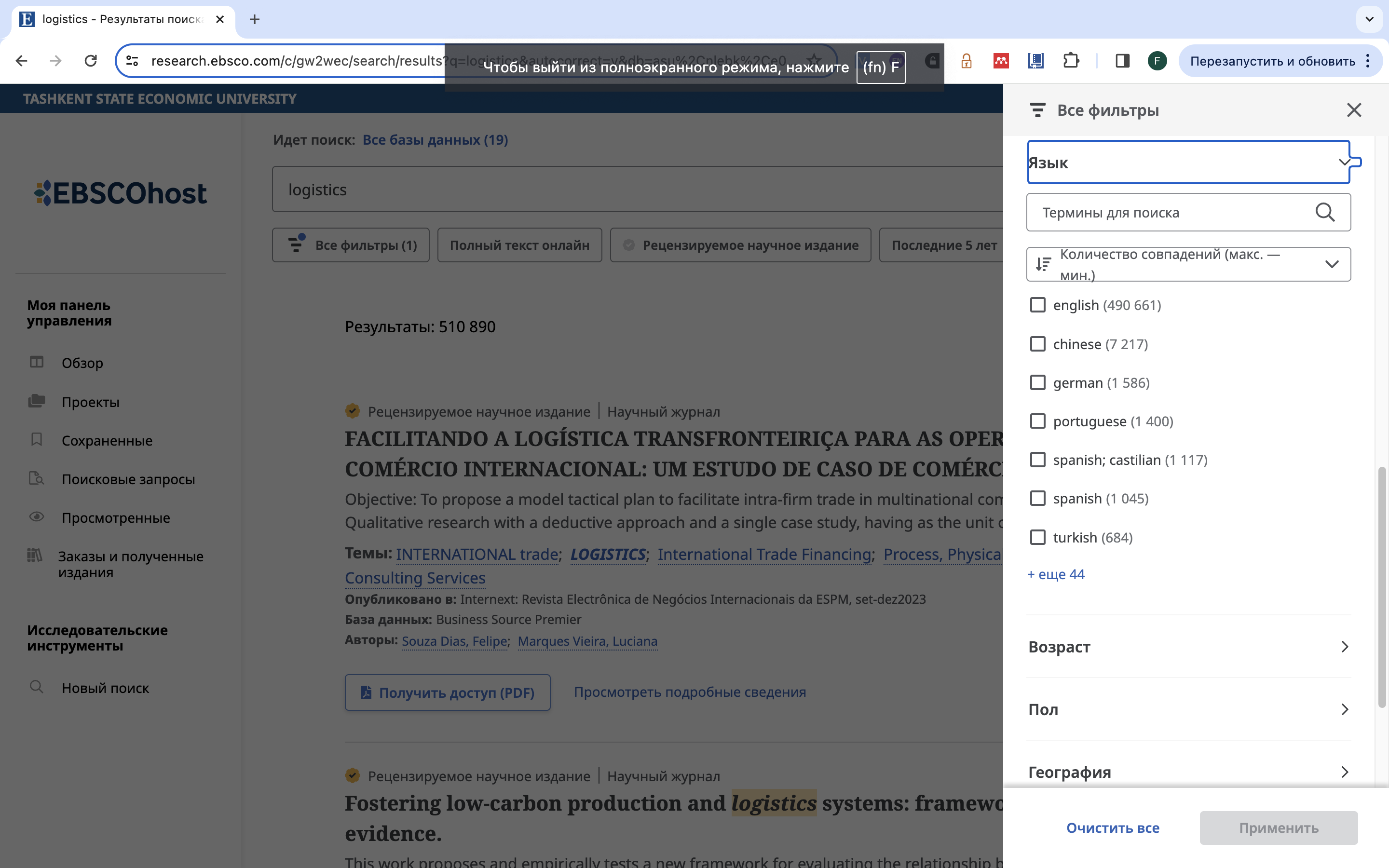 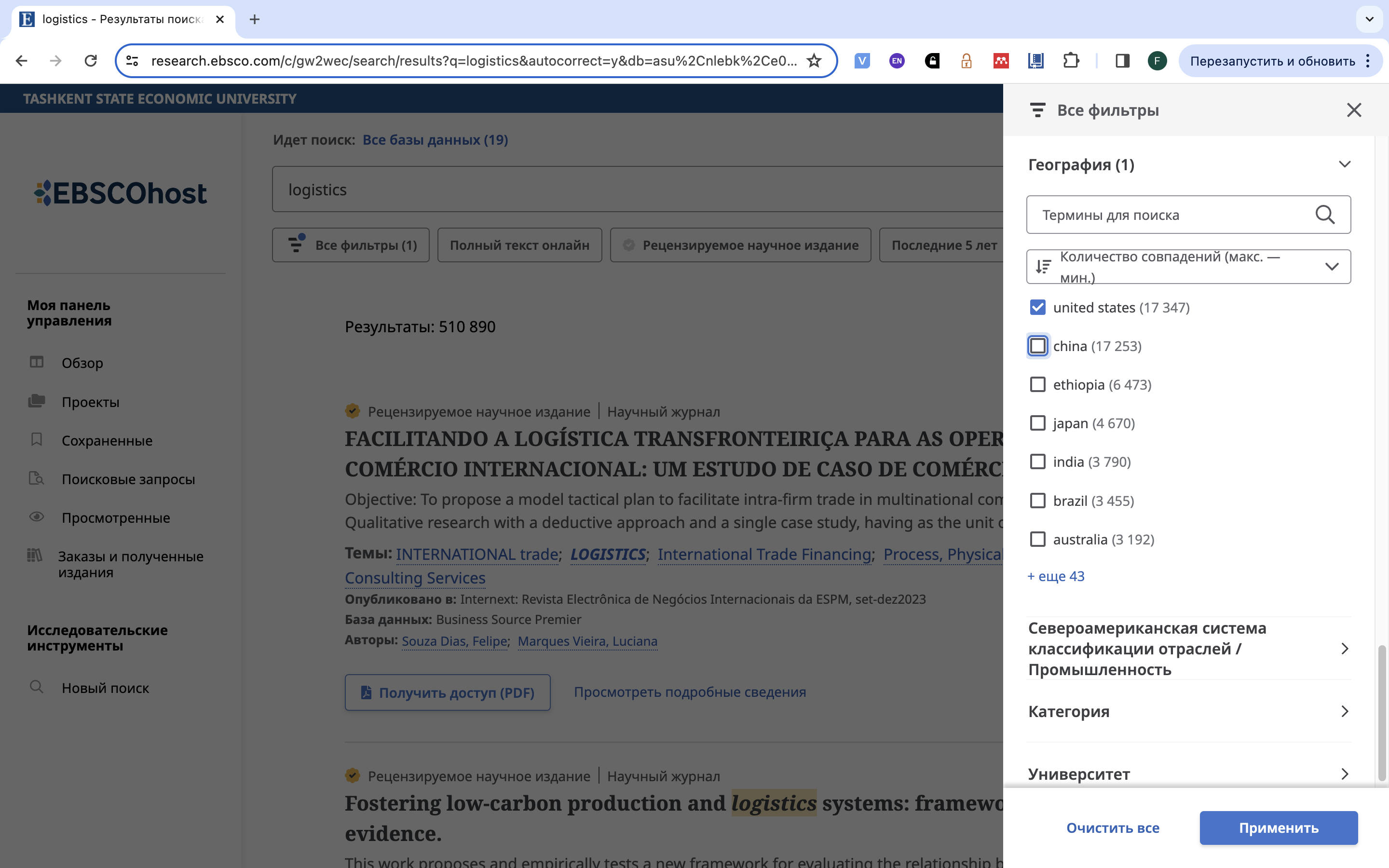 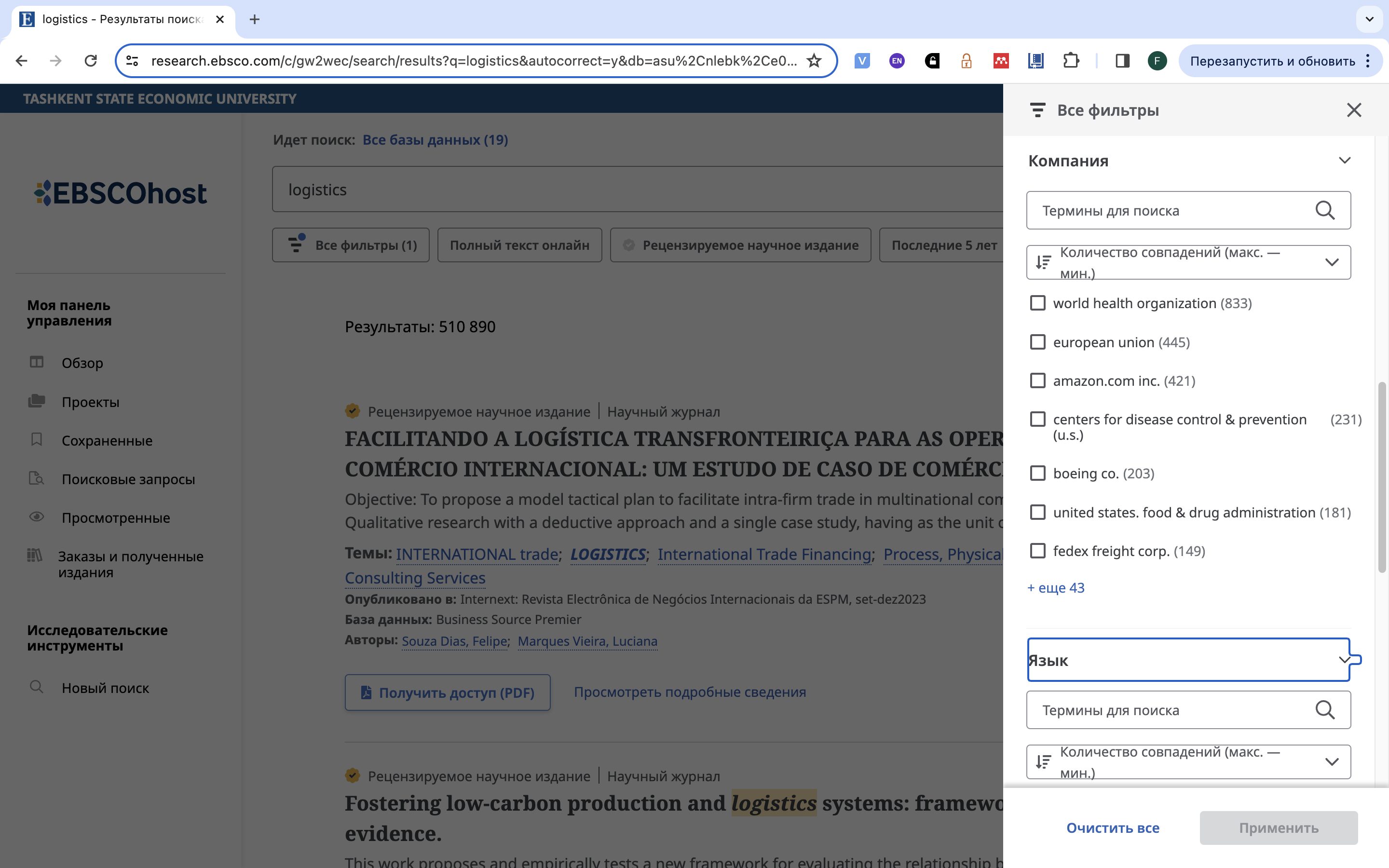 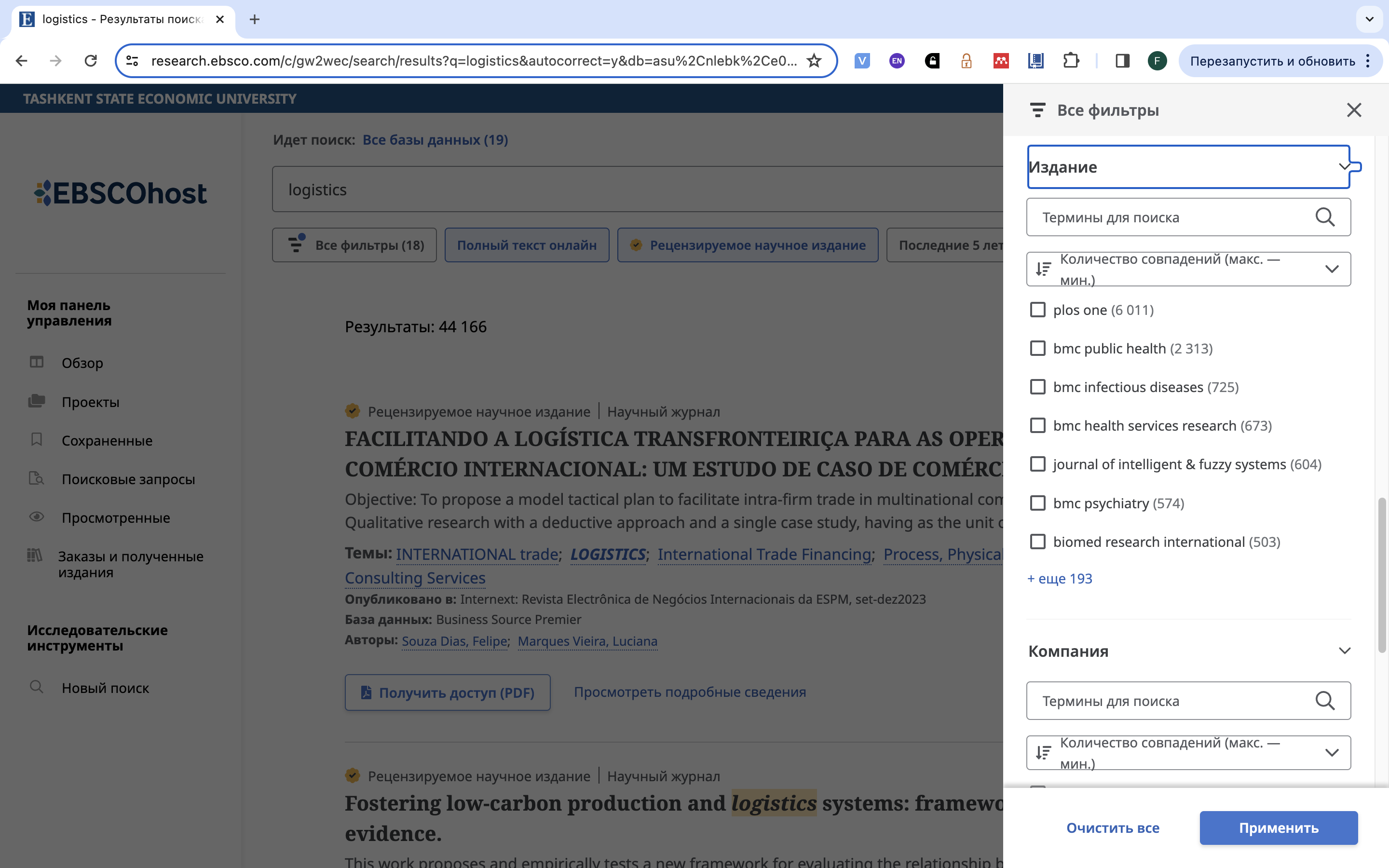 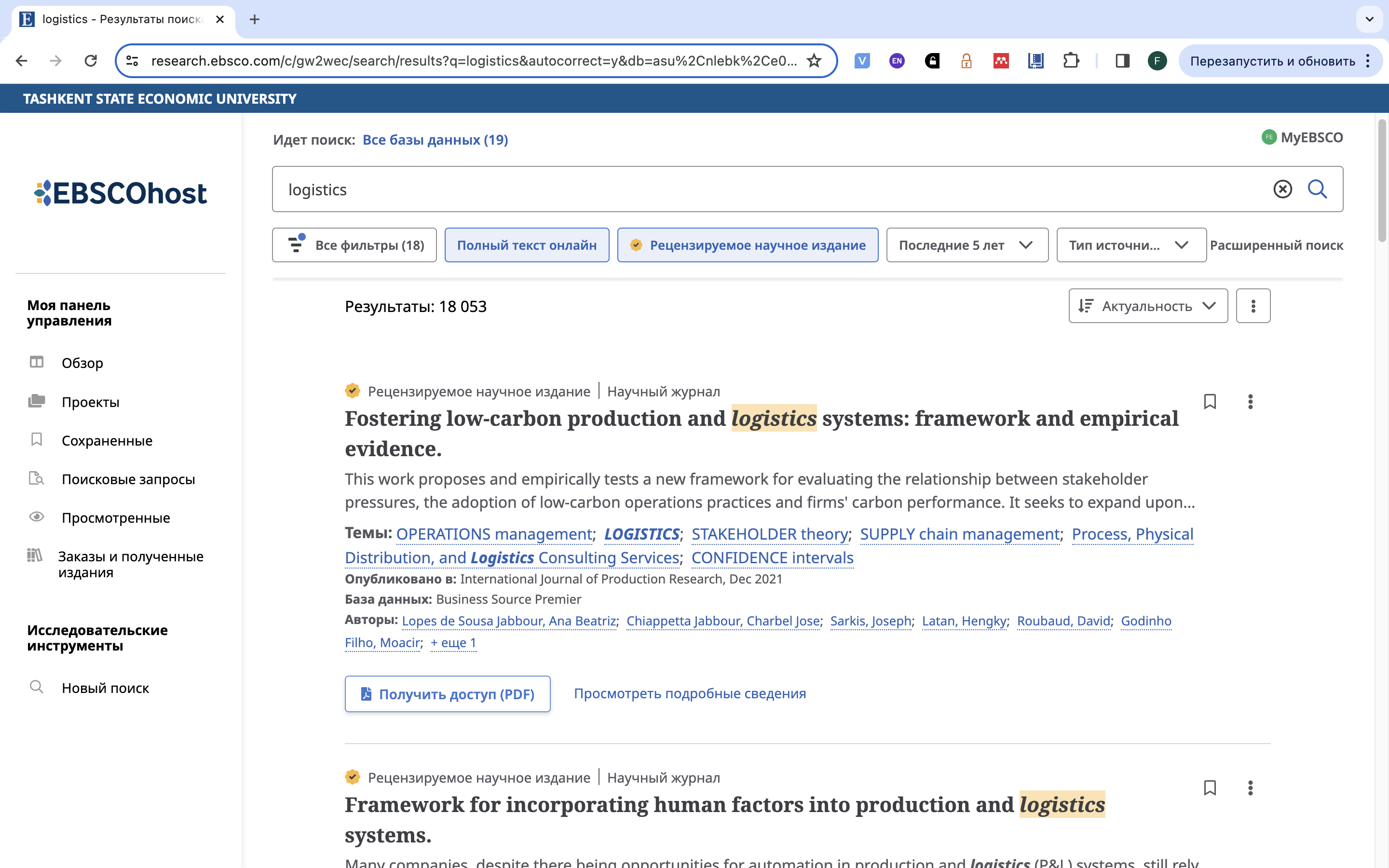 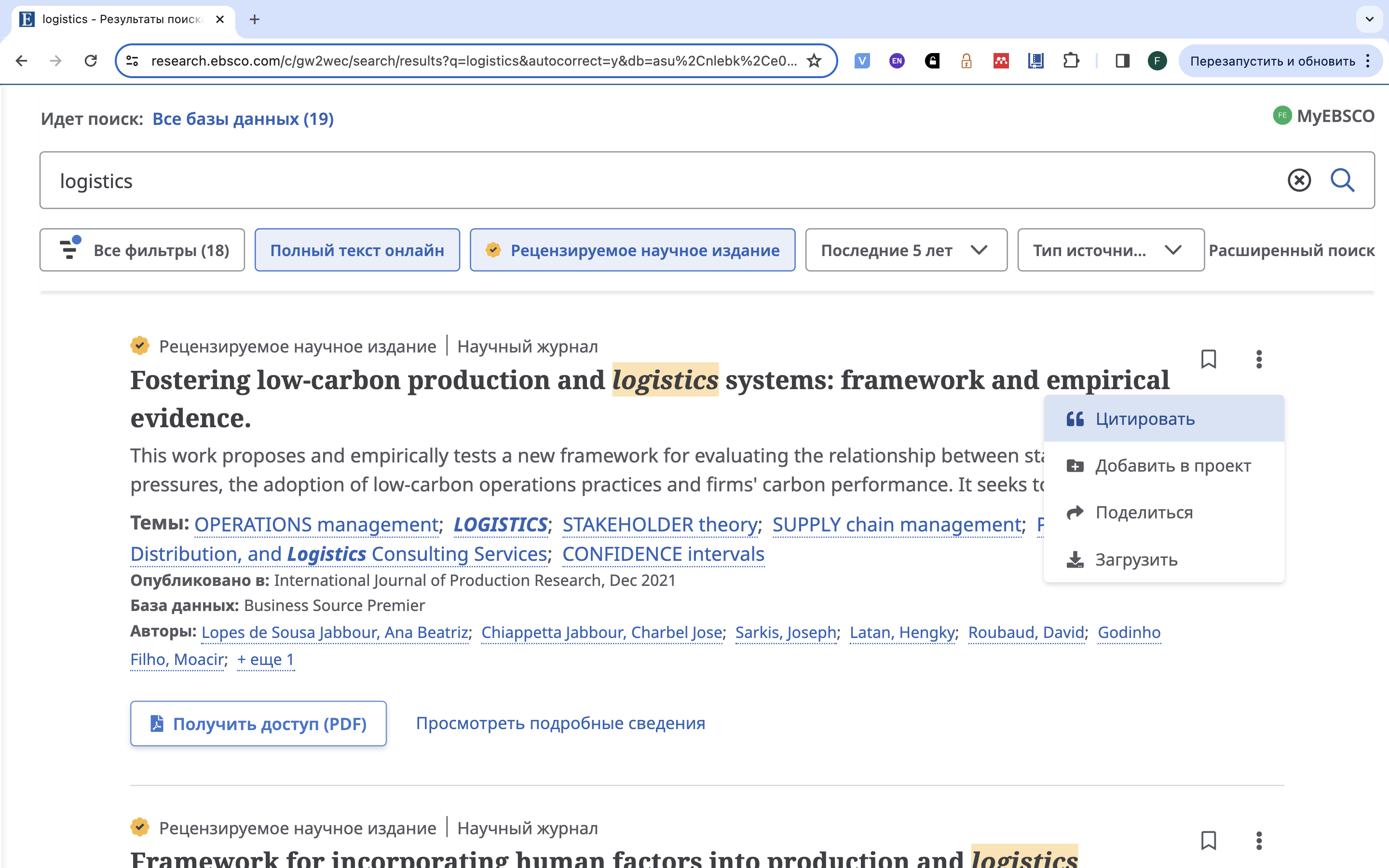 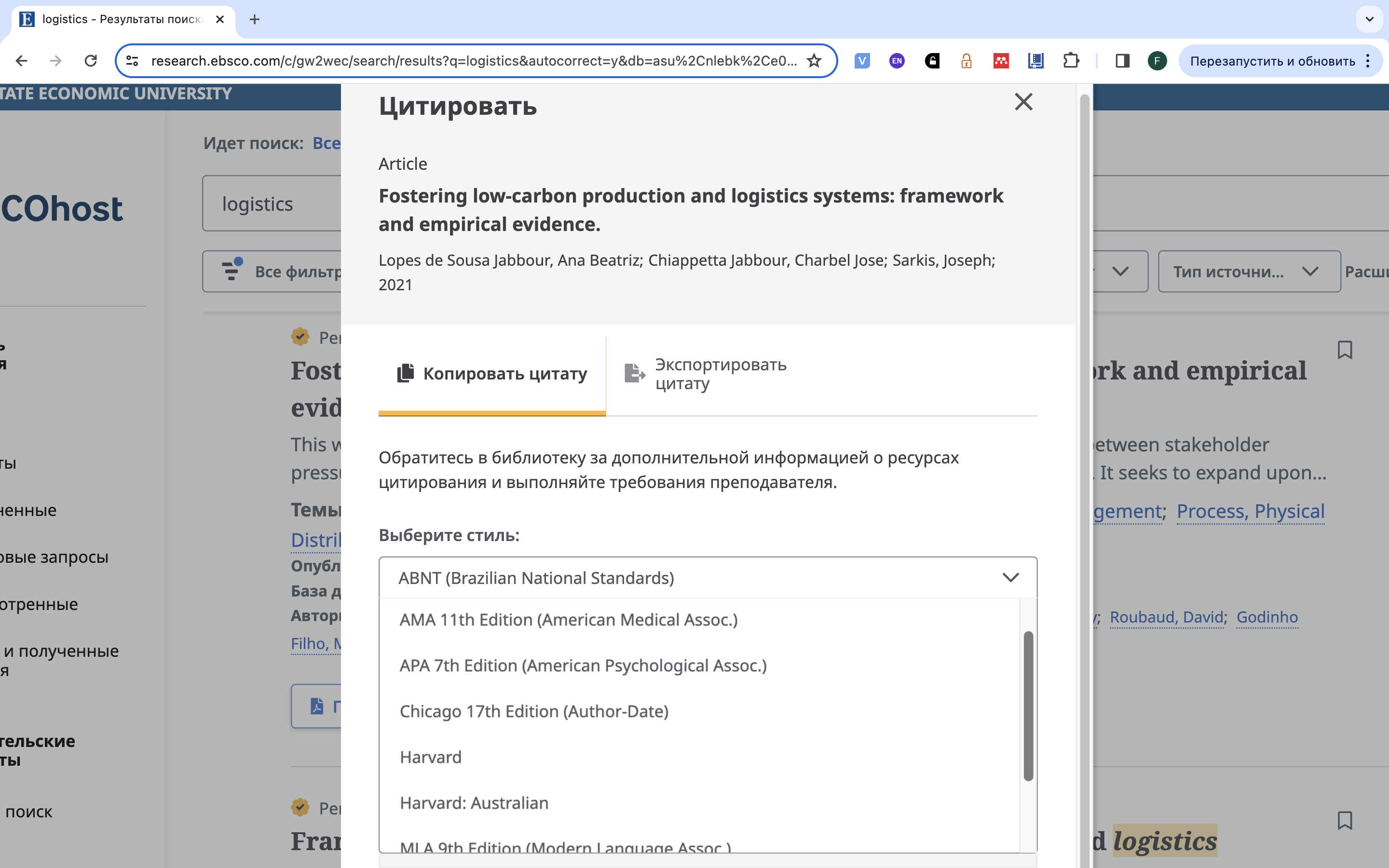 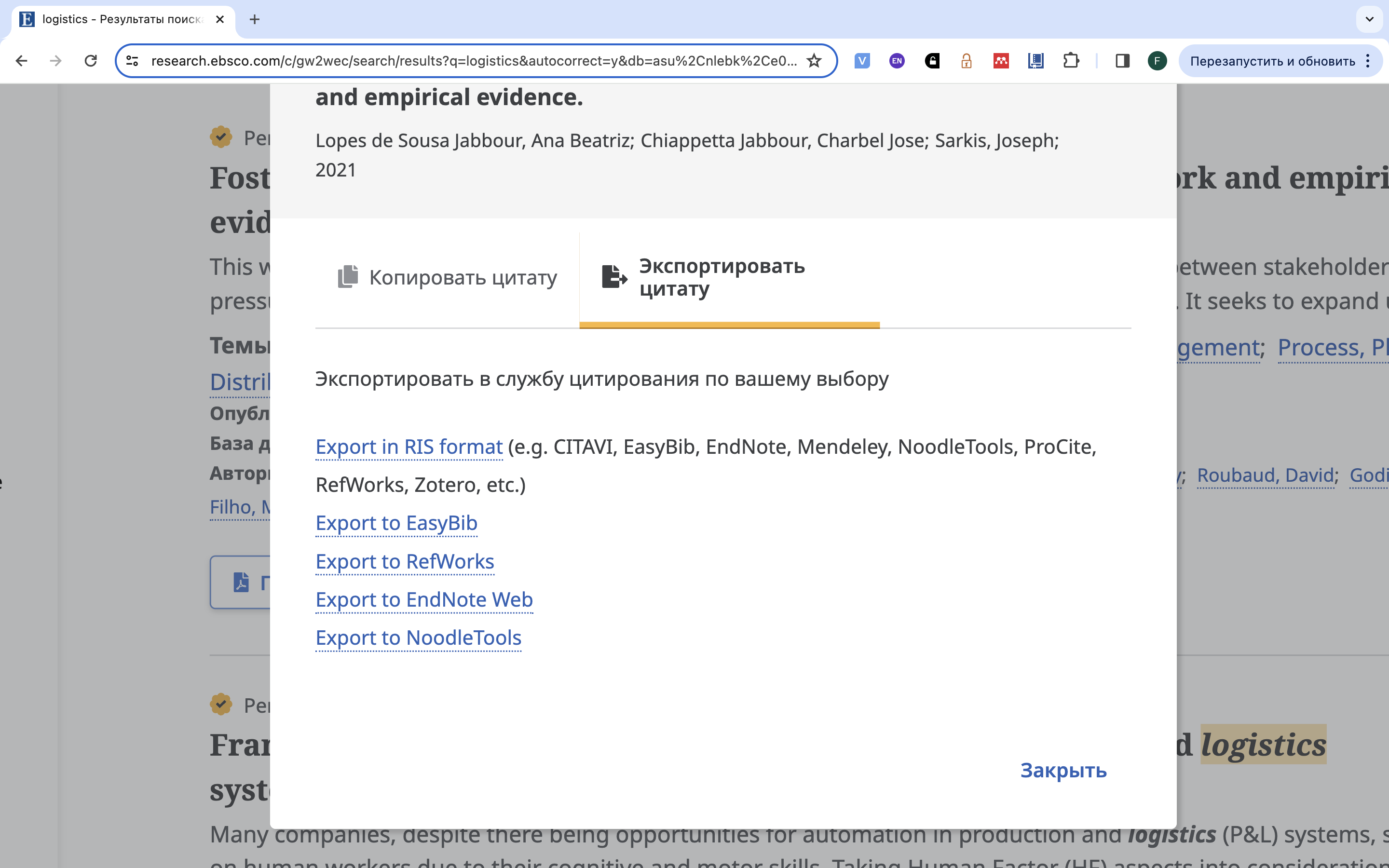 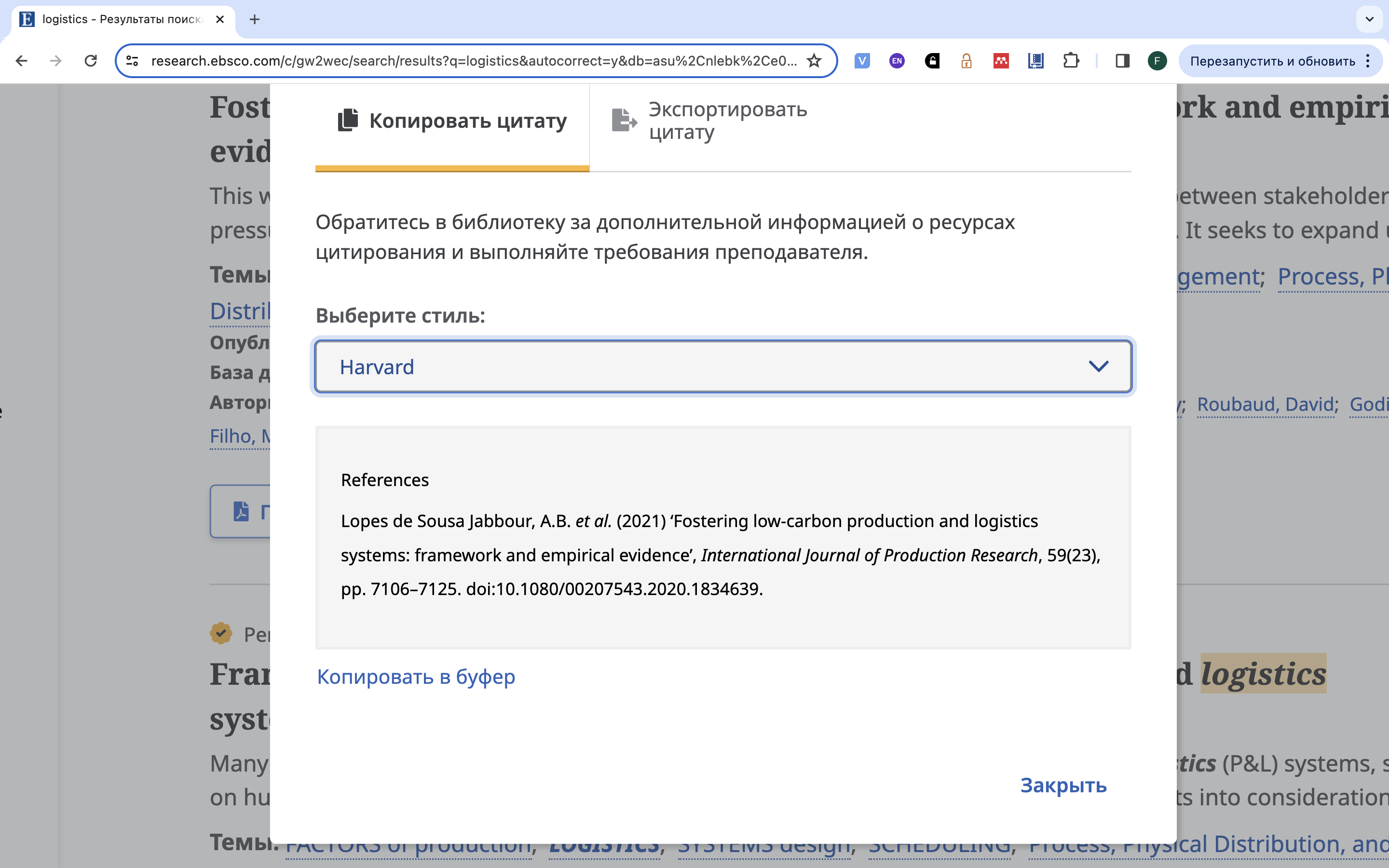 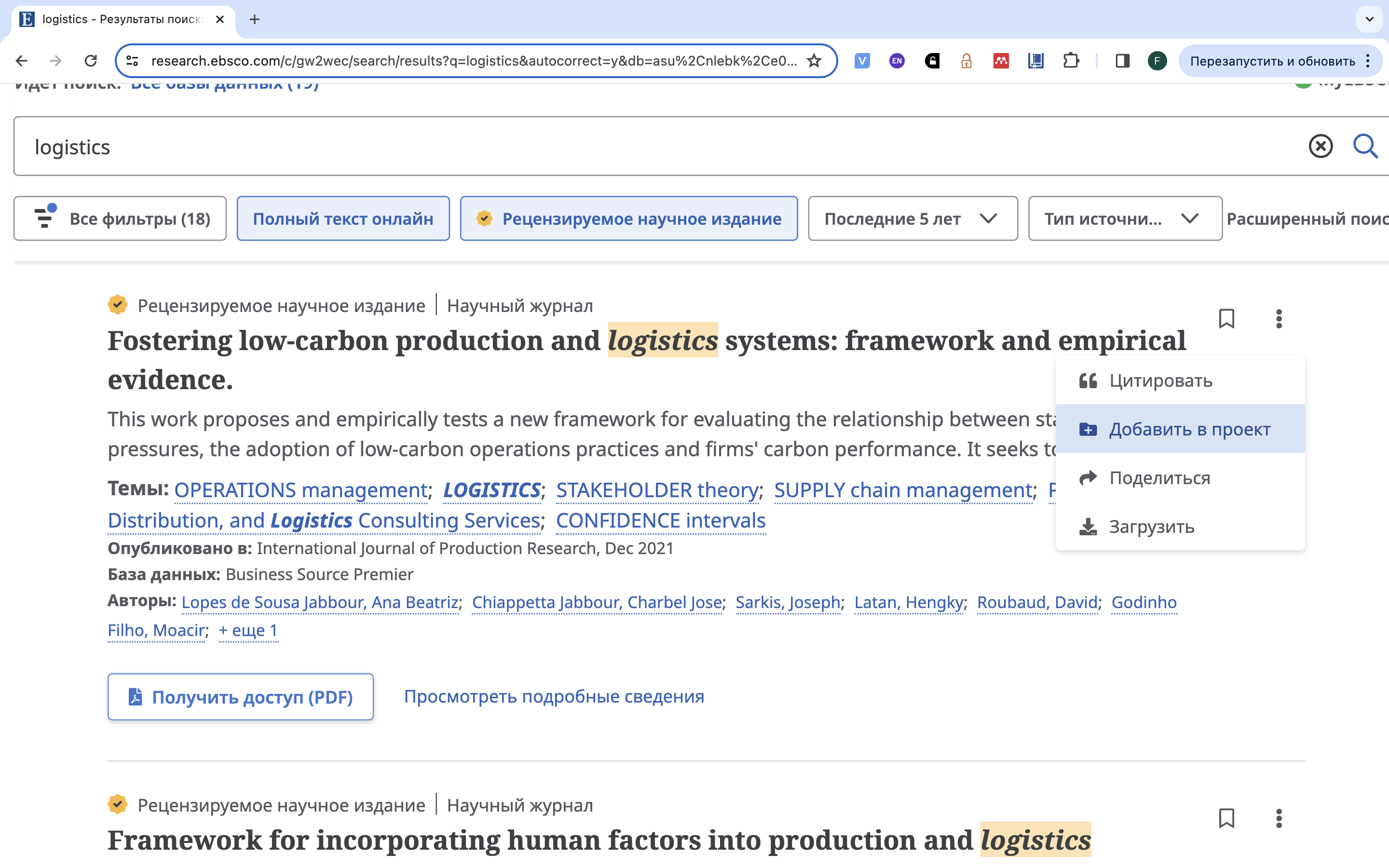 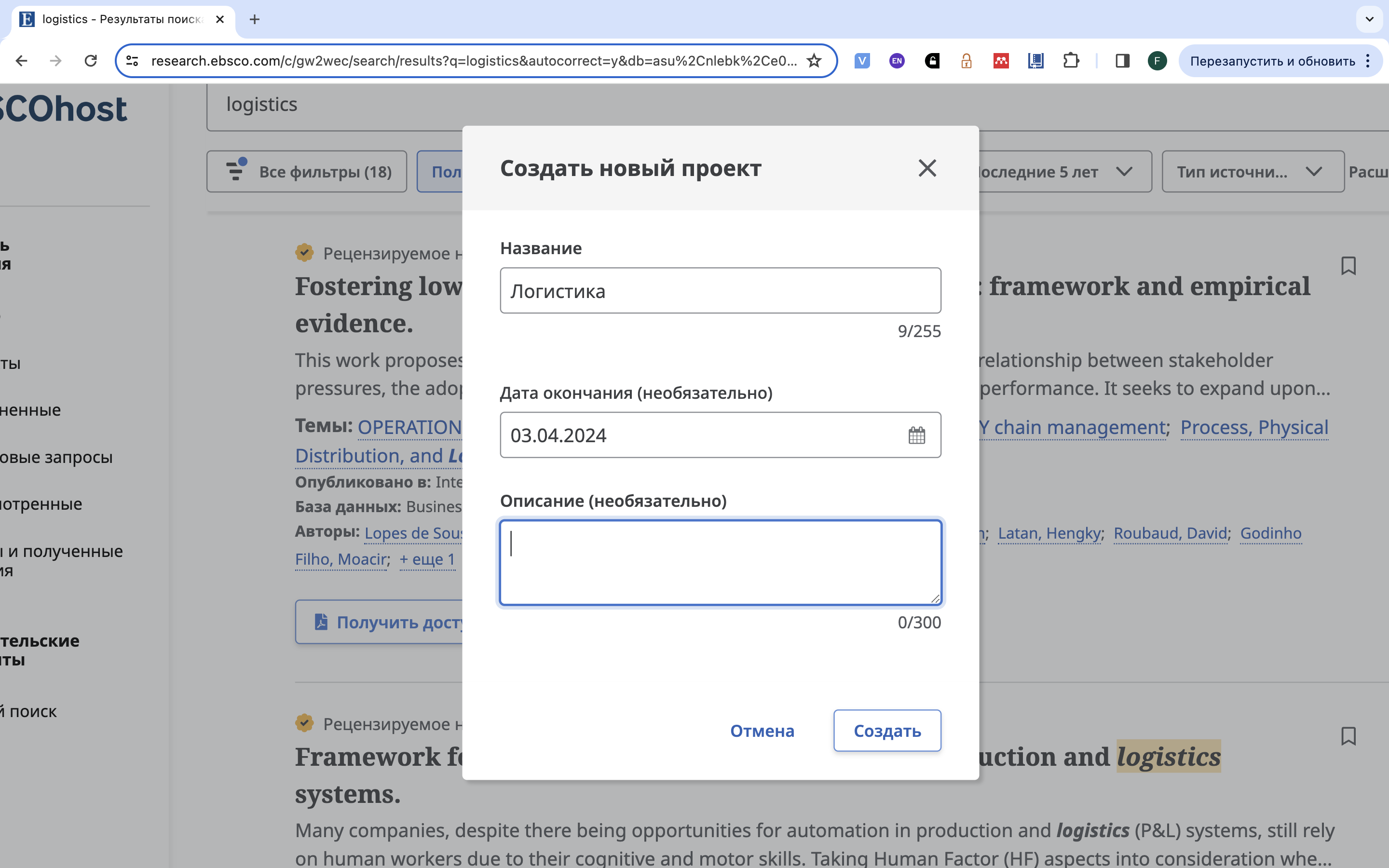 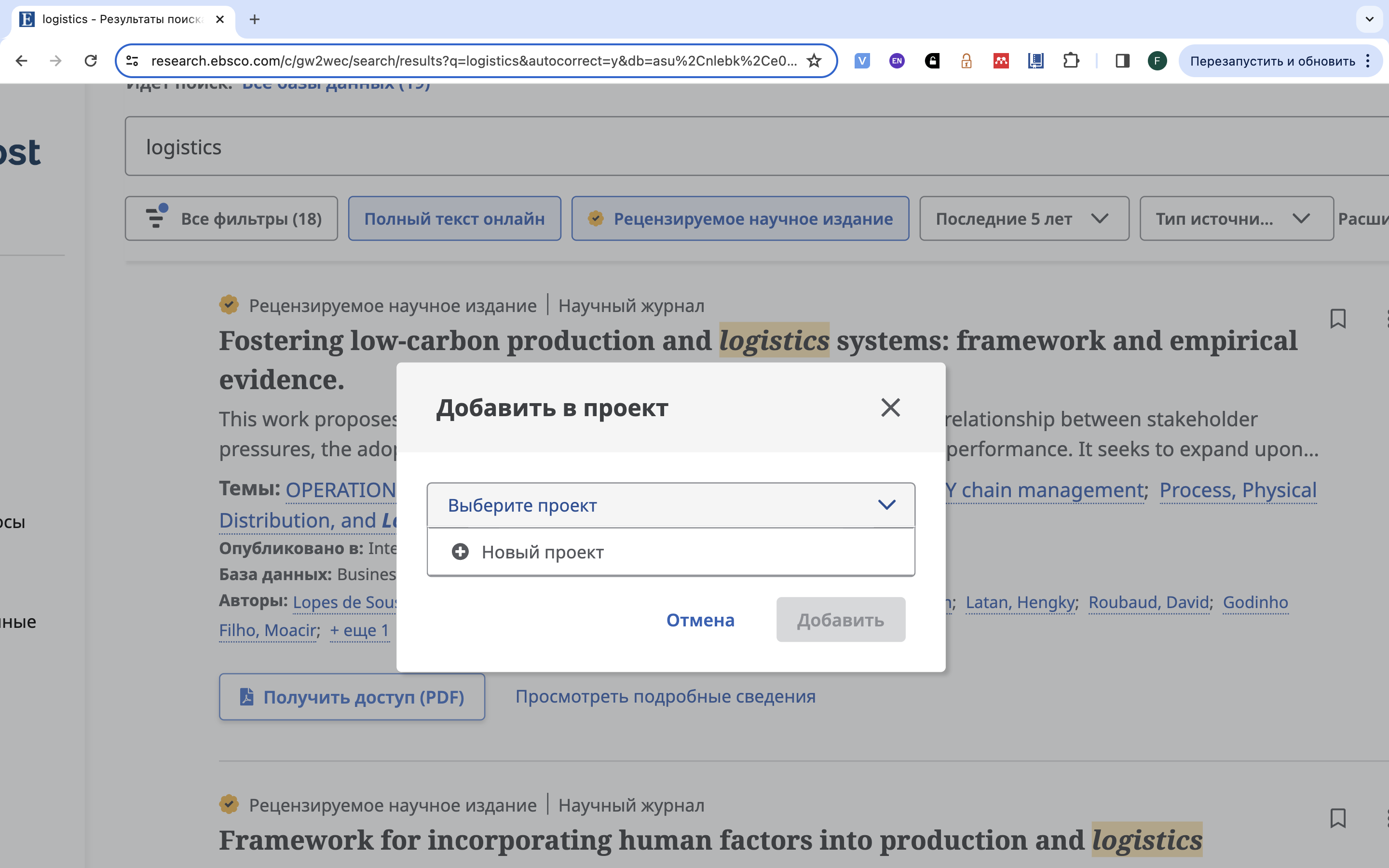 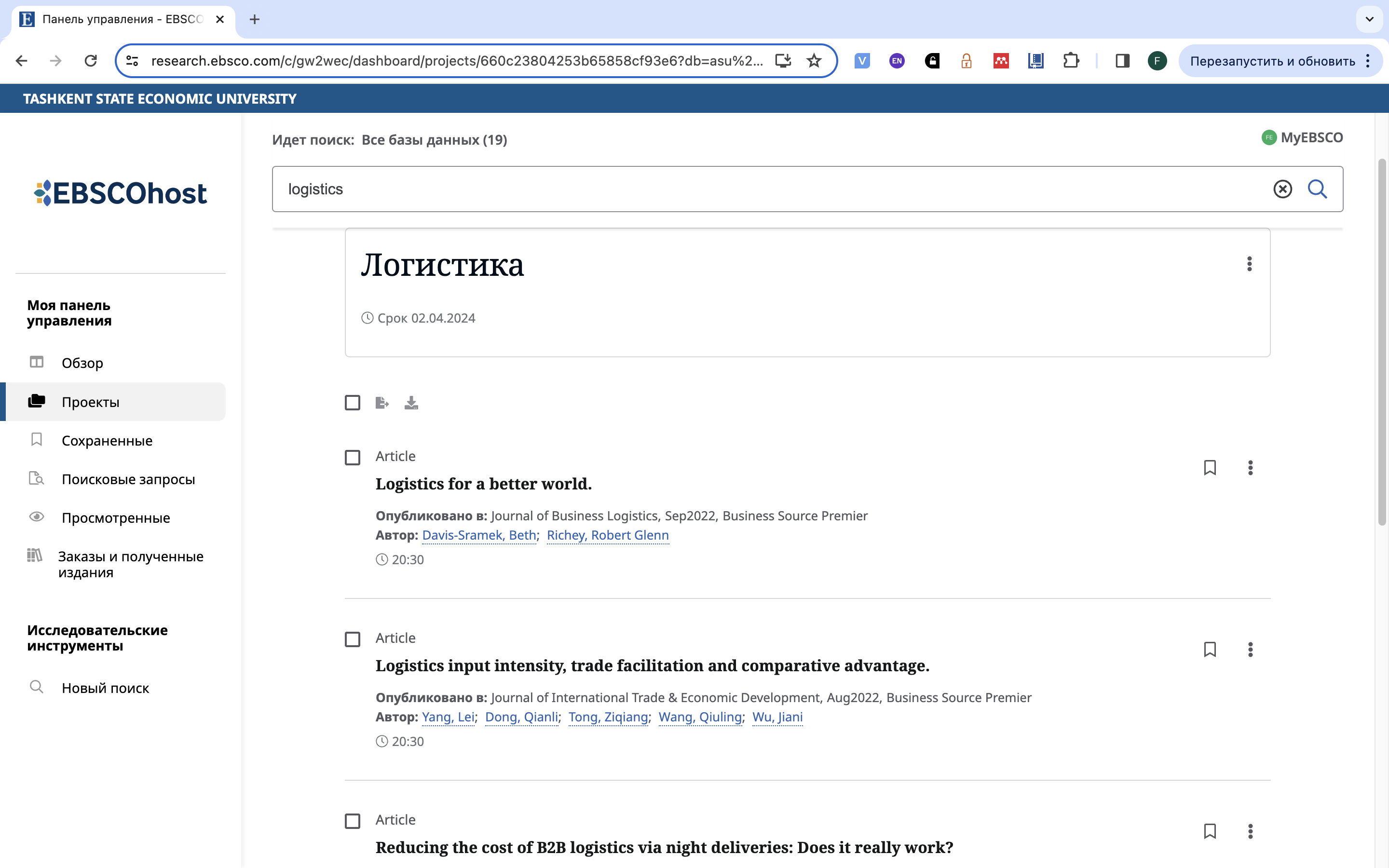 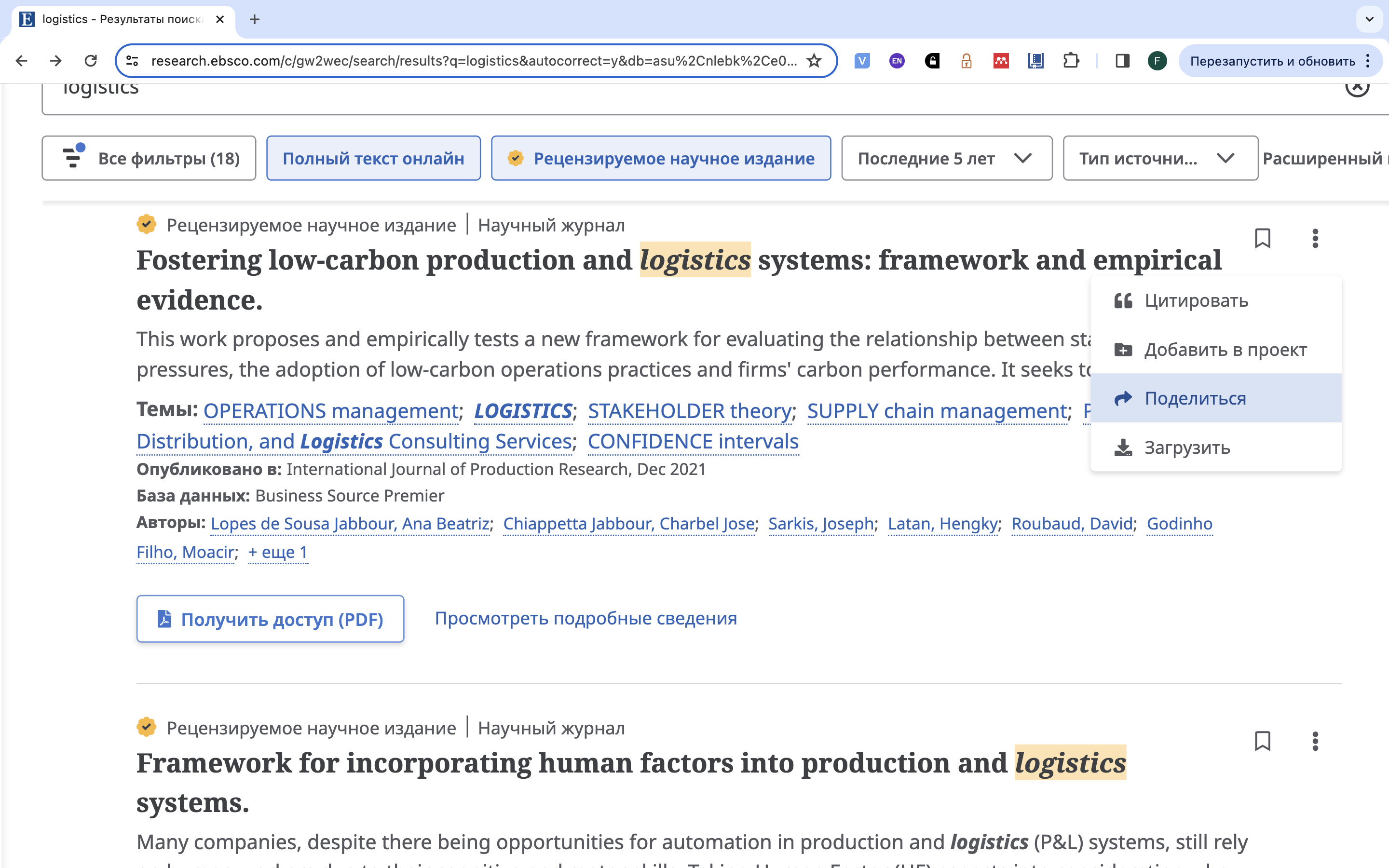 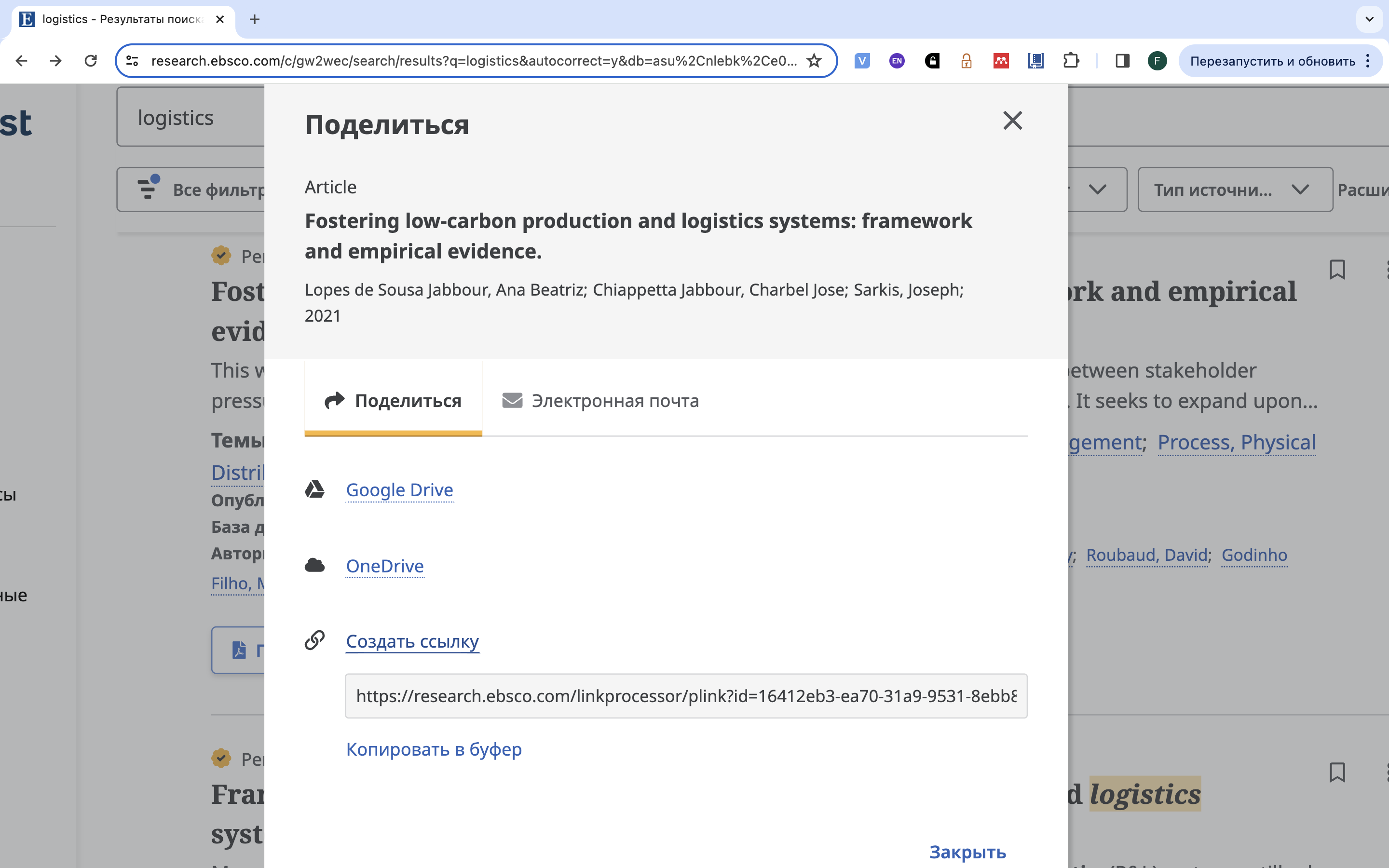 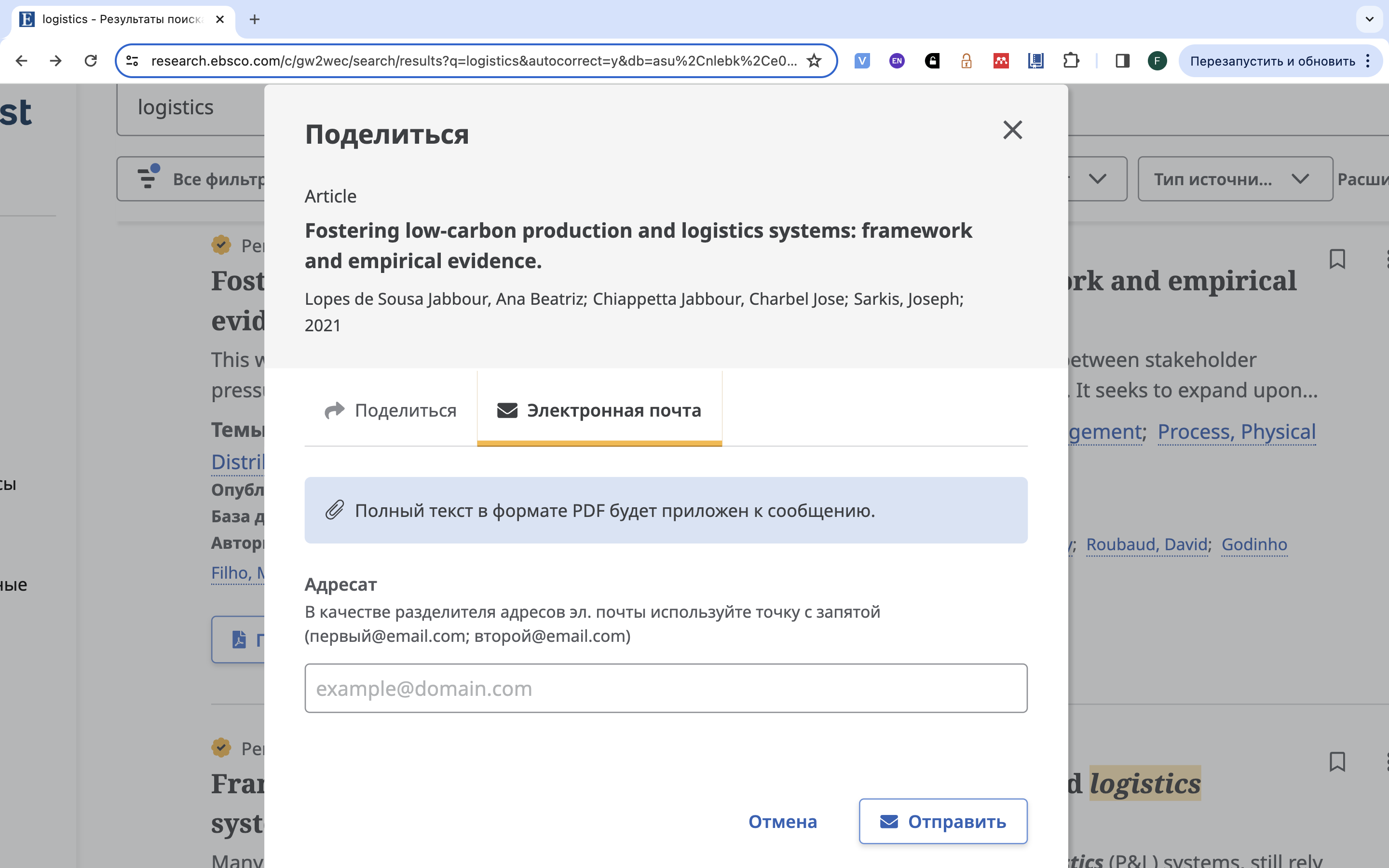 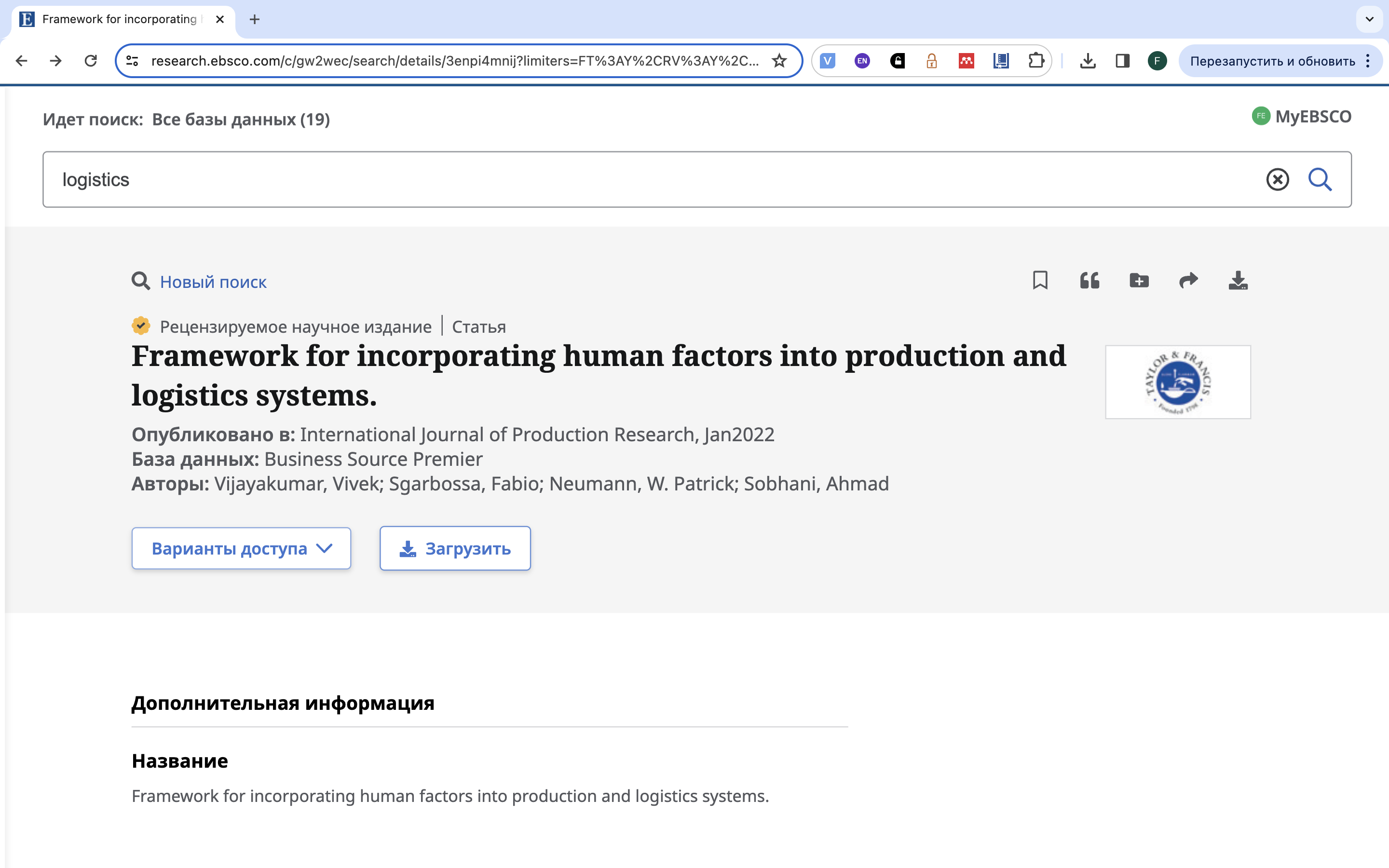 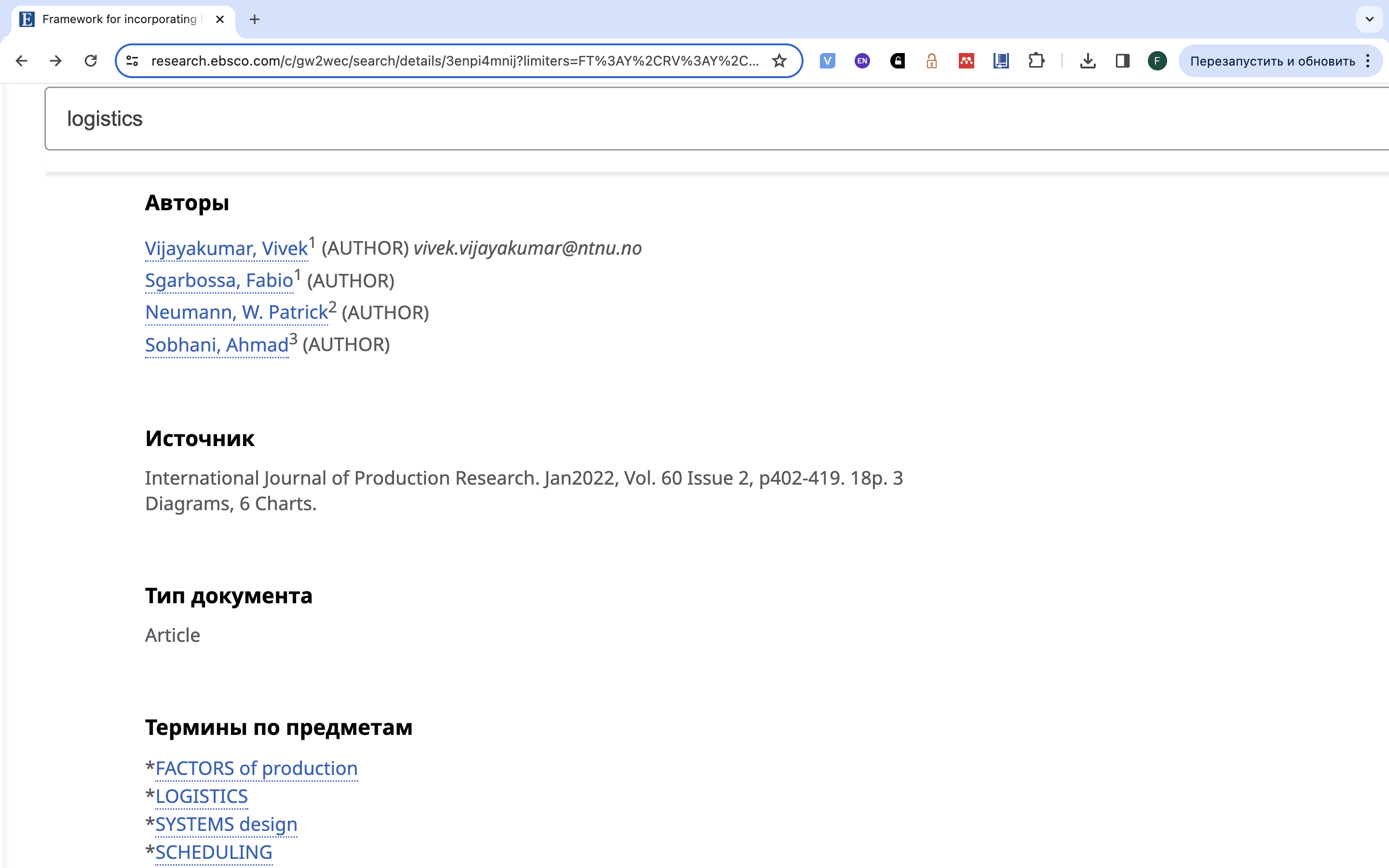 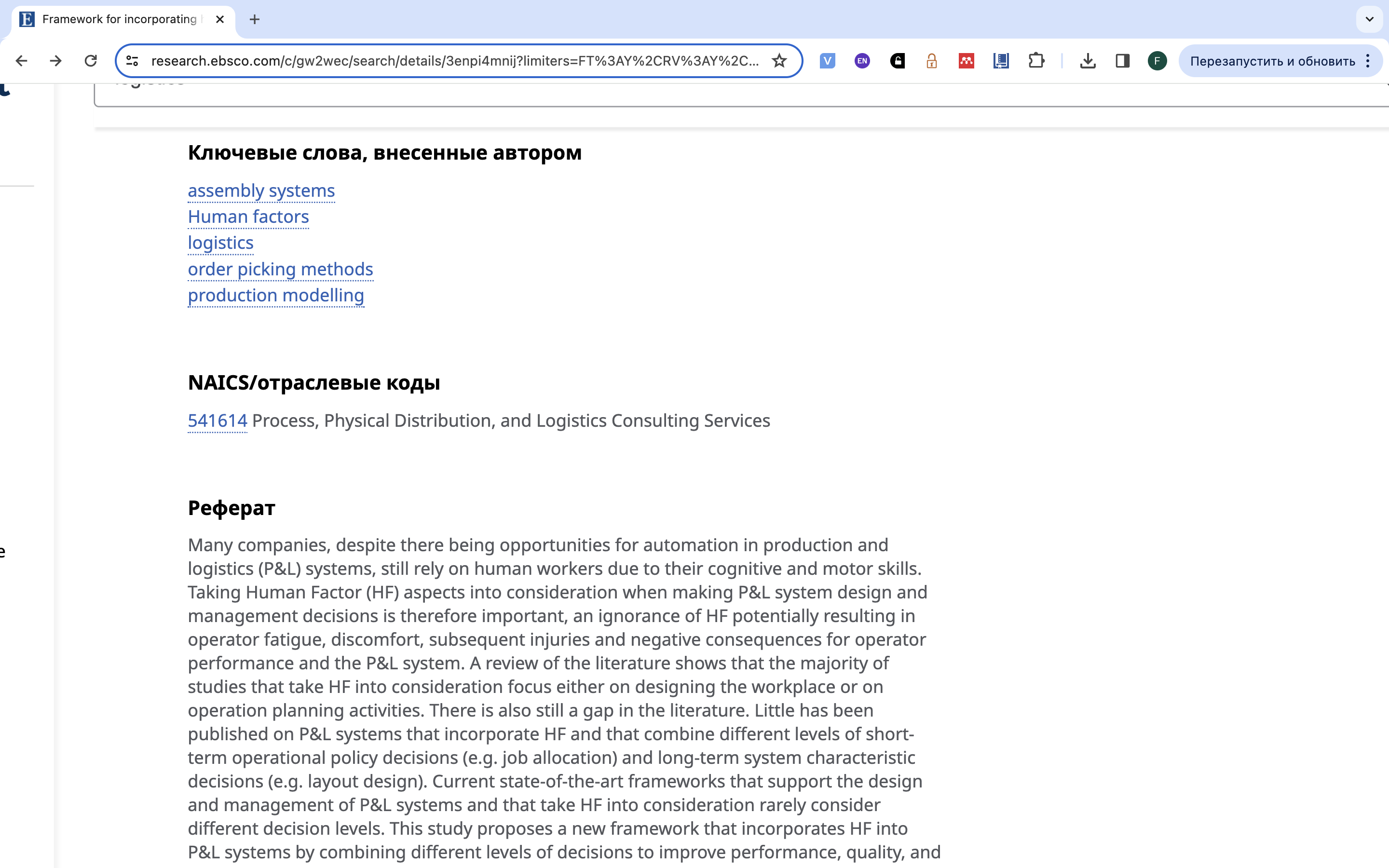 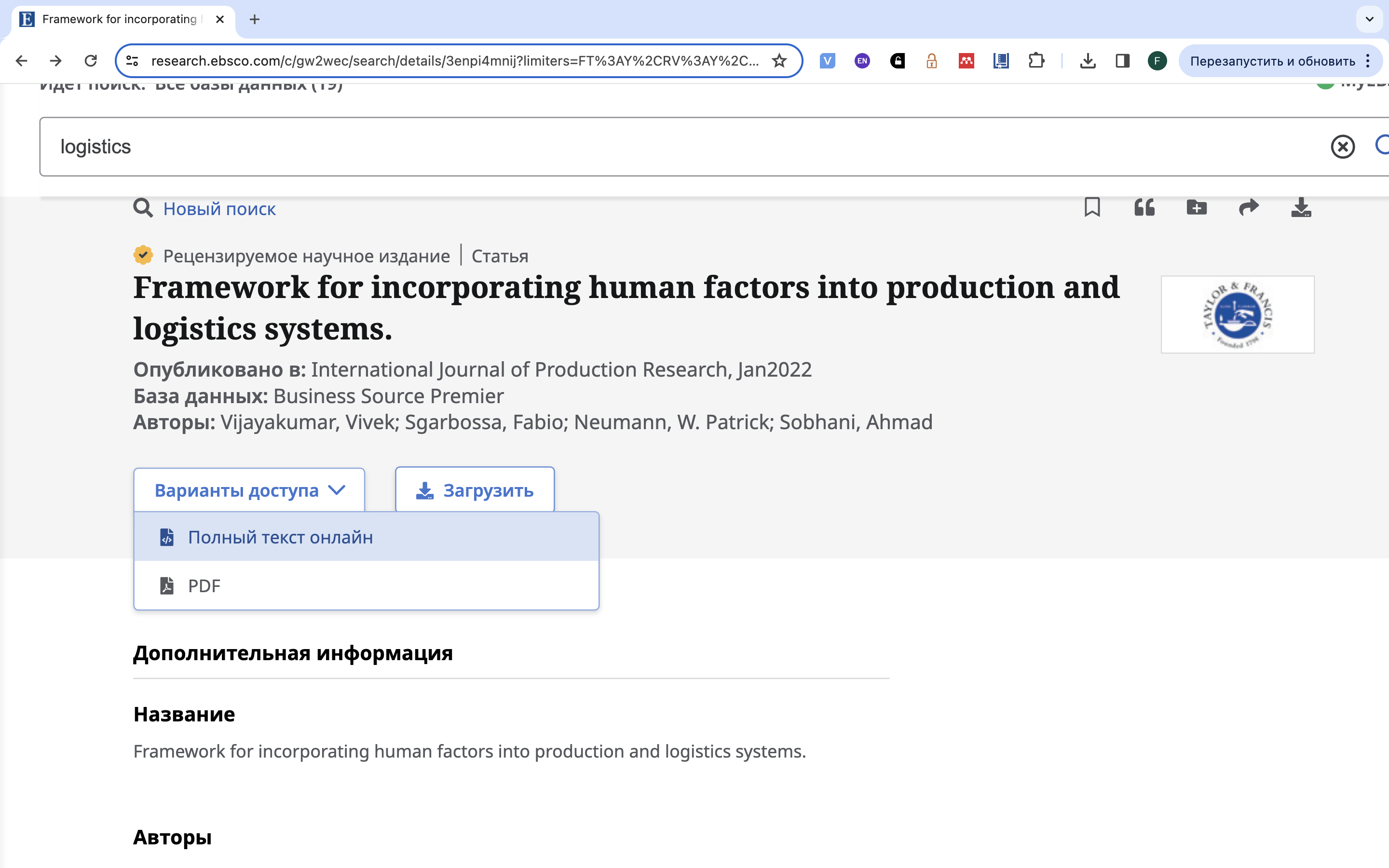 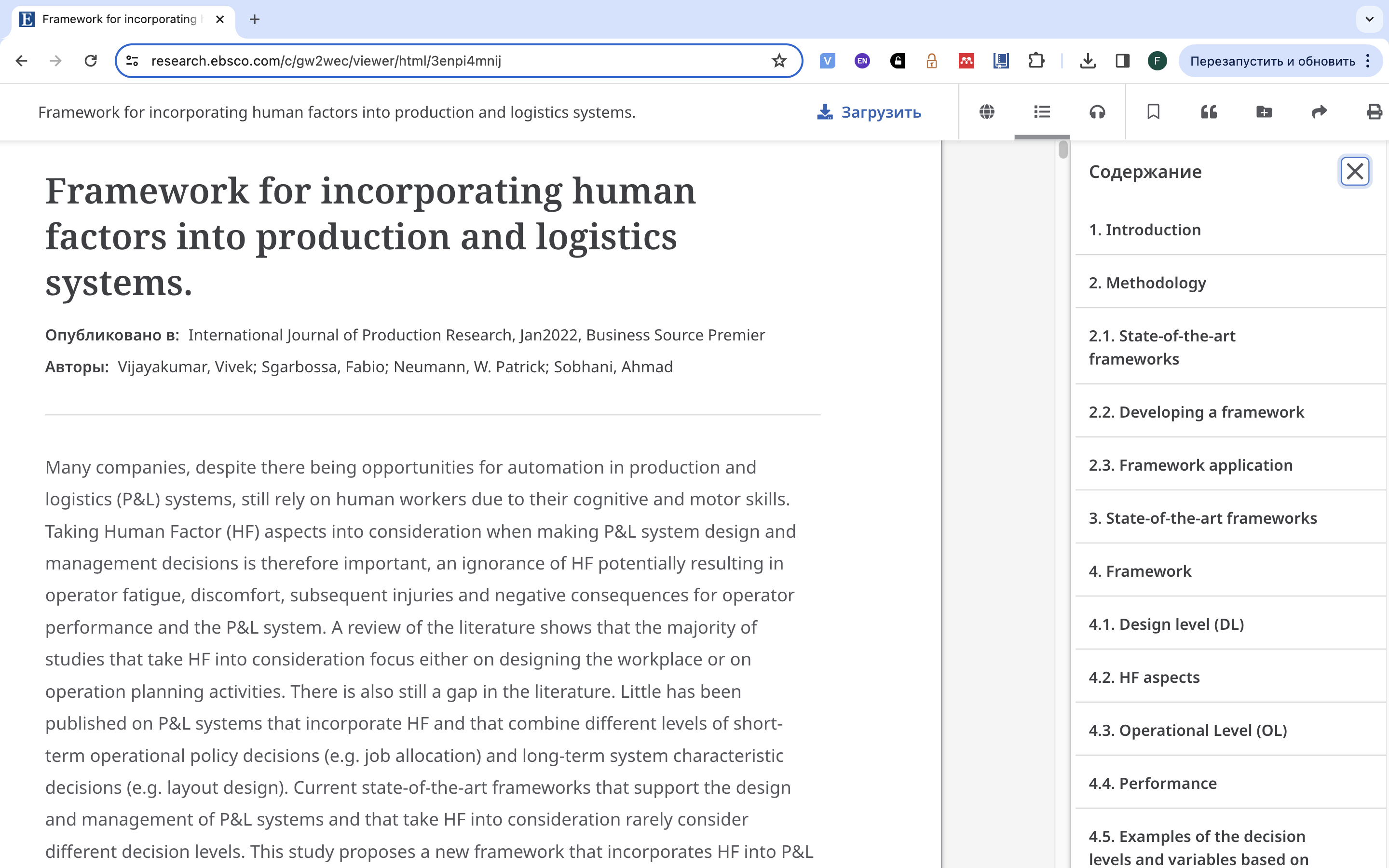 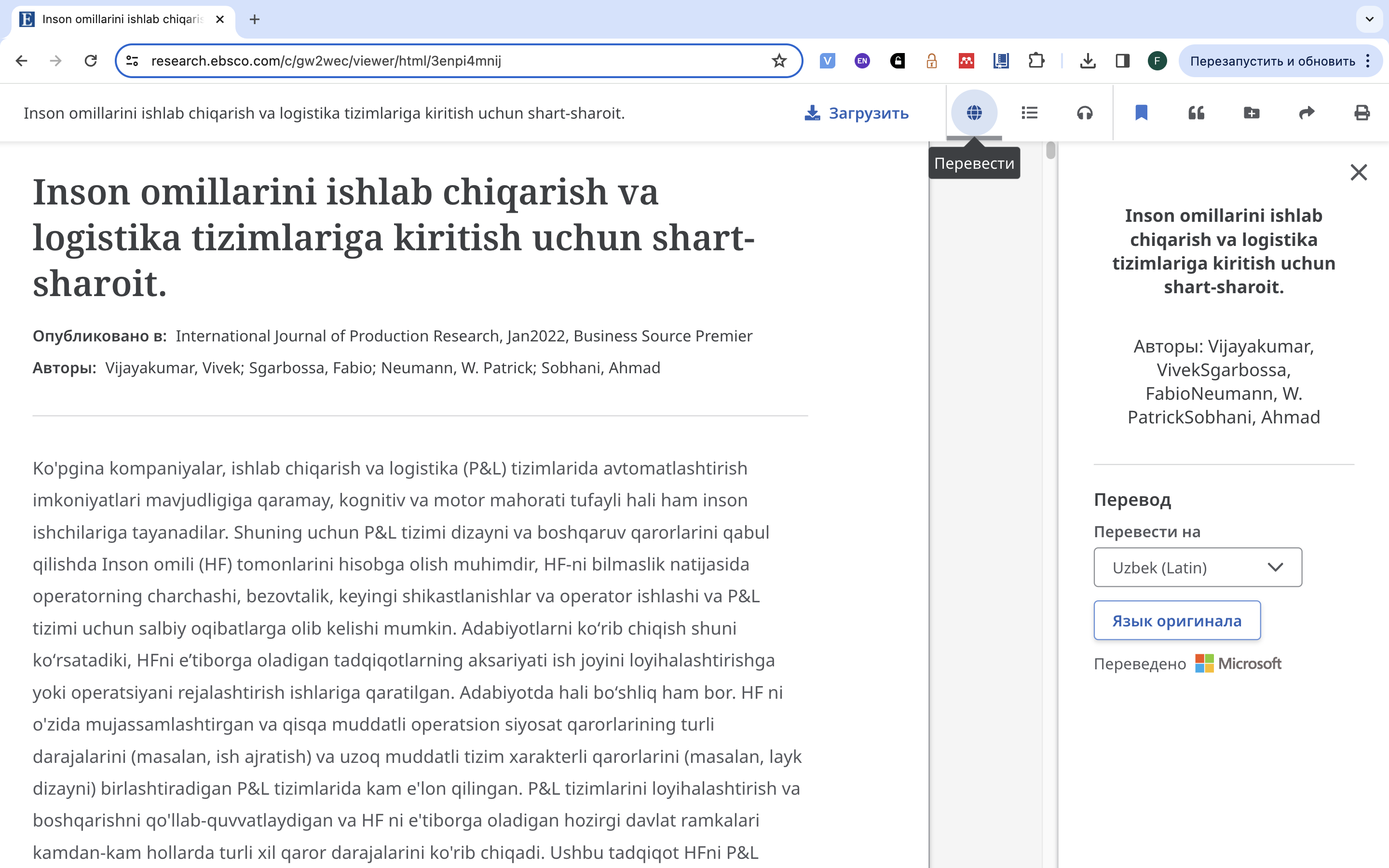 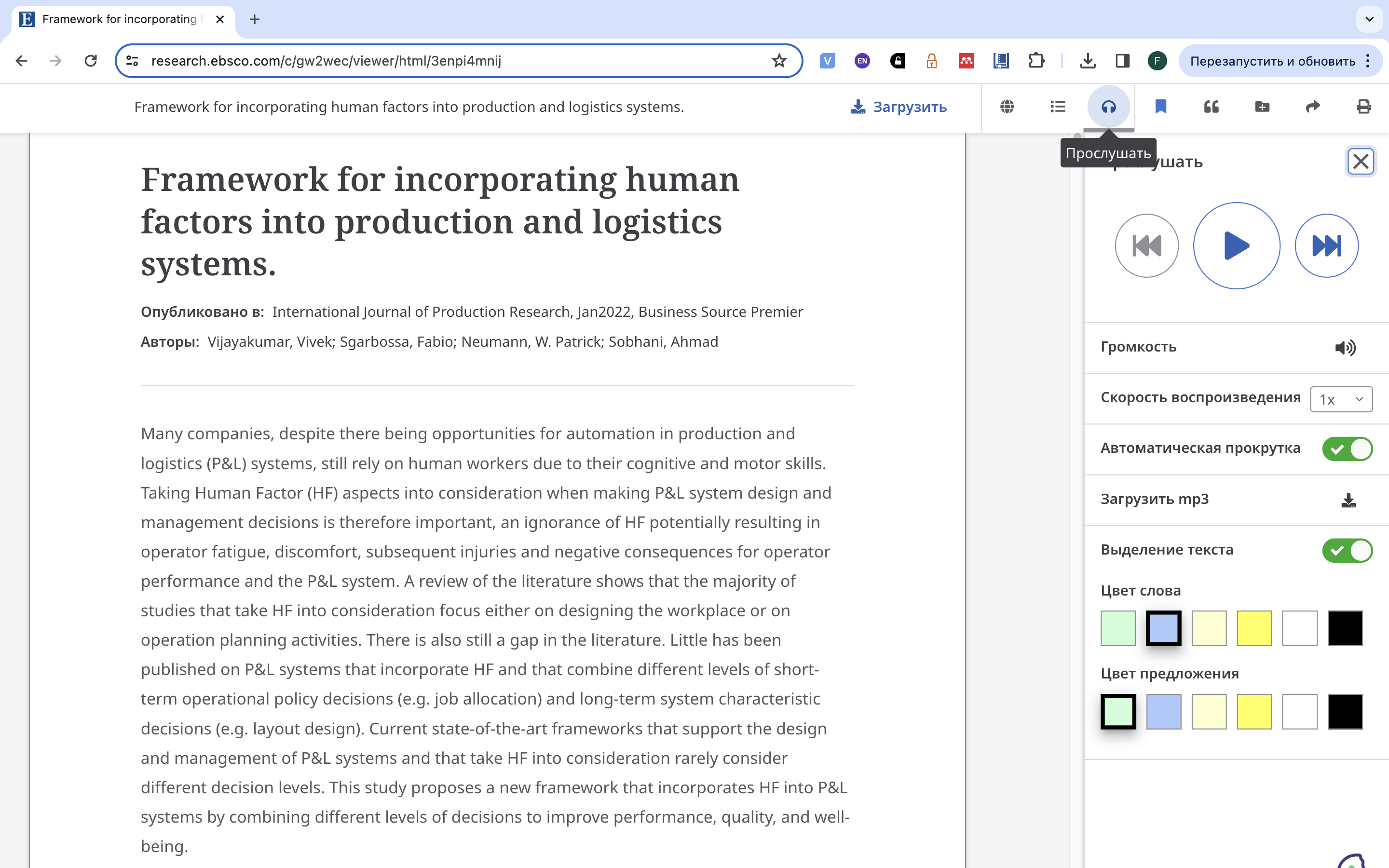 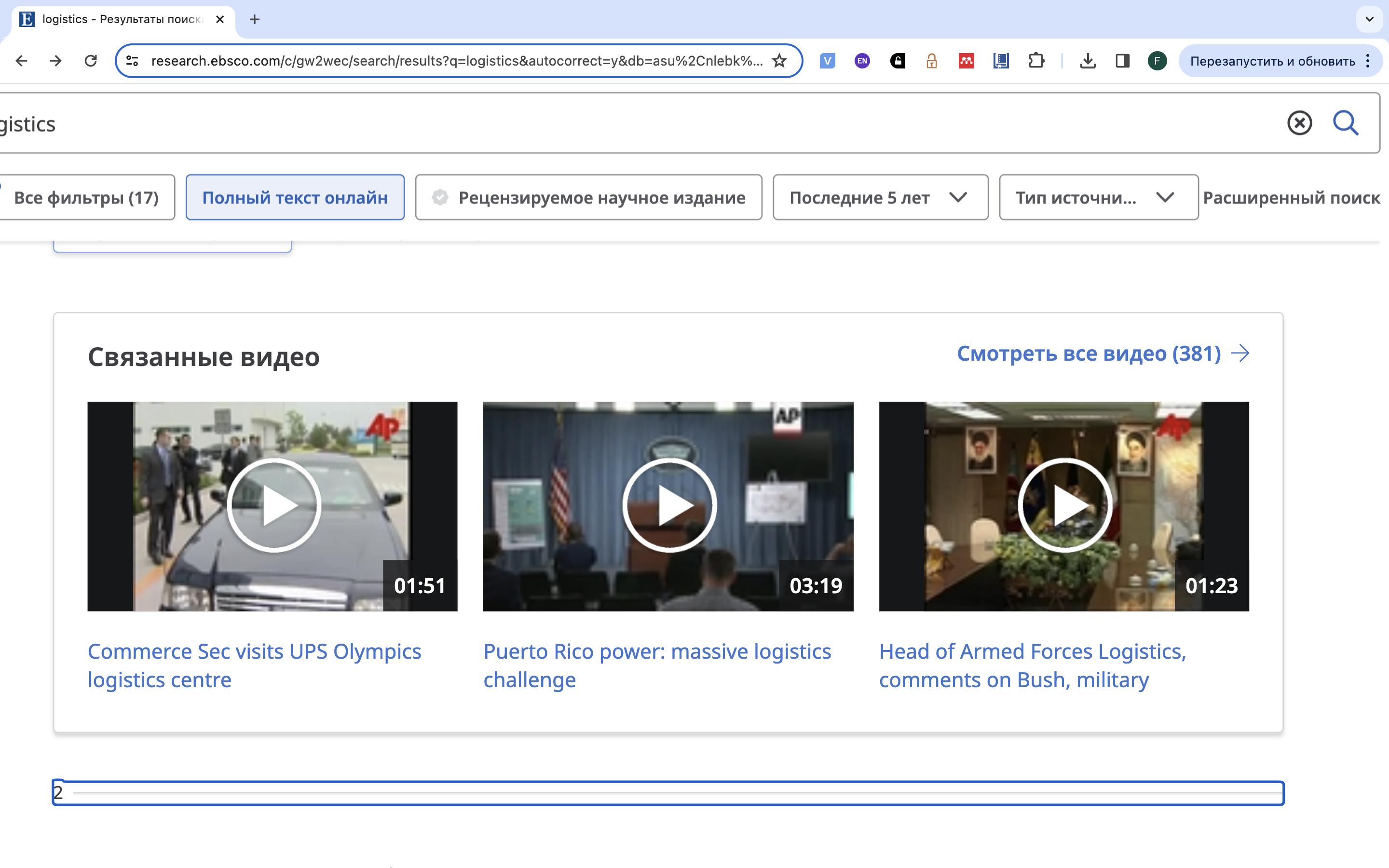 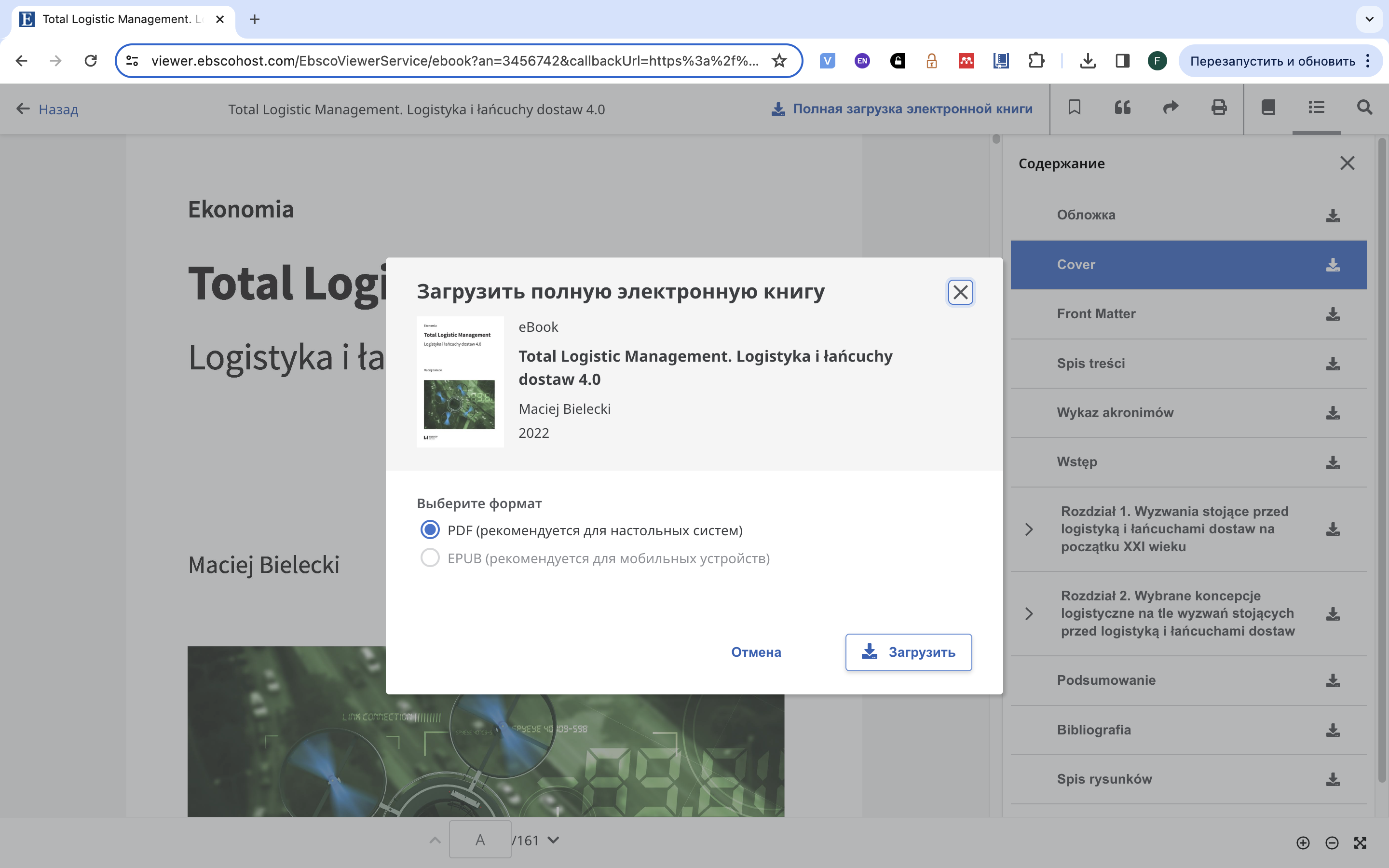 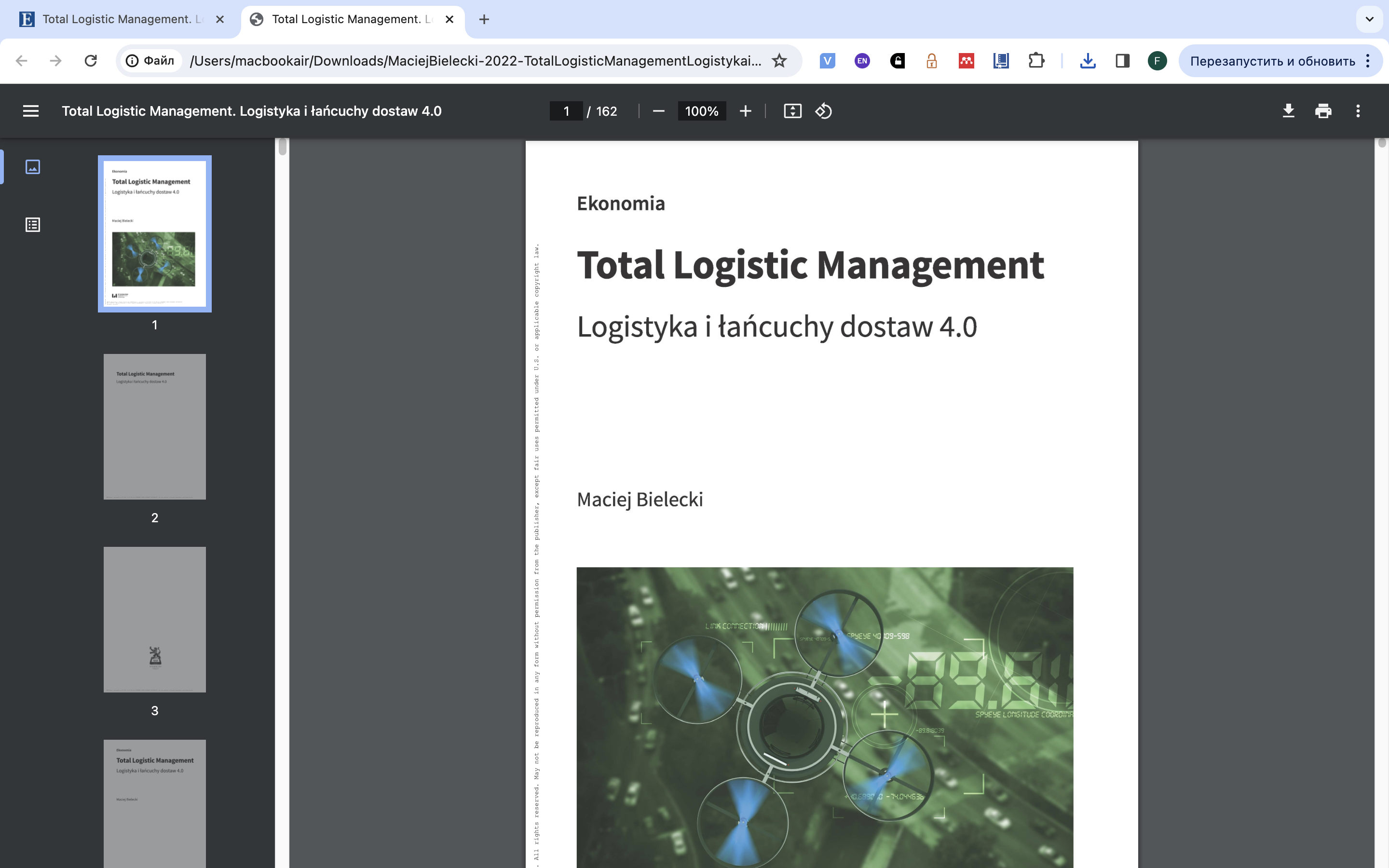 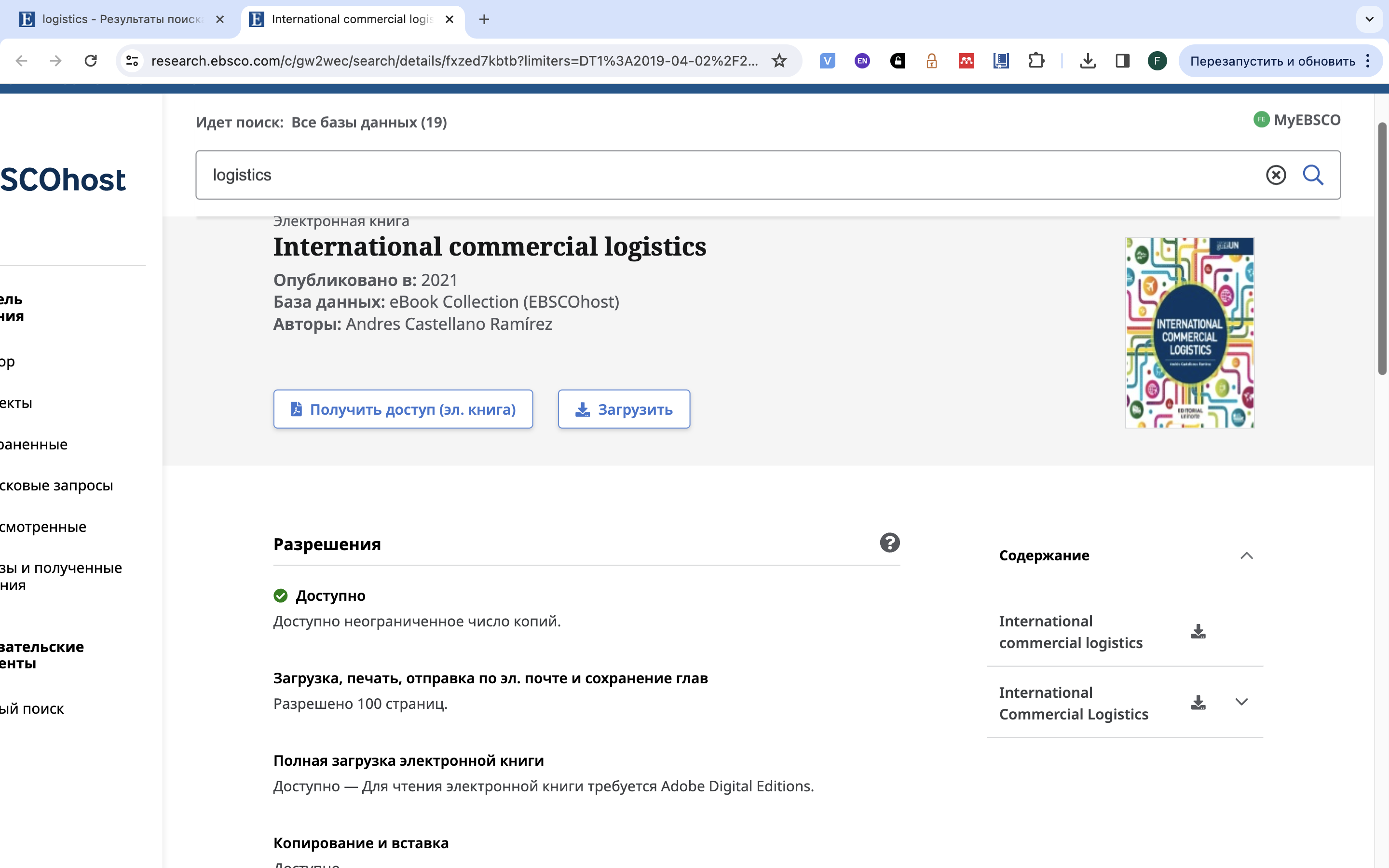 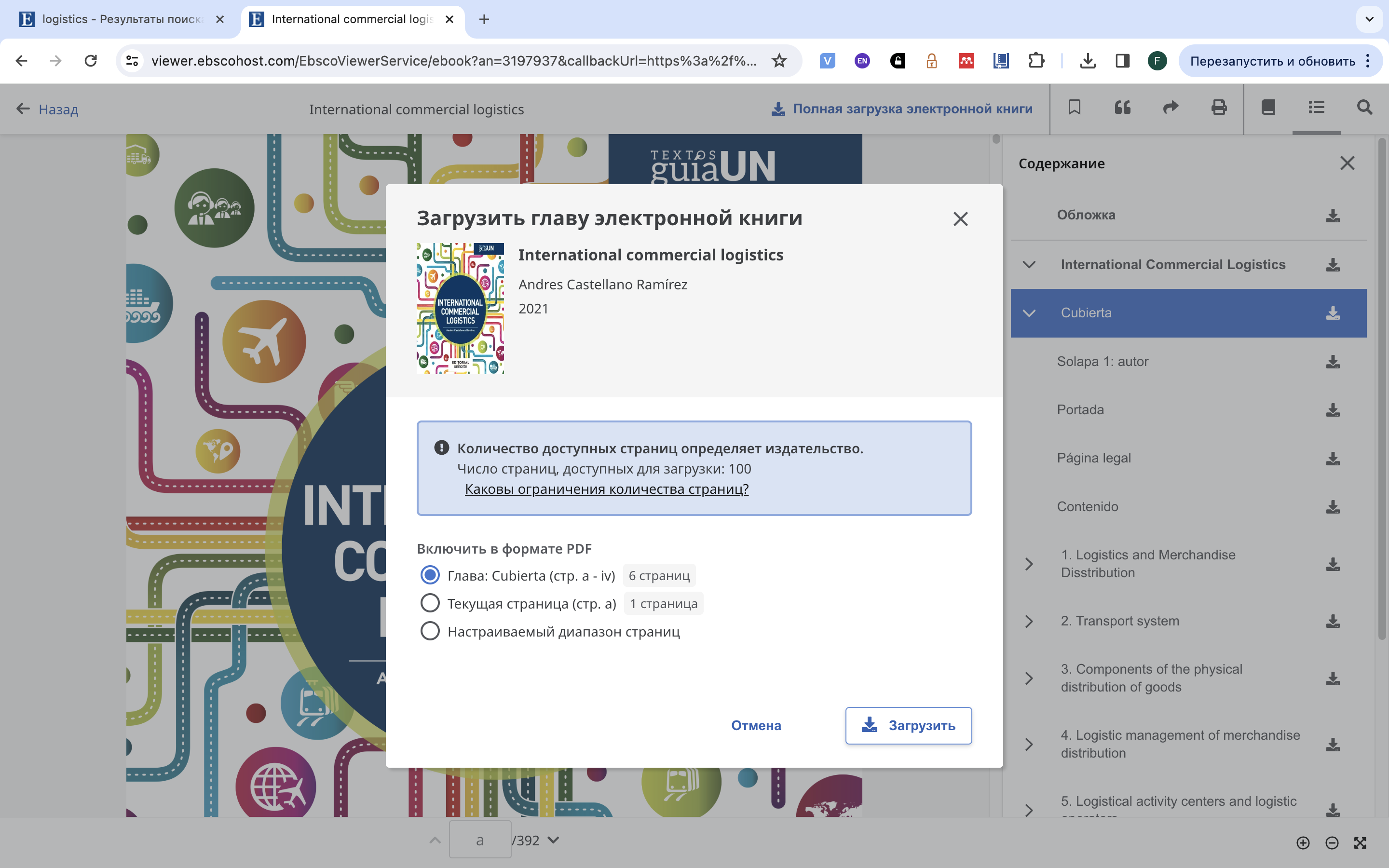 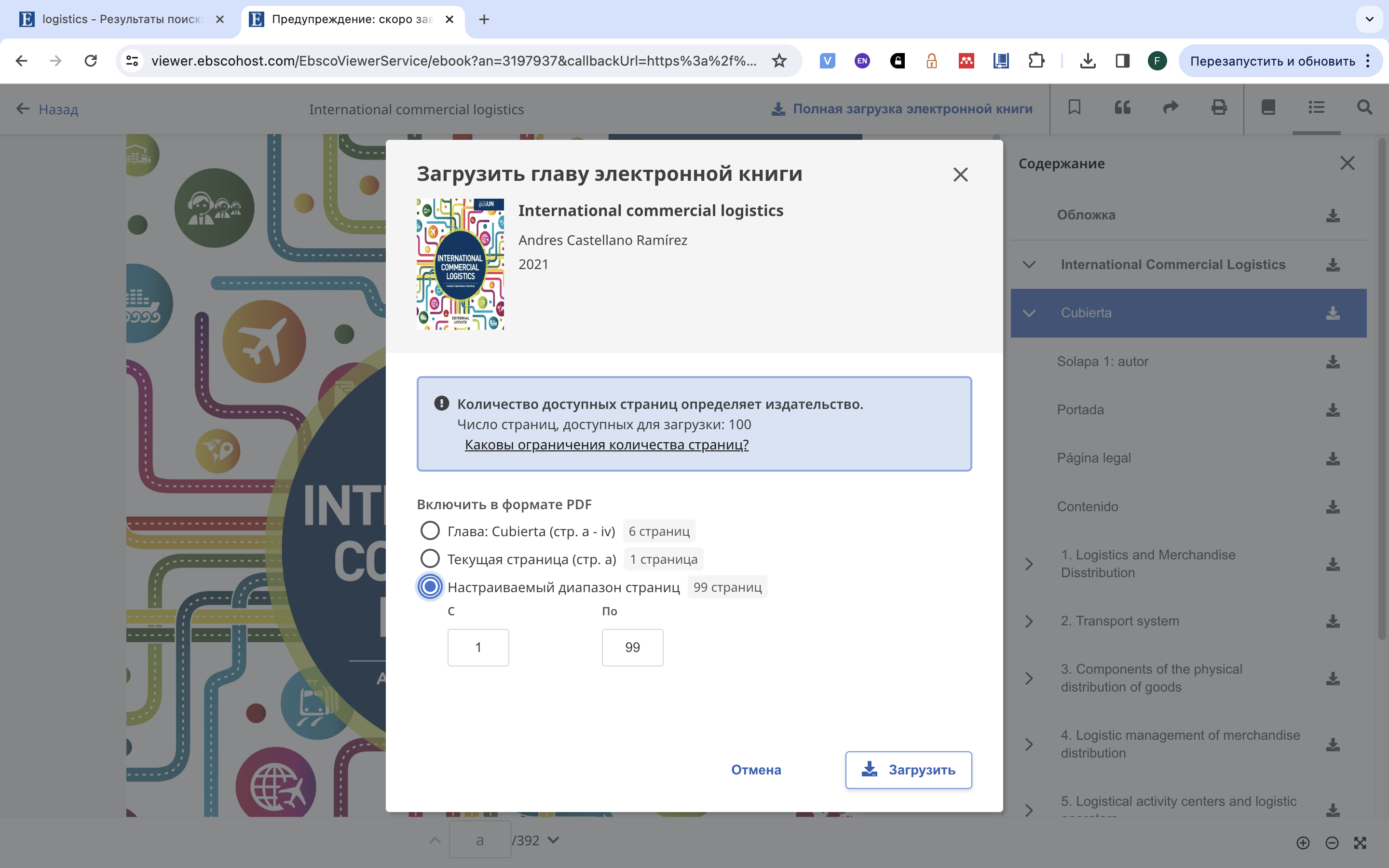 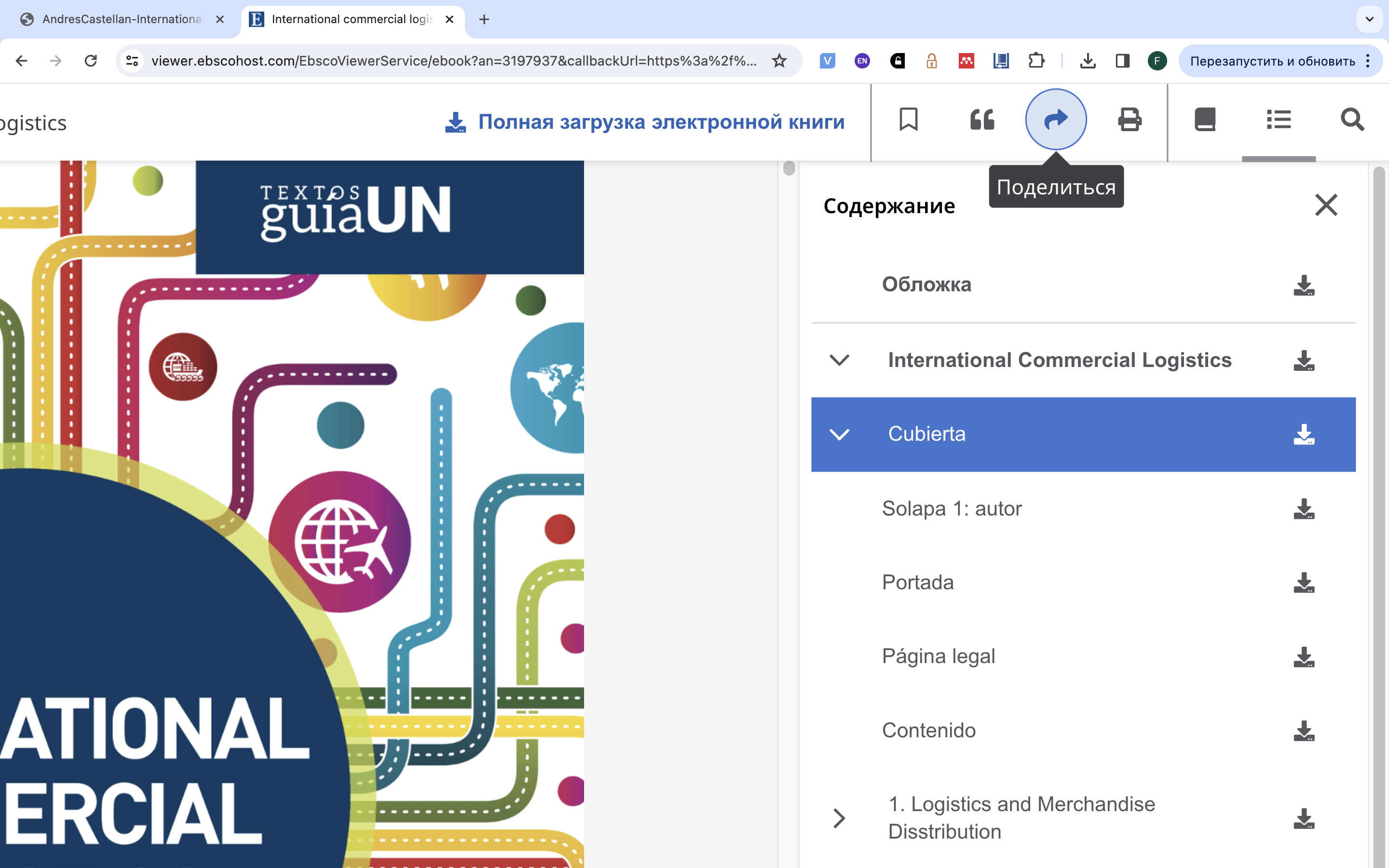 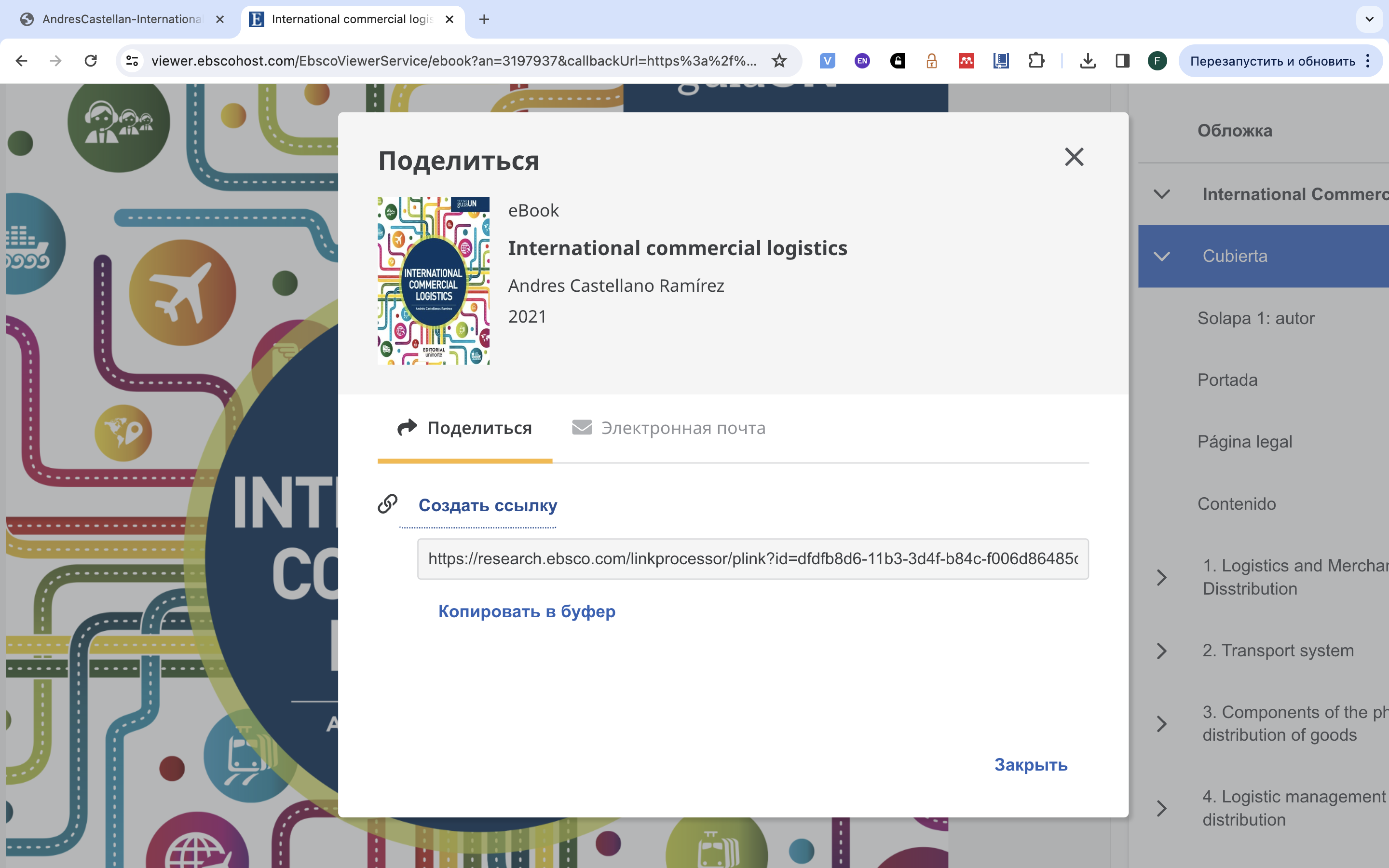 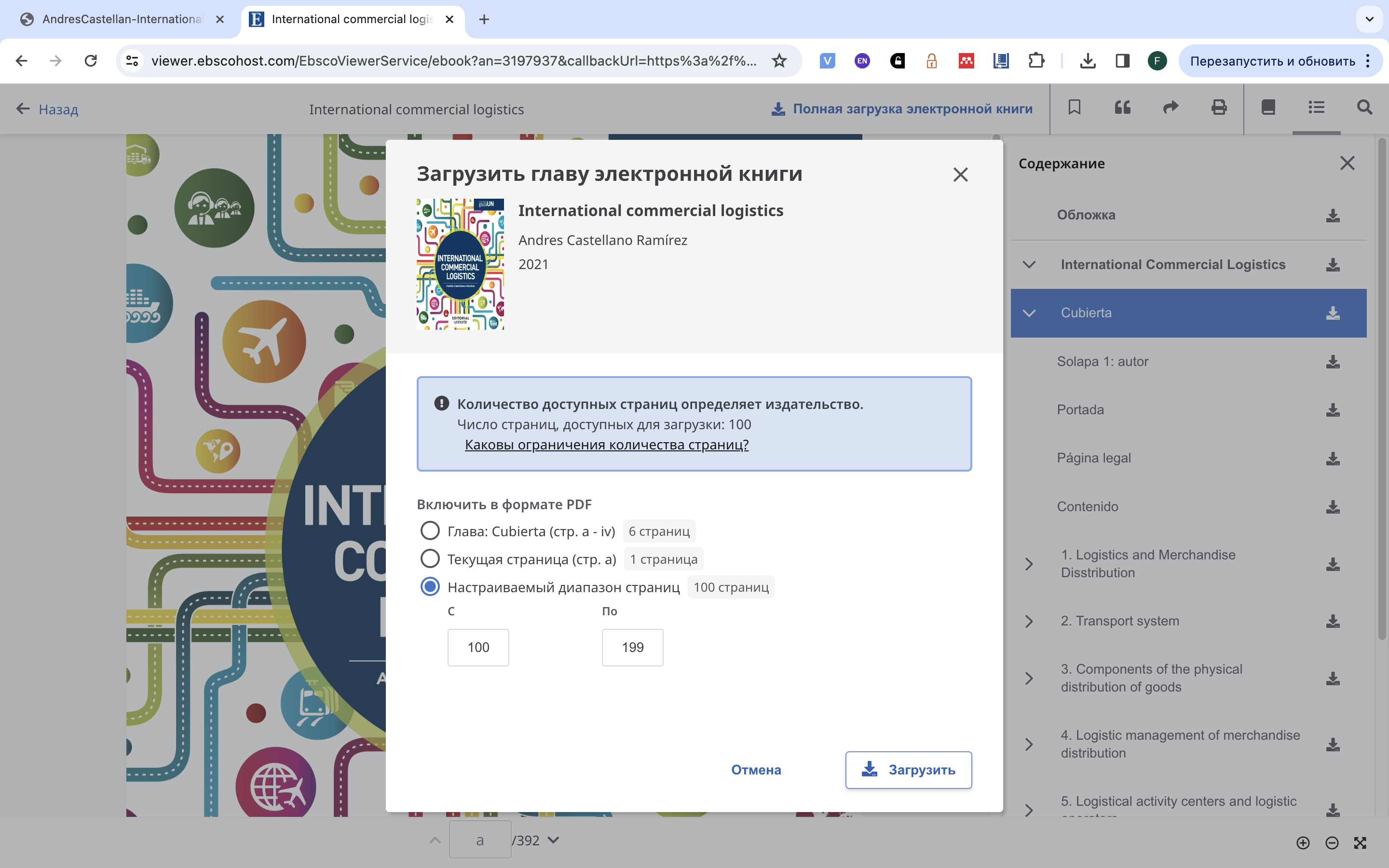 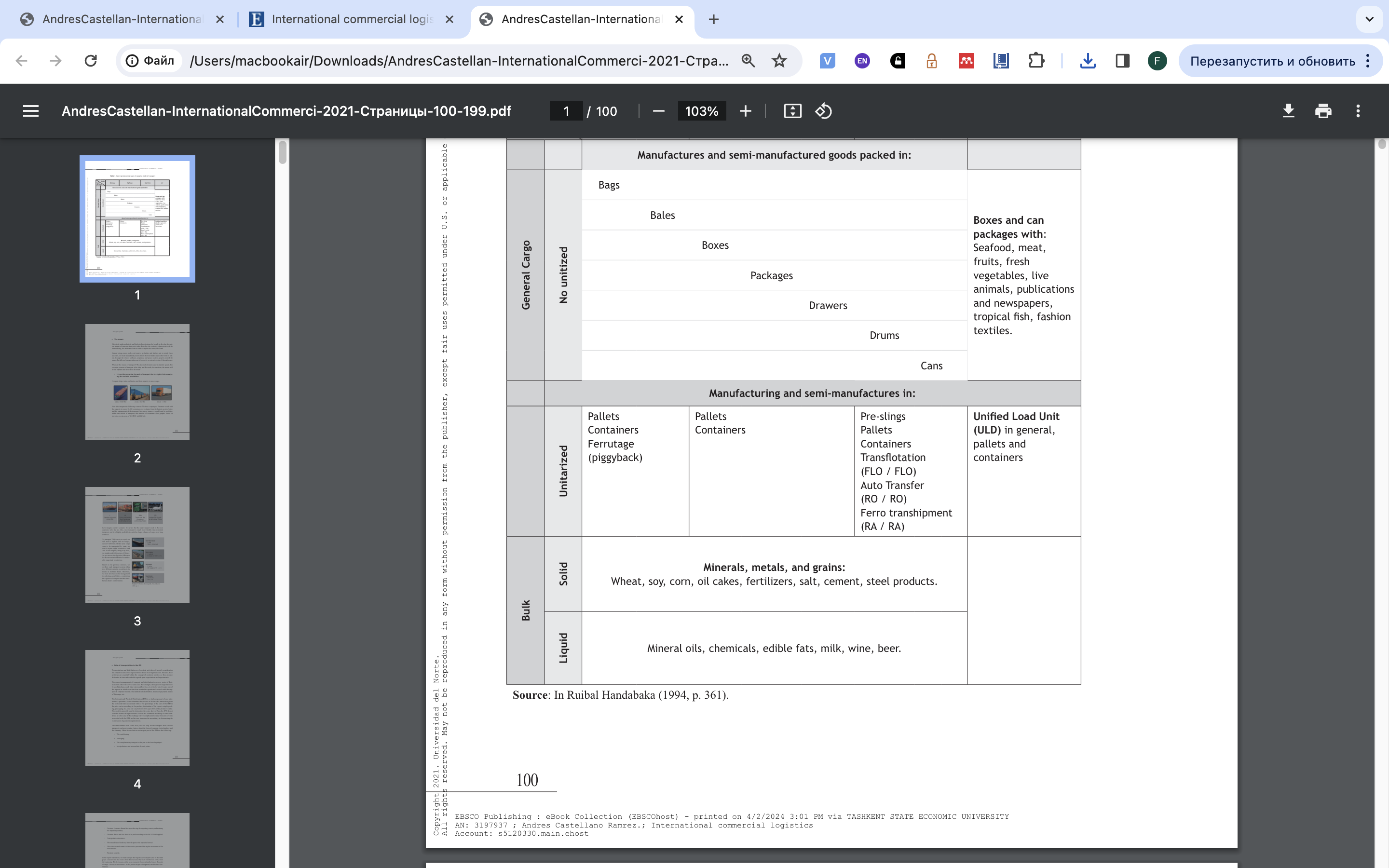 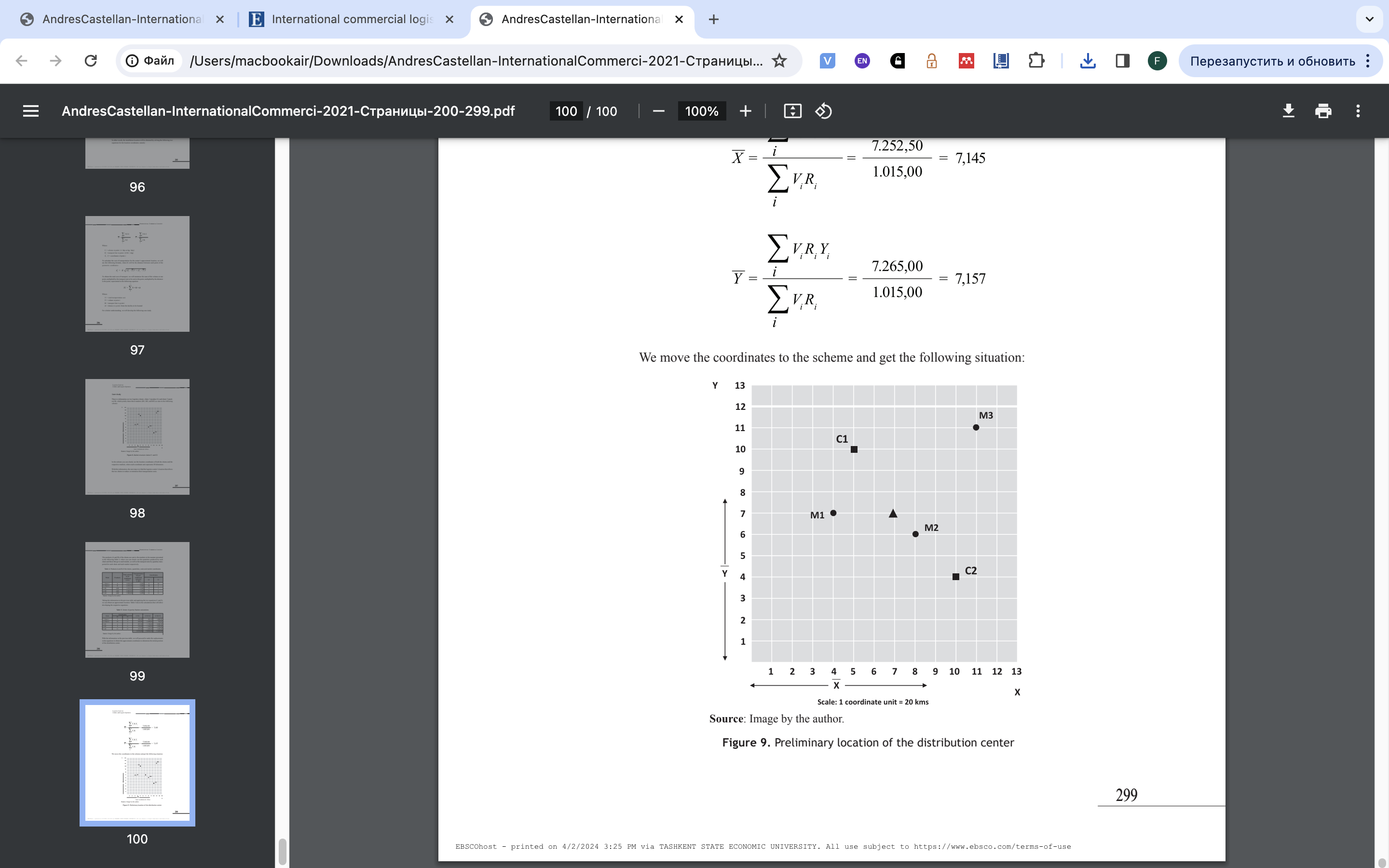 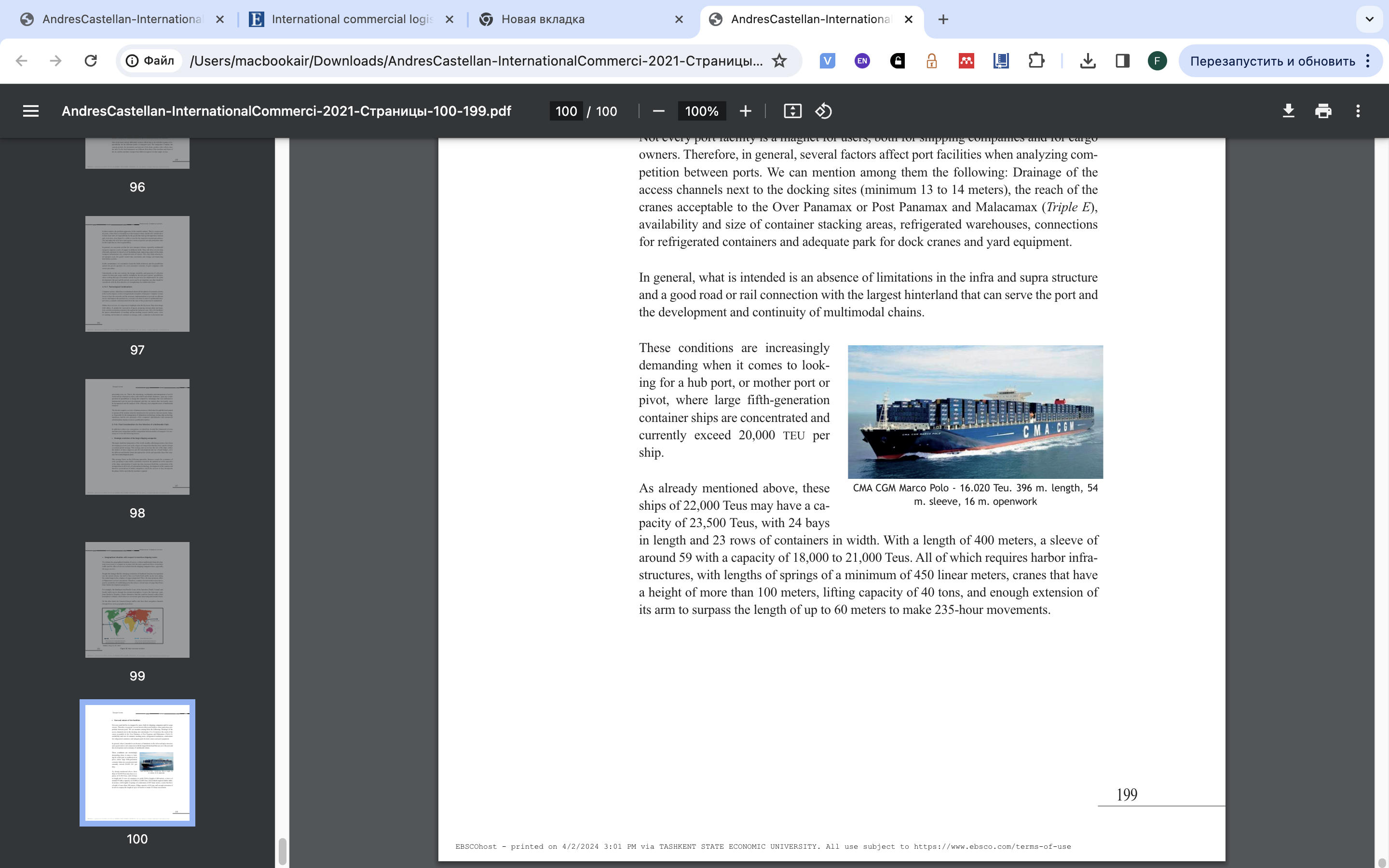 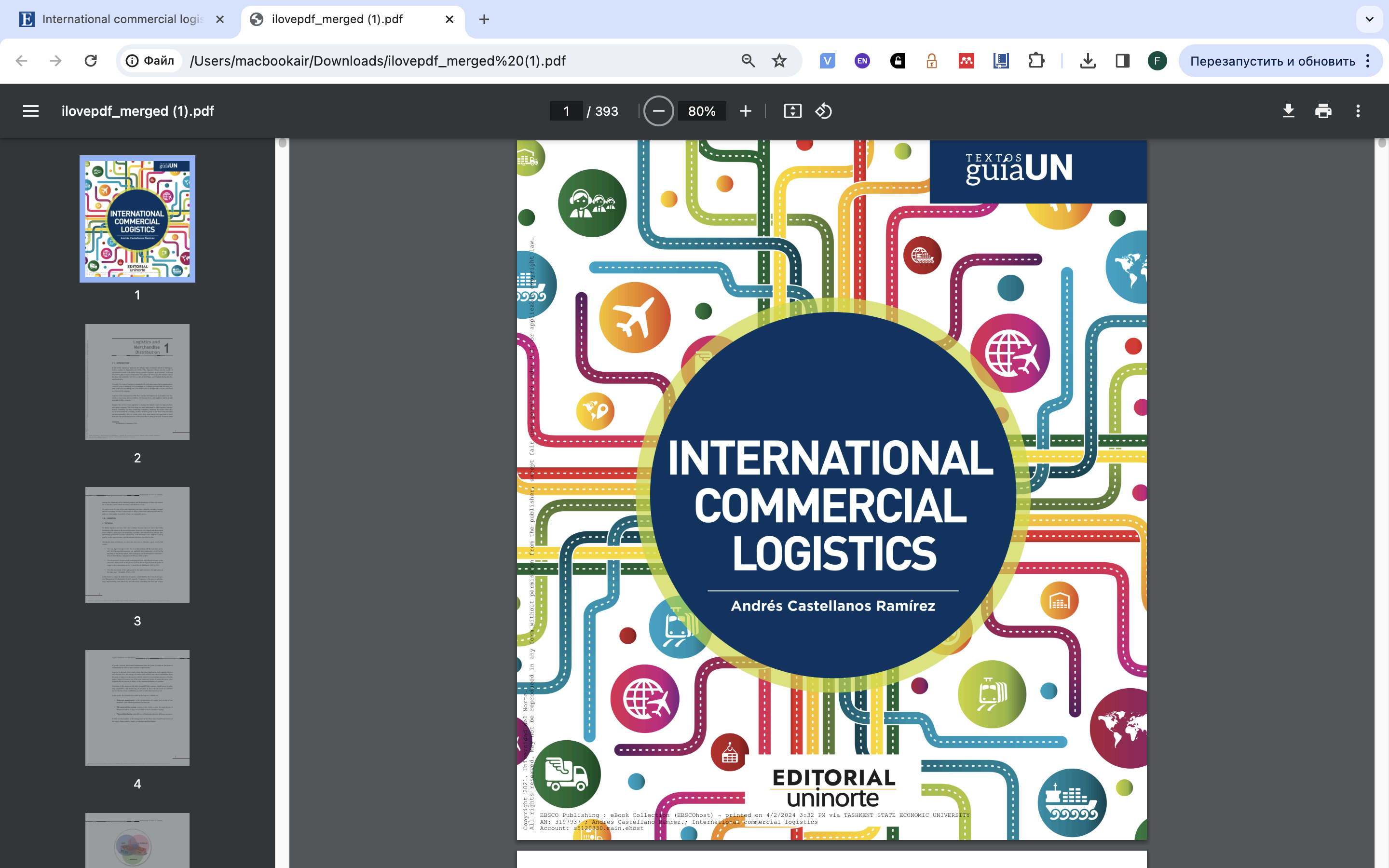 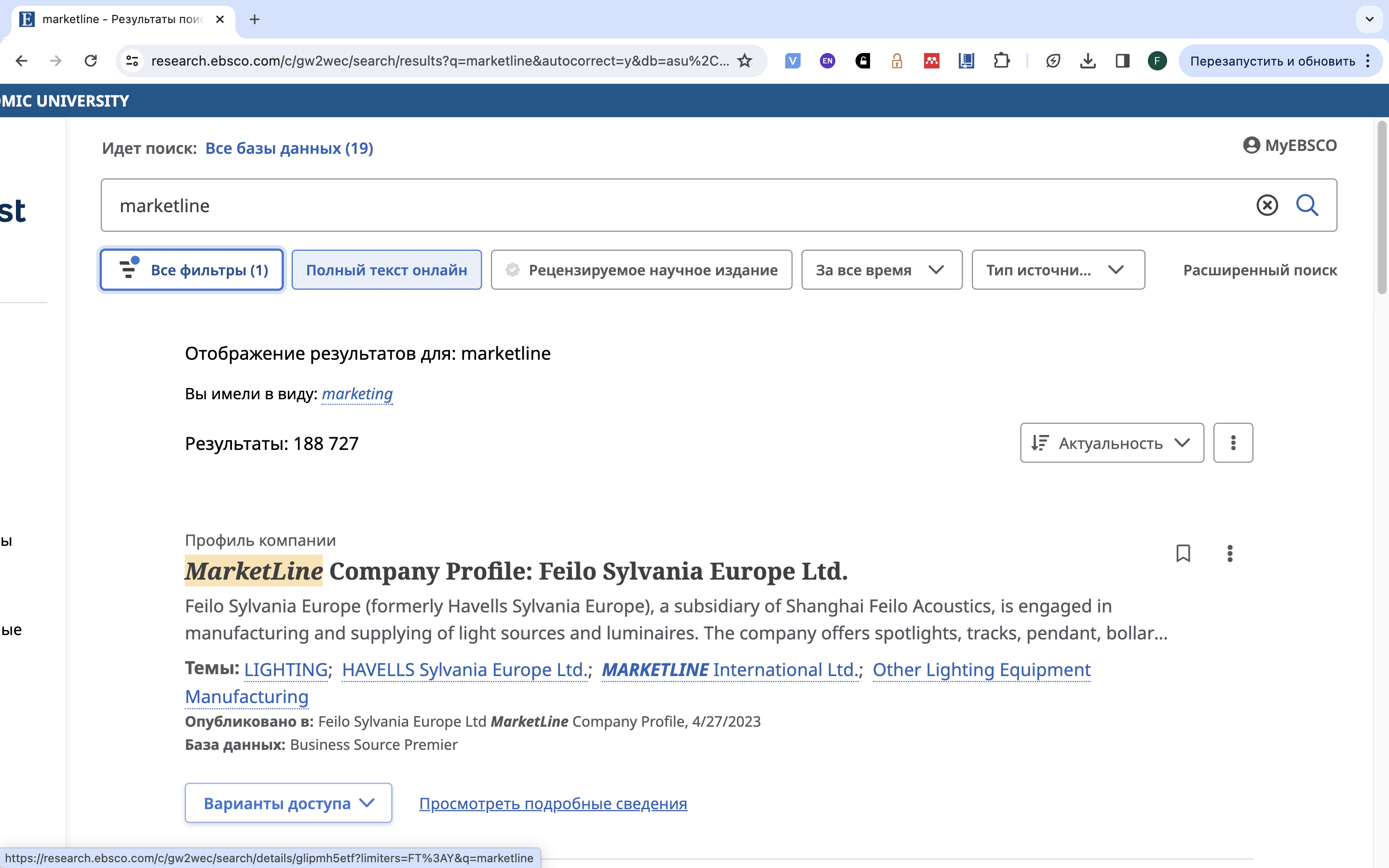 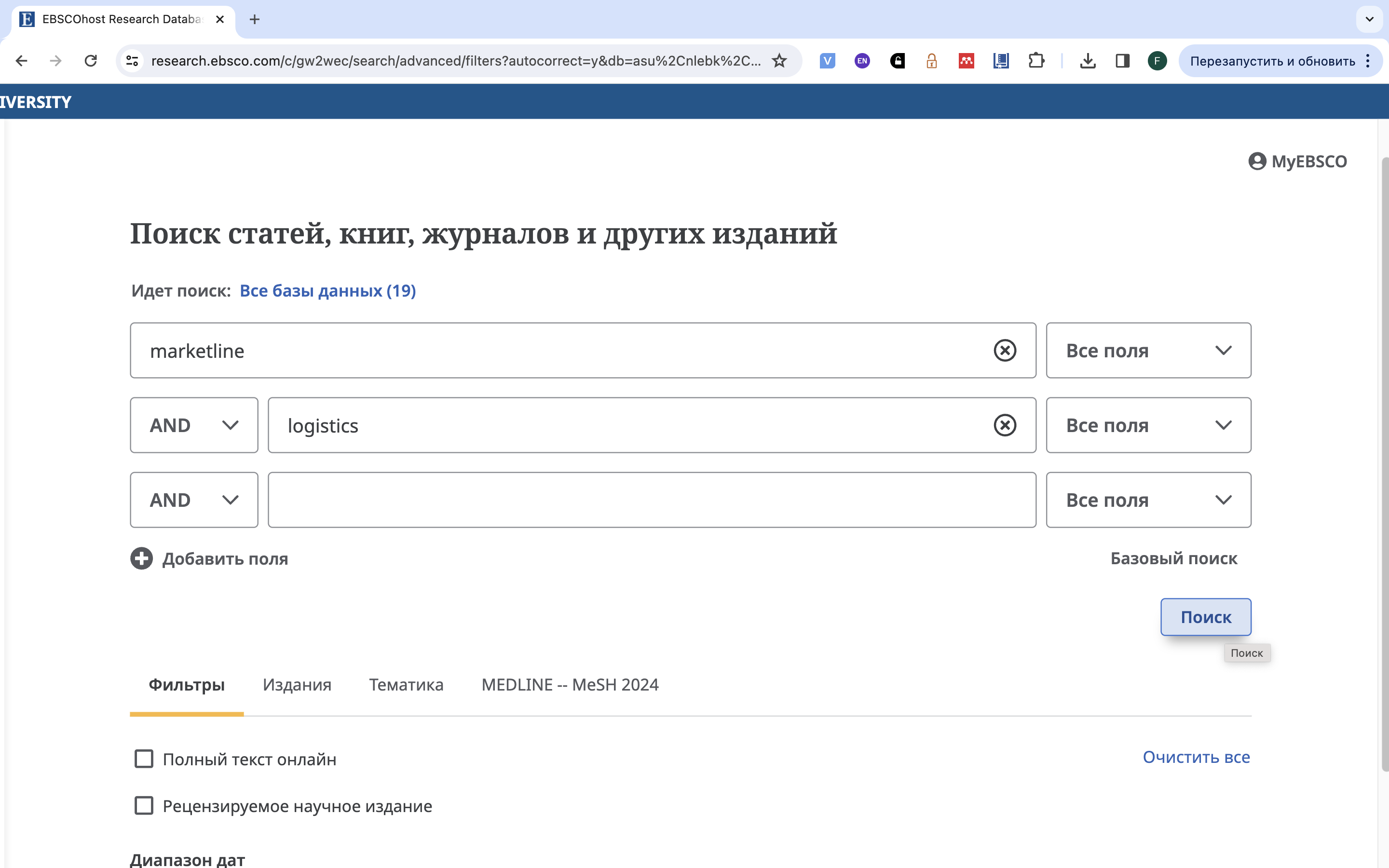 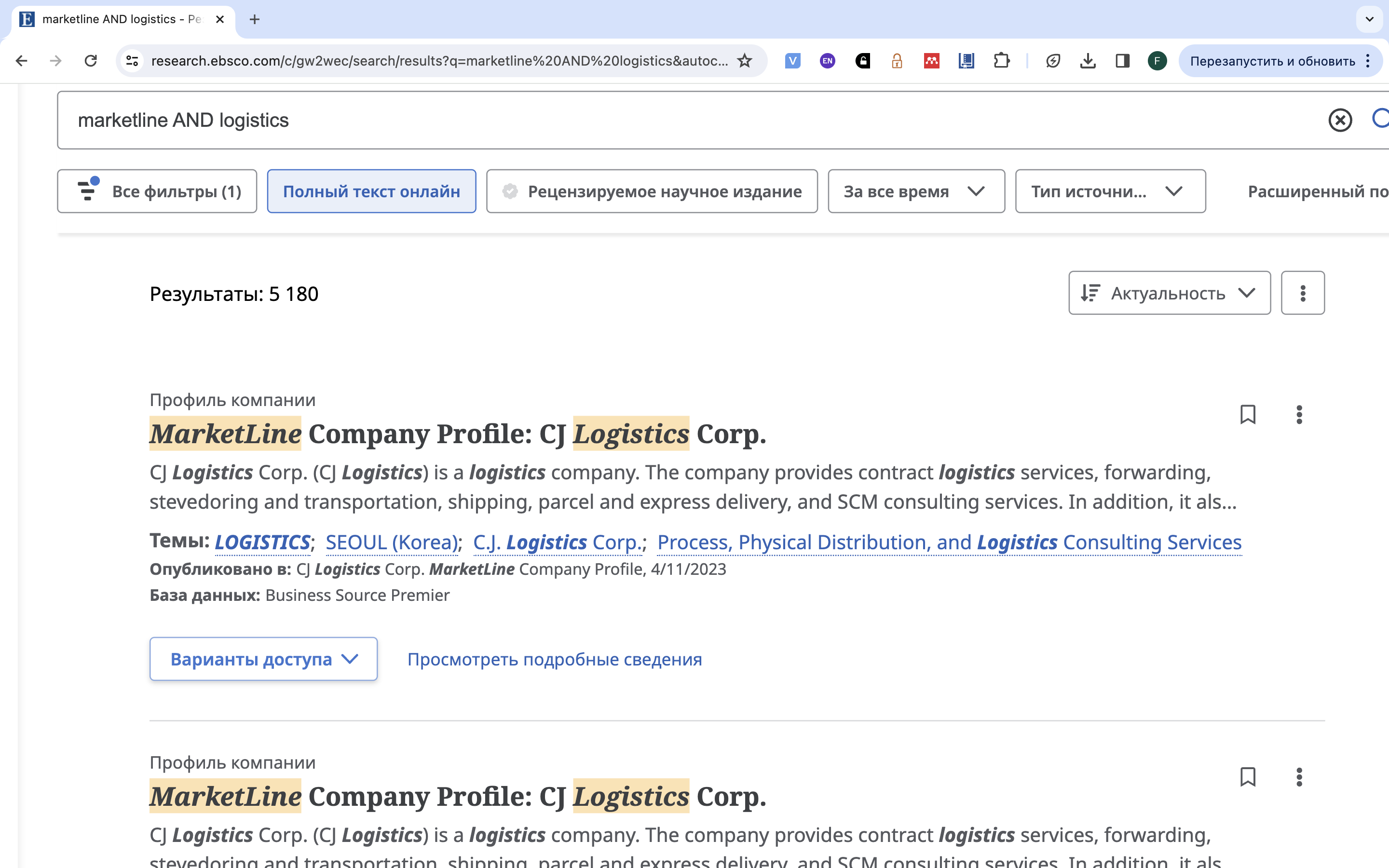 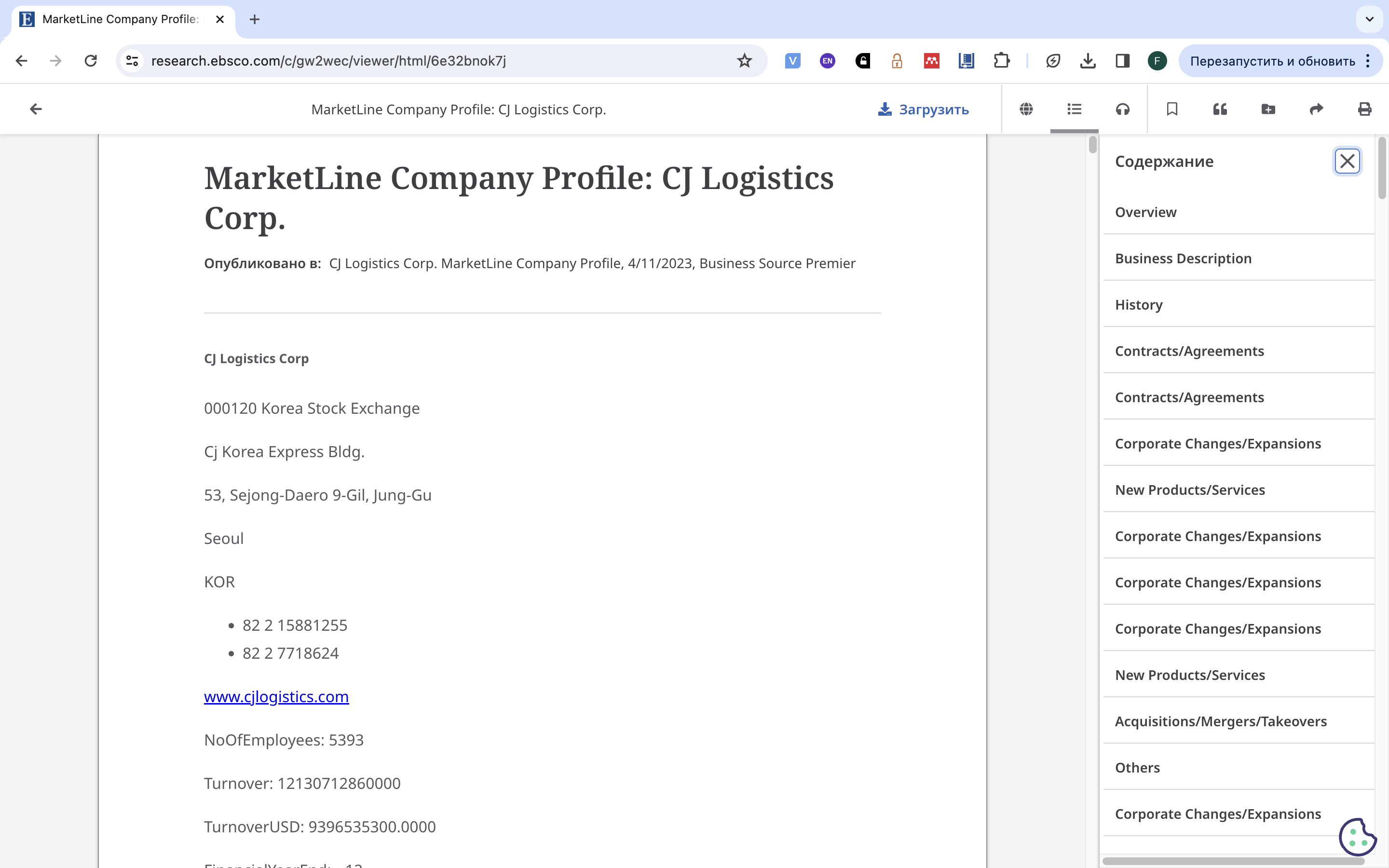 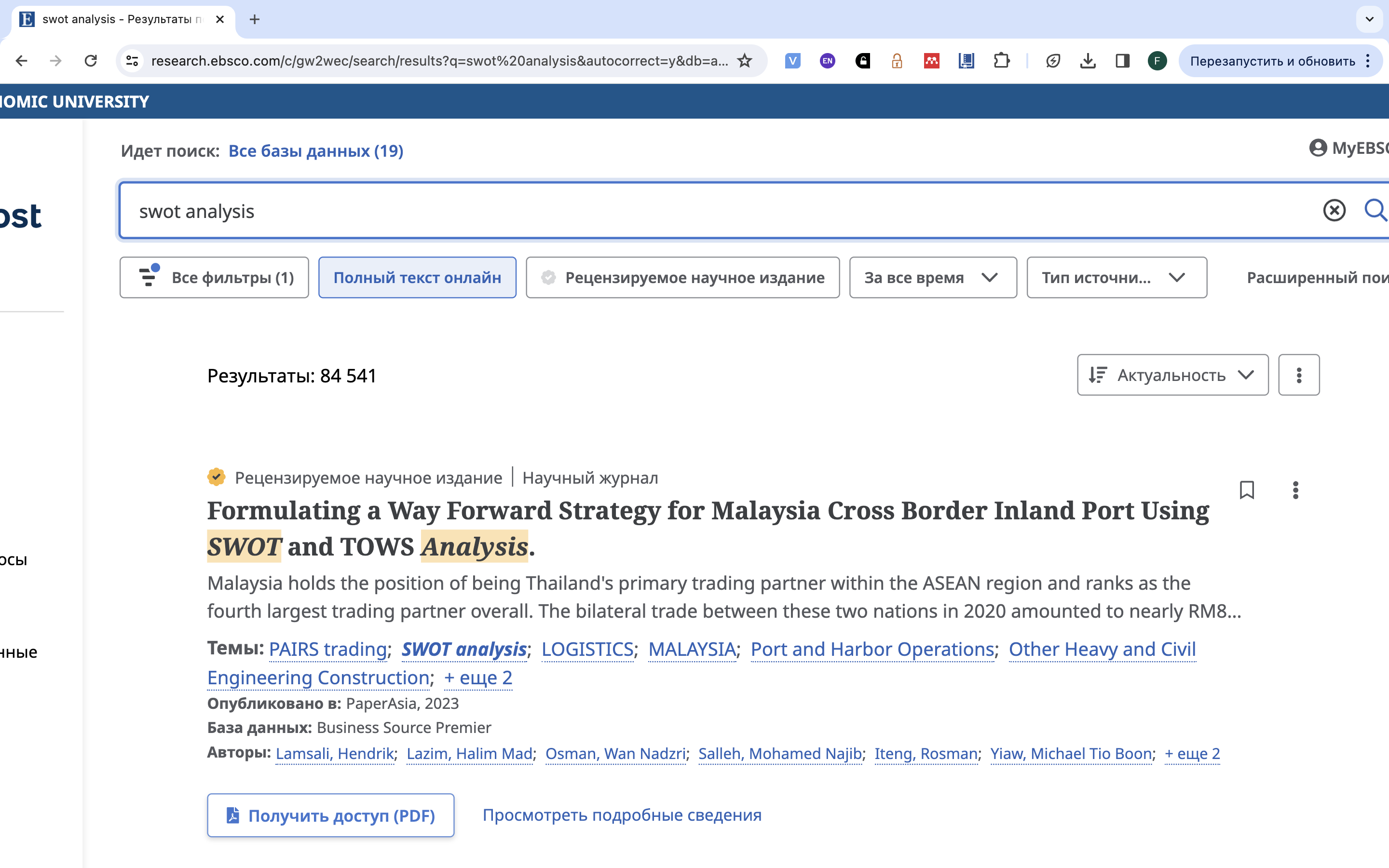 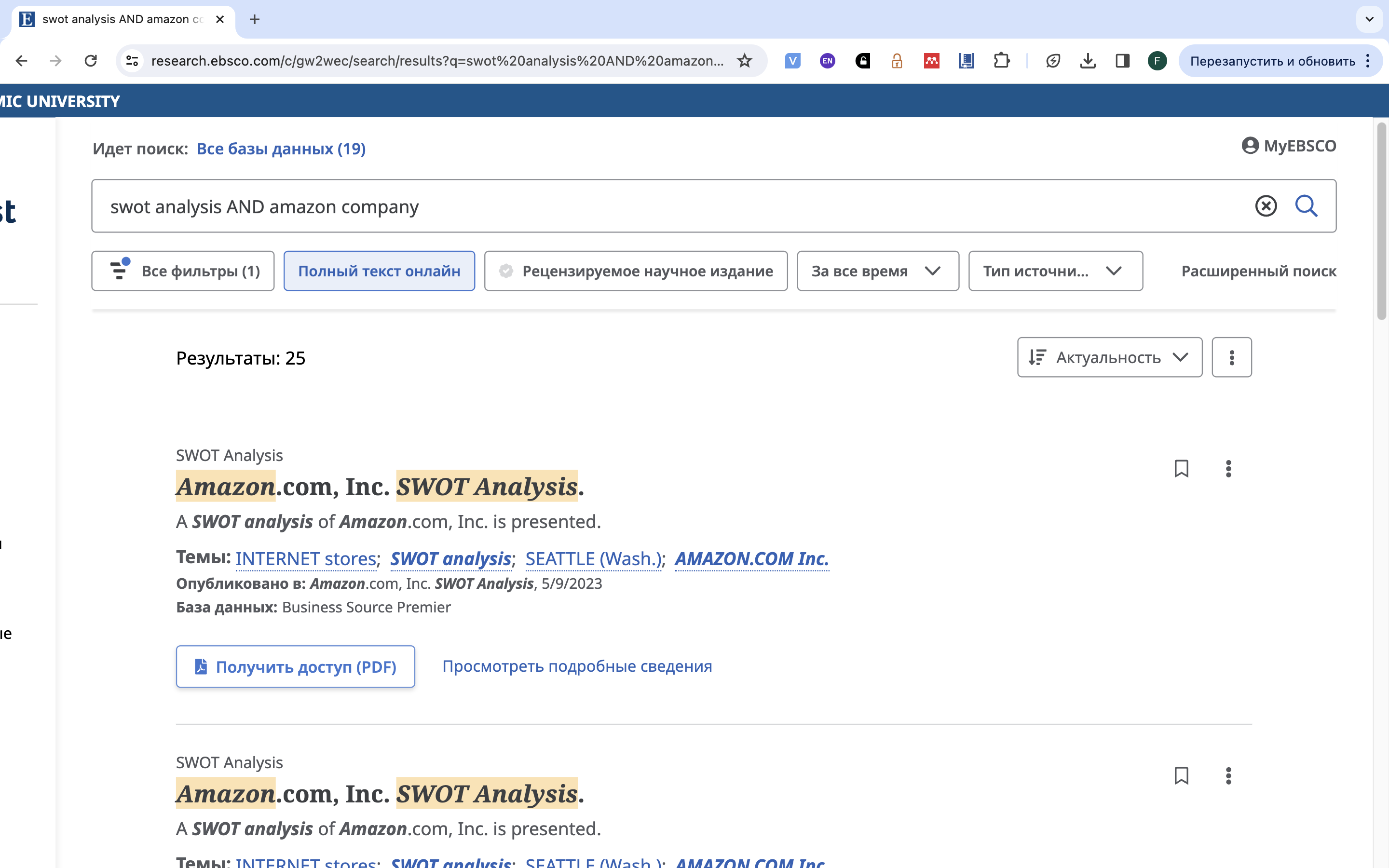 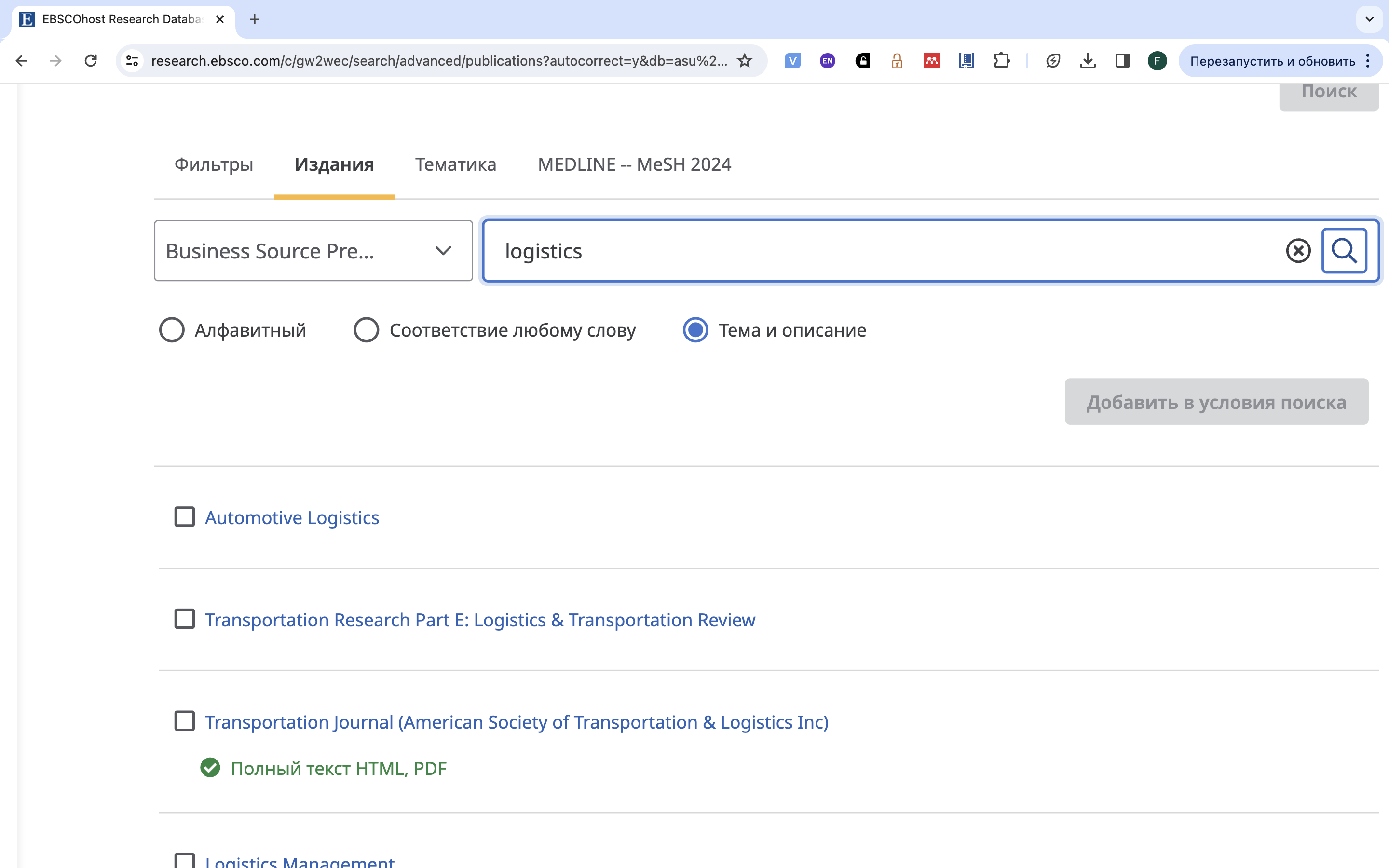 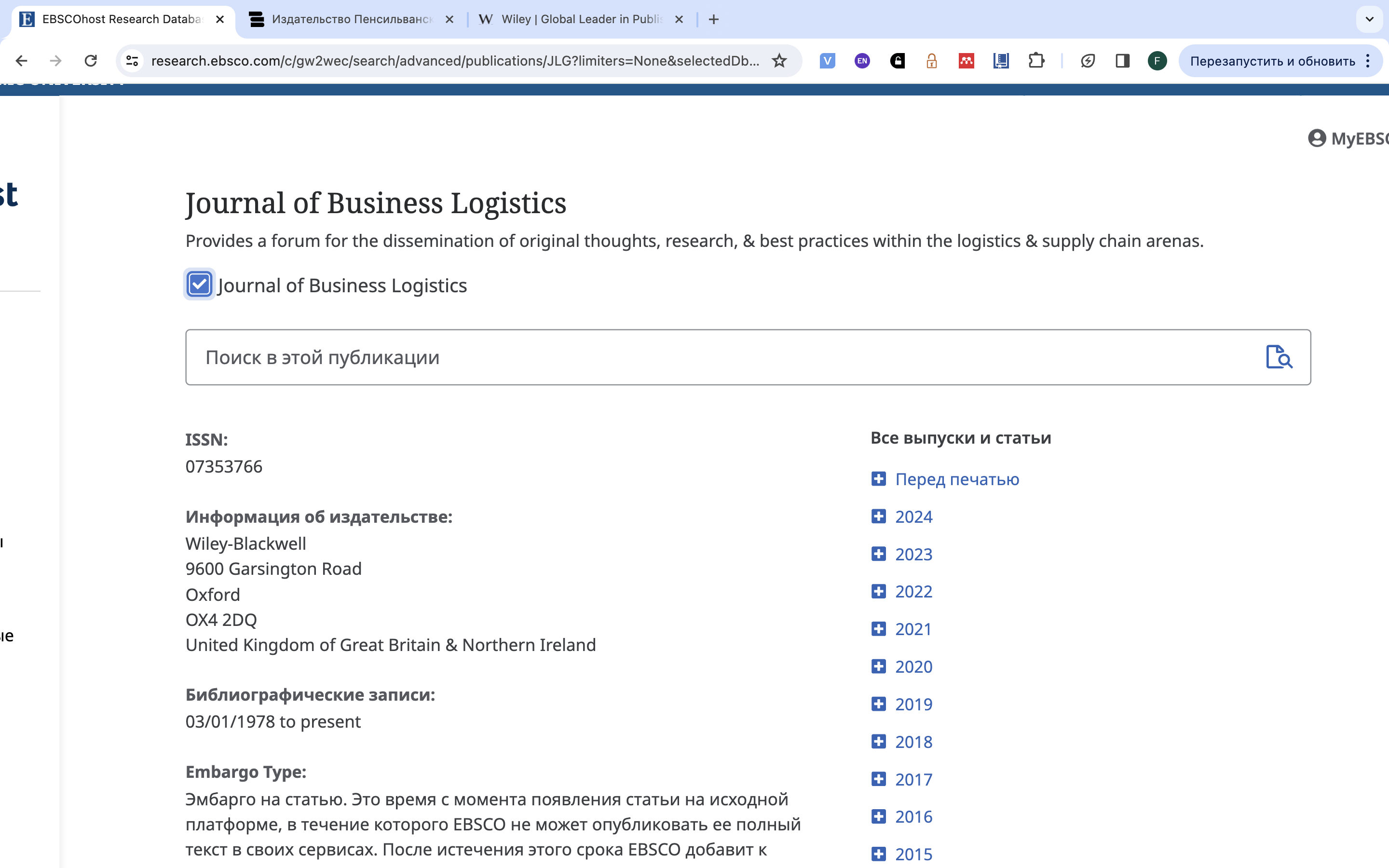 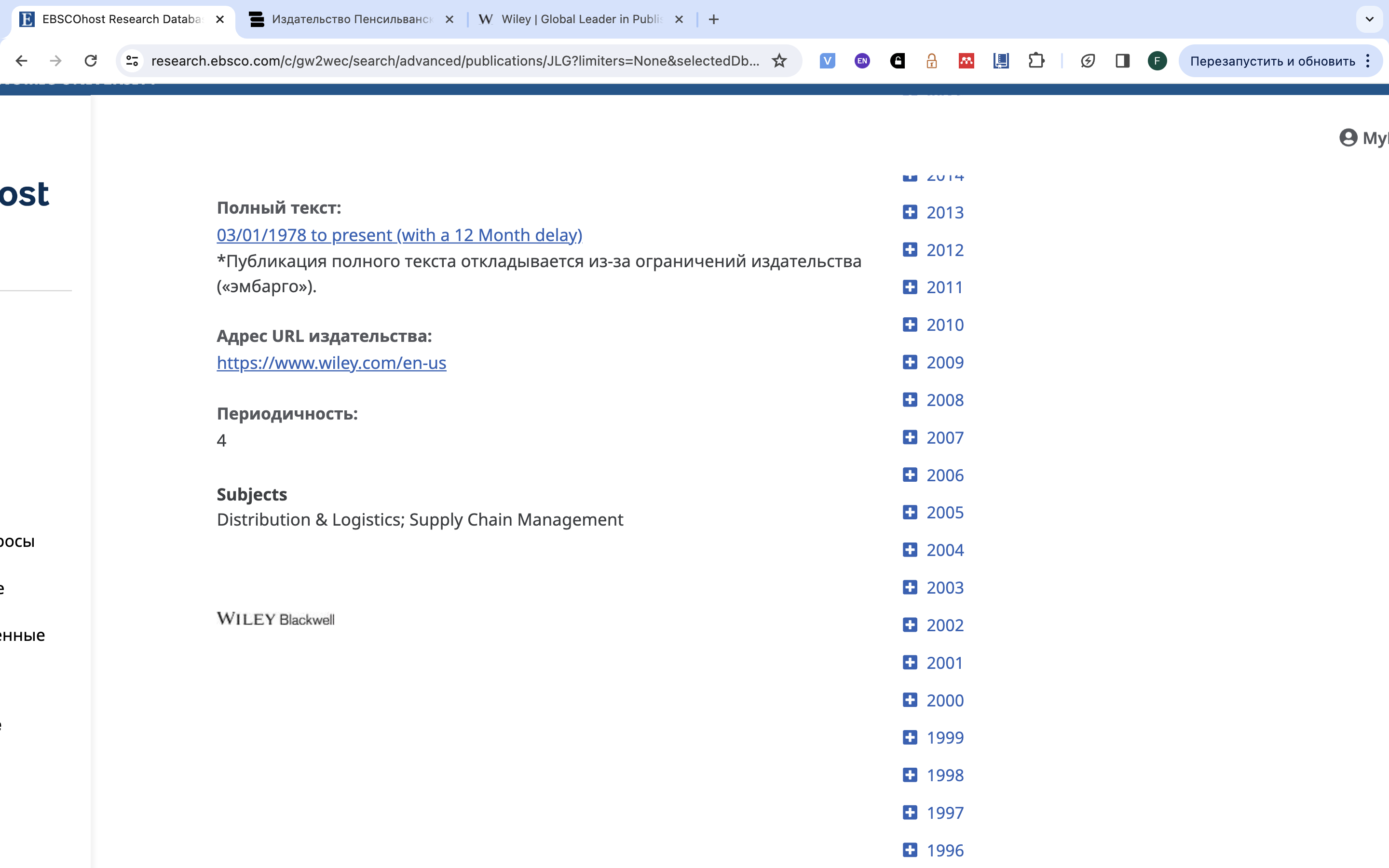 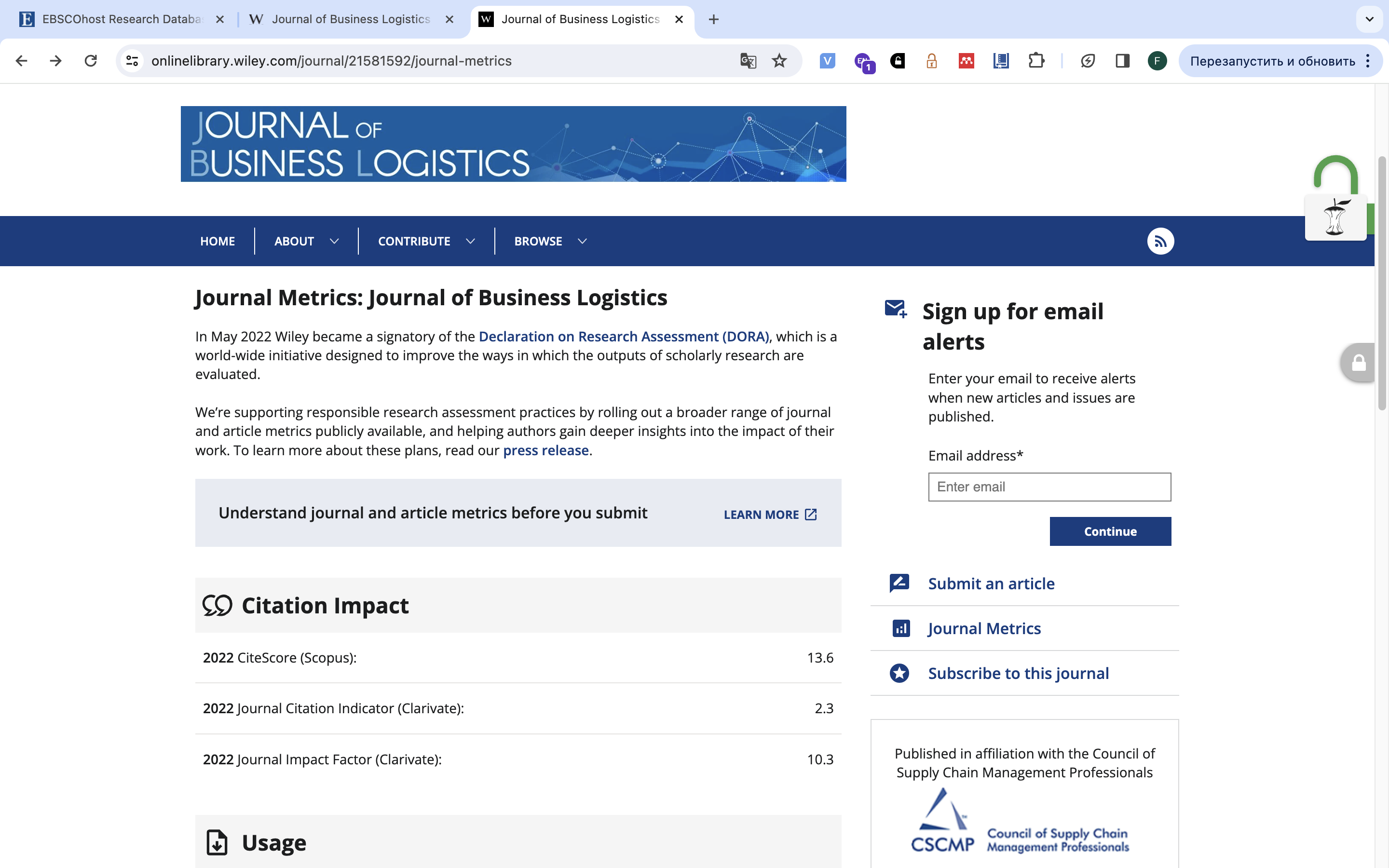 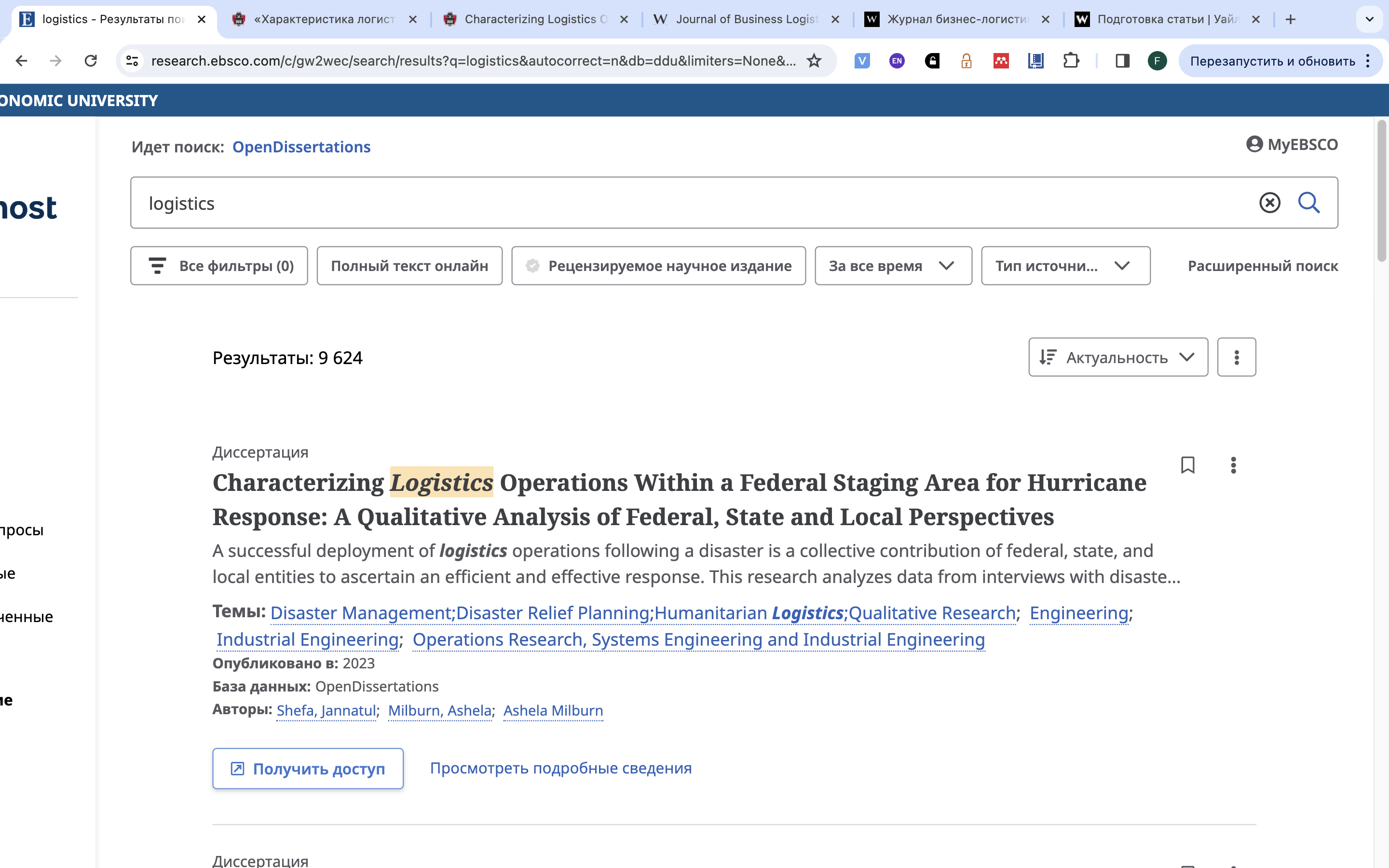 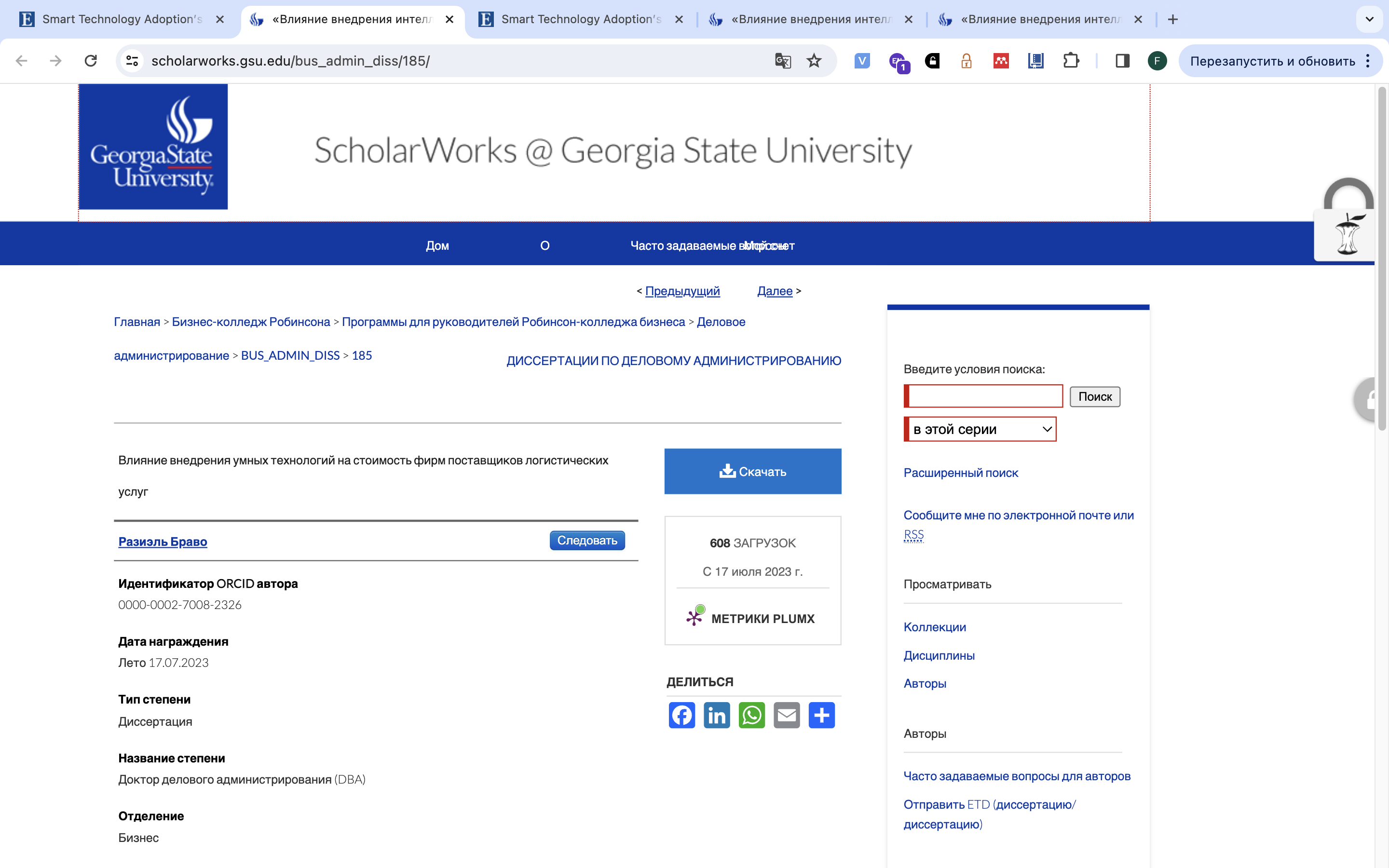 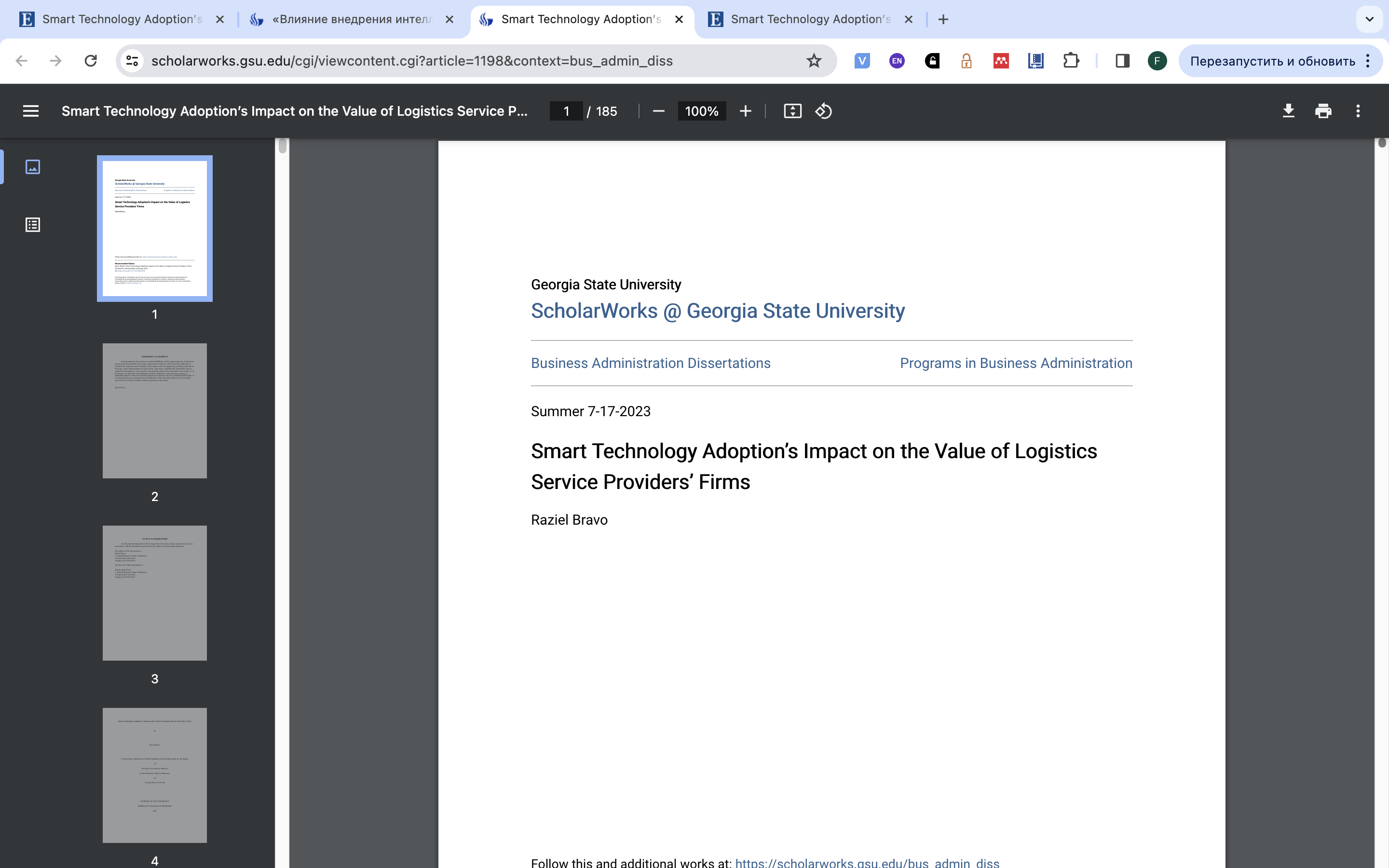 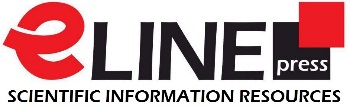 E’tiboringiz uchun rahmat!
Shodmanova Feruza Turdalievna
Tahliliy va ilmiy axborot xizmatlari markazi rahbari
Mob.: 998(97) 737-31-83
Моb.: 998(99) 789-98-39
E-mail: elineuzcenter@gmail.com
Sayt: https://eline.uz/        
       https://t.me/elineuz 
       https://t.me/wosuzbekistan
       https://t.me/ebscouzbekistan
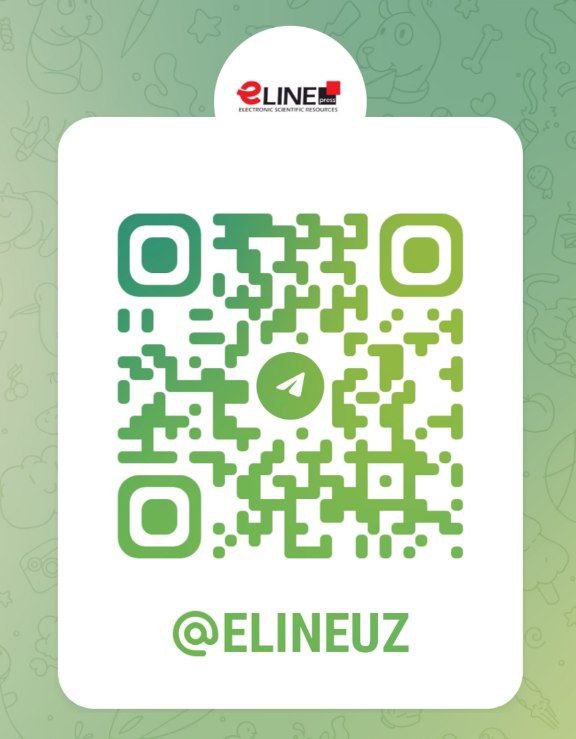 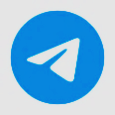